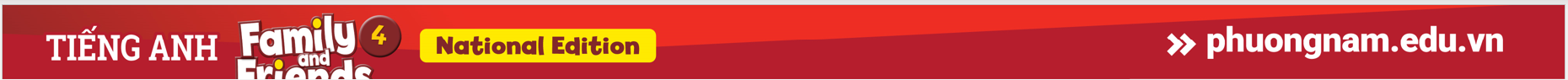 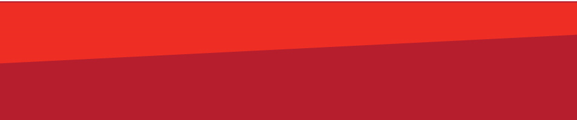 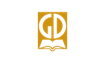 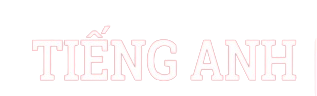 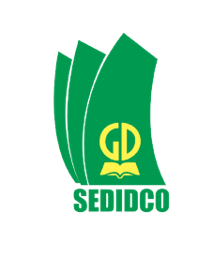 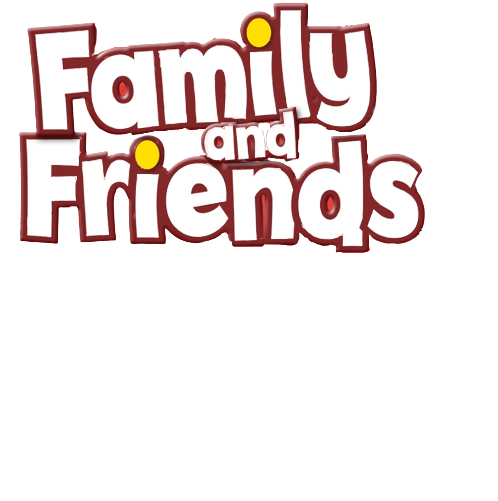 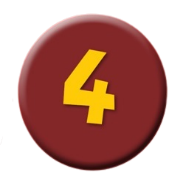 Unit 2
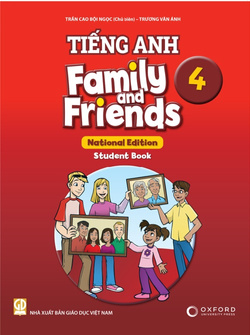 Does he work in a police station?
Lesson 1
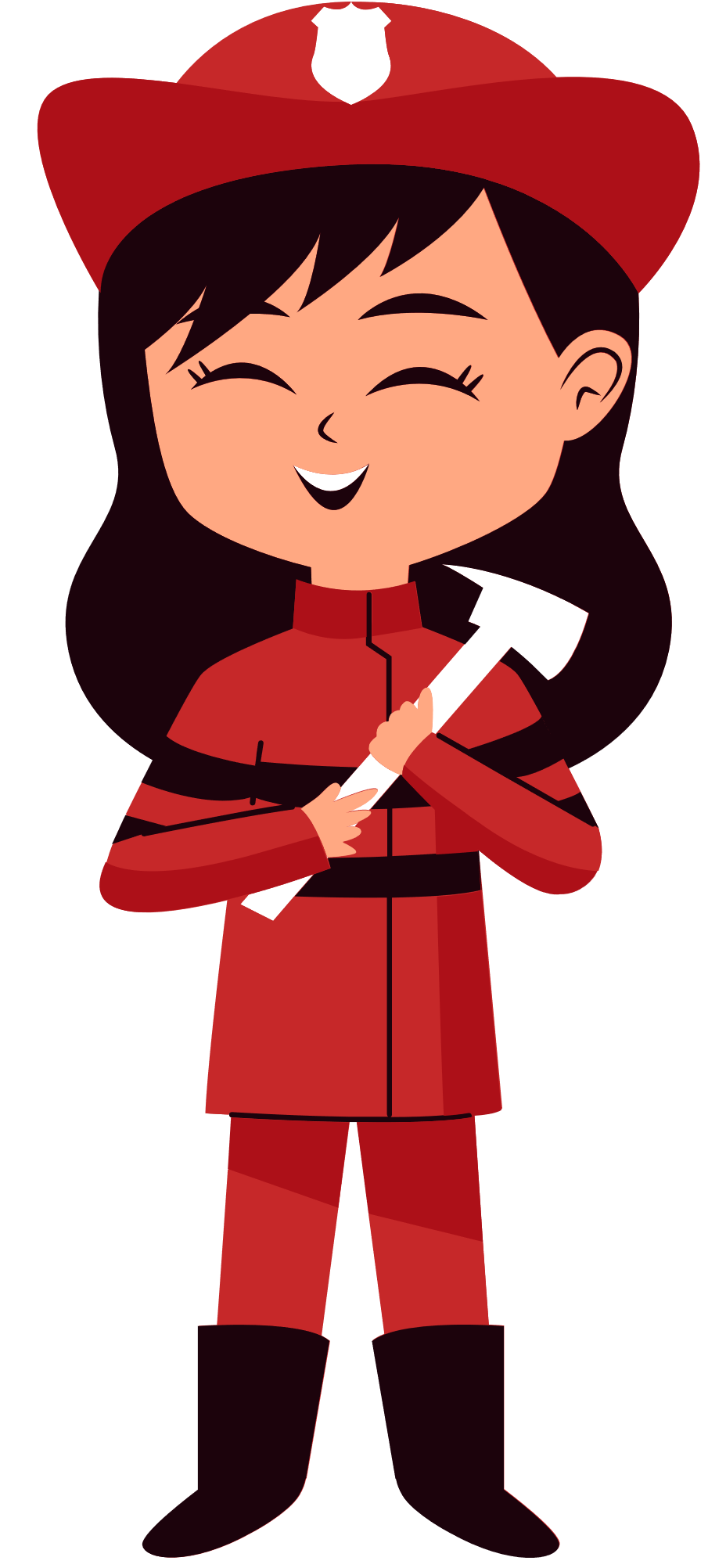 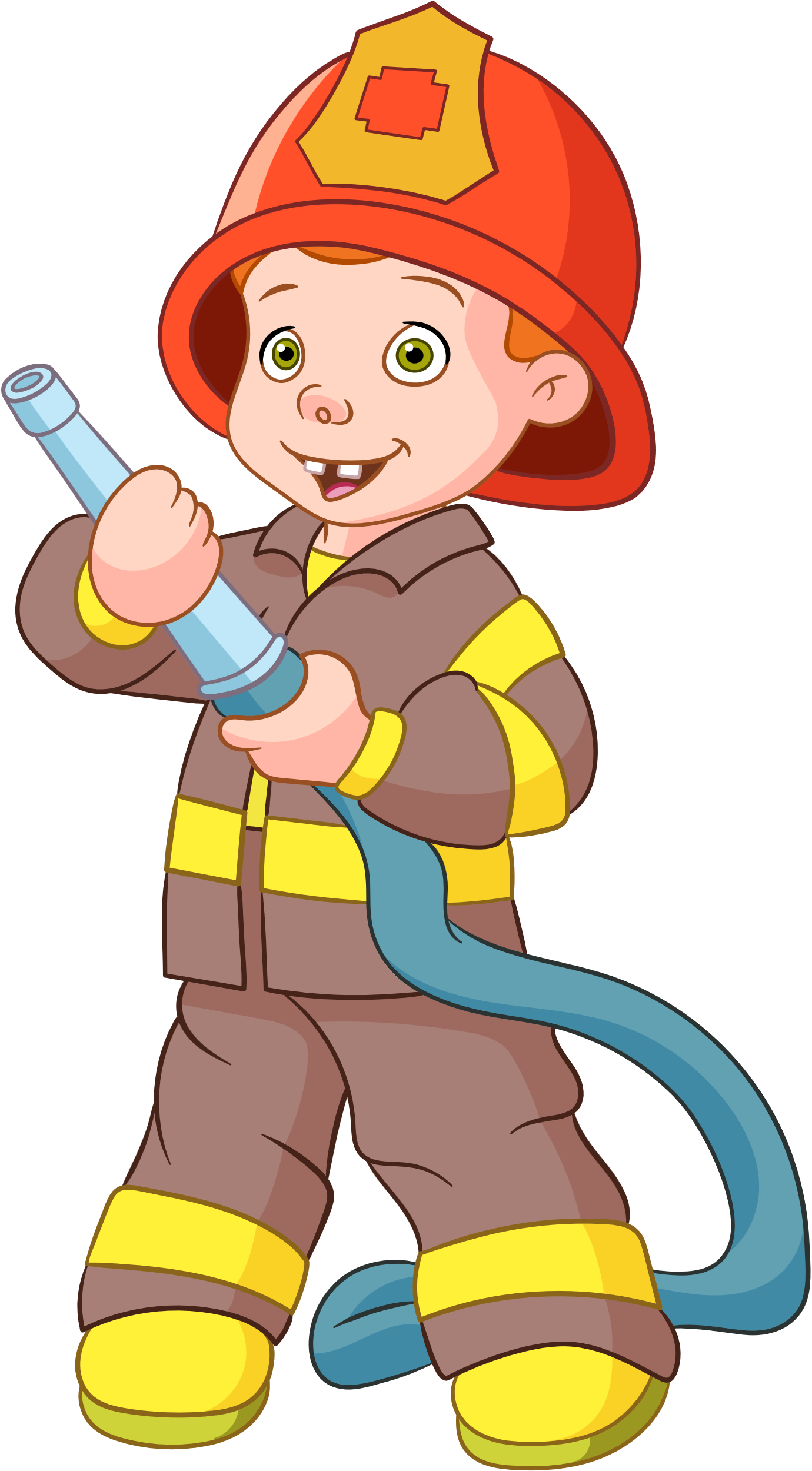 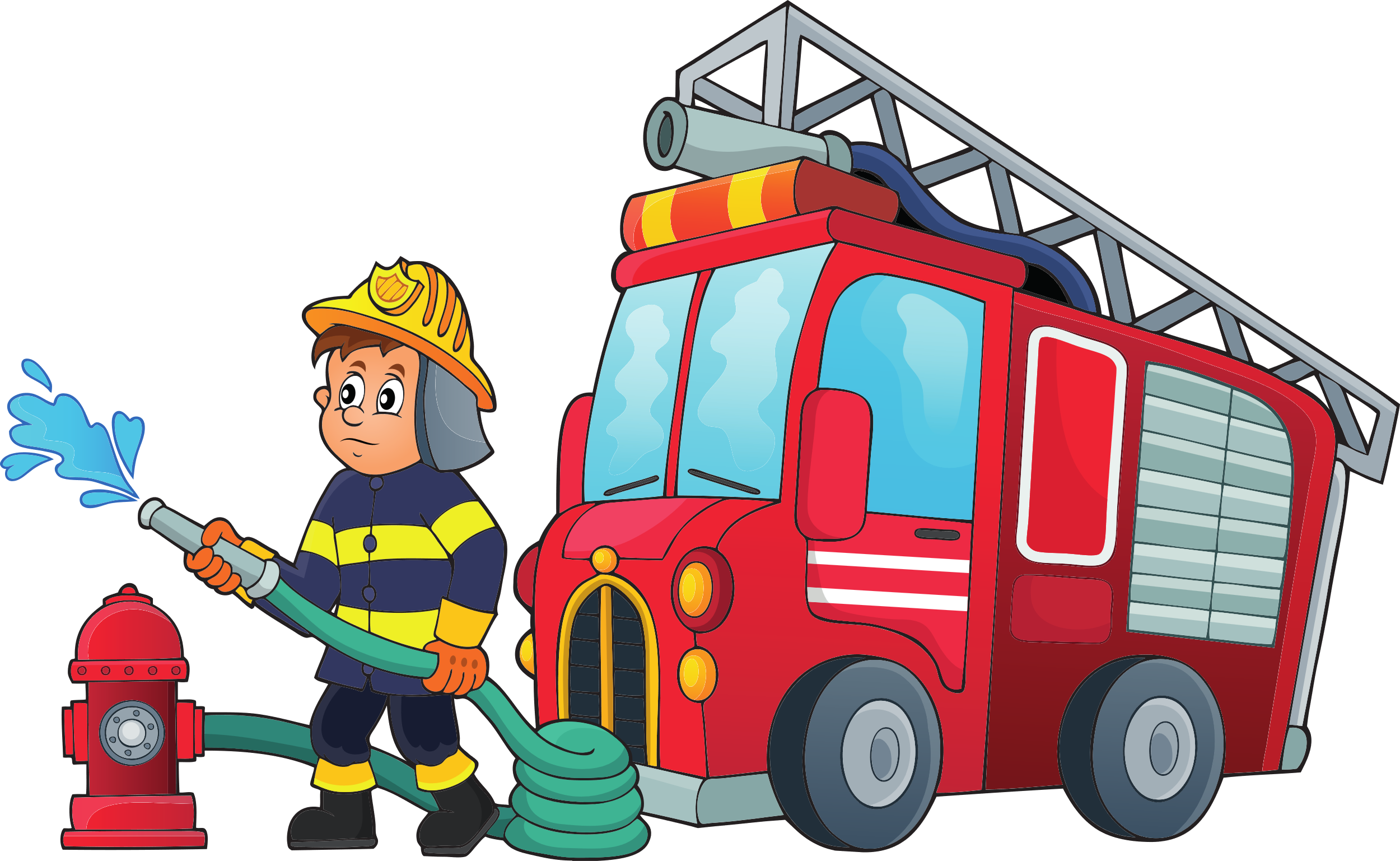 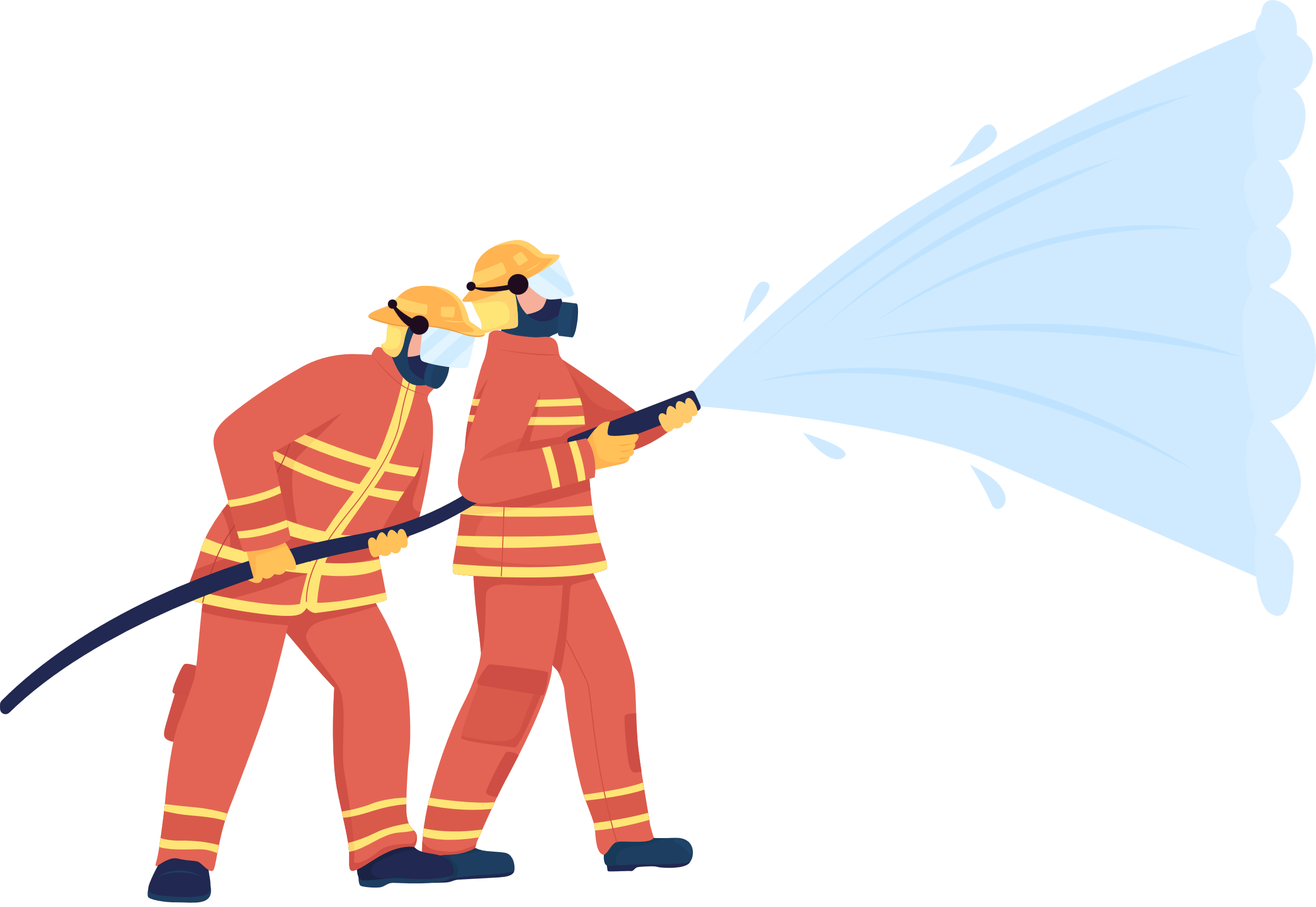 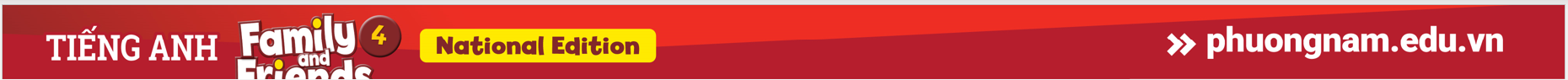 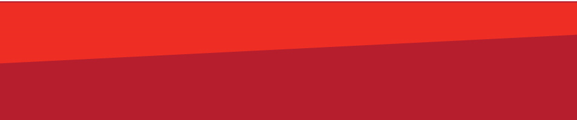 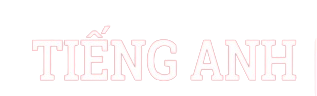 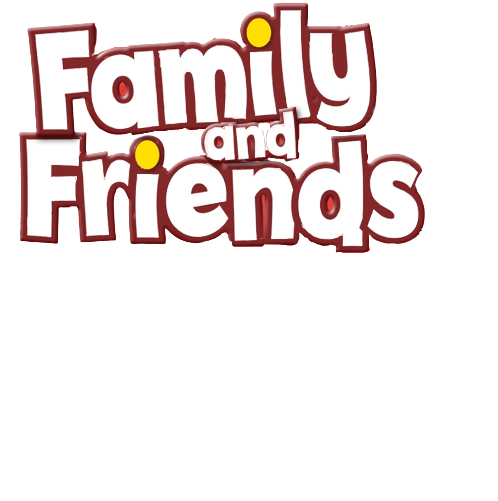 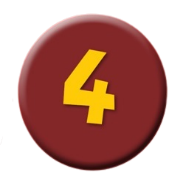 HELLO SONG
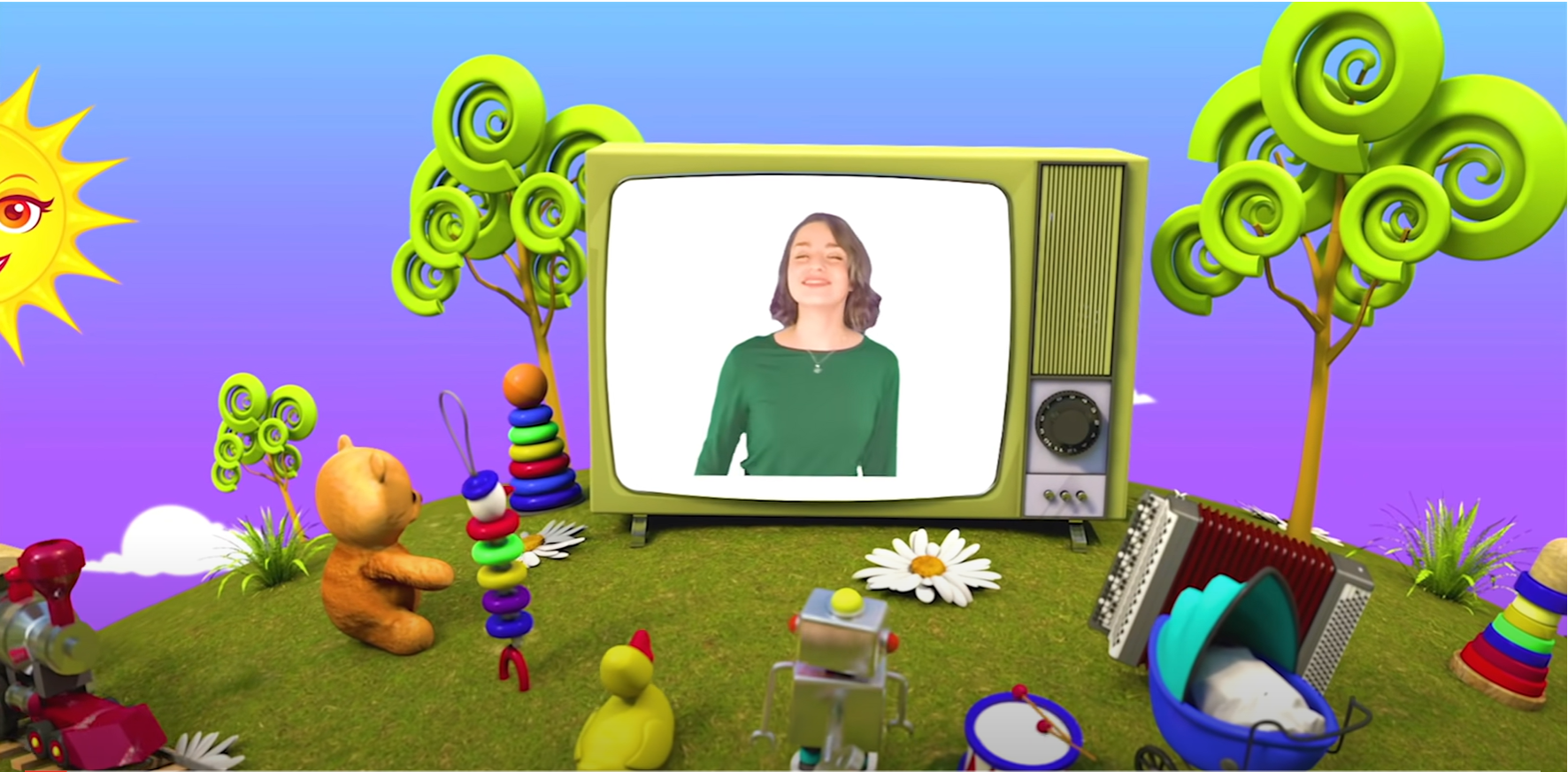 [Speaker Notes: https://www.youtube.com/watch?v=pqDEwPi7vxg]
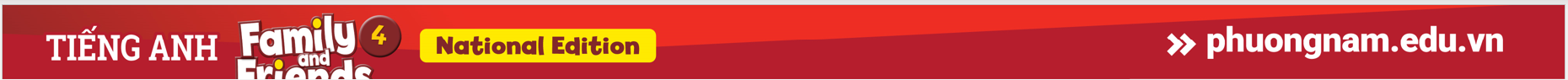 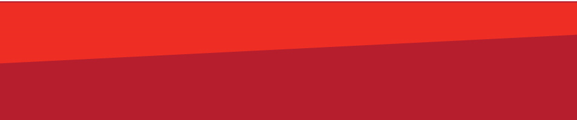 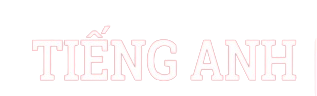 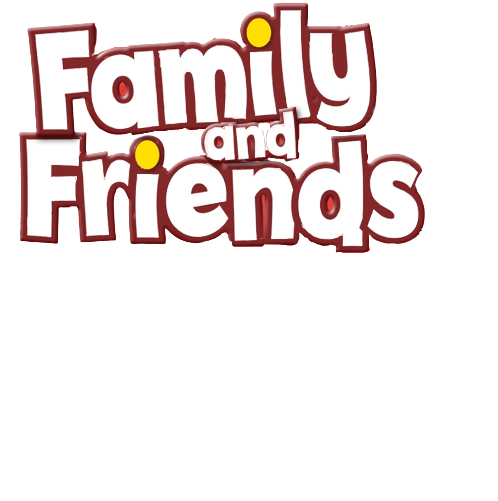 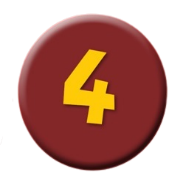 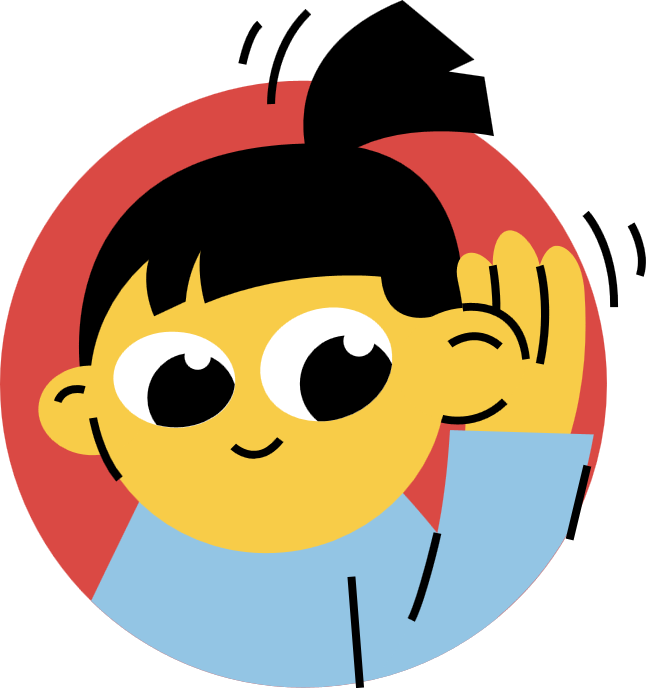 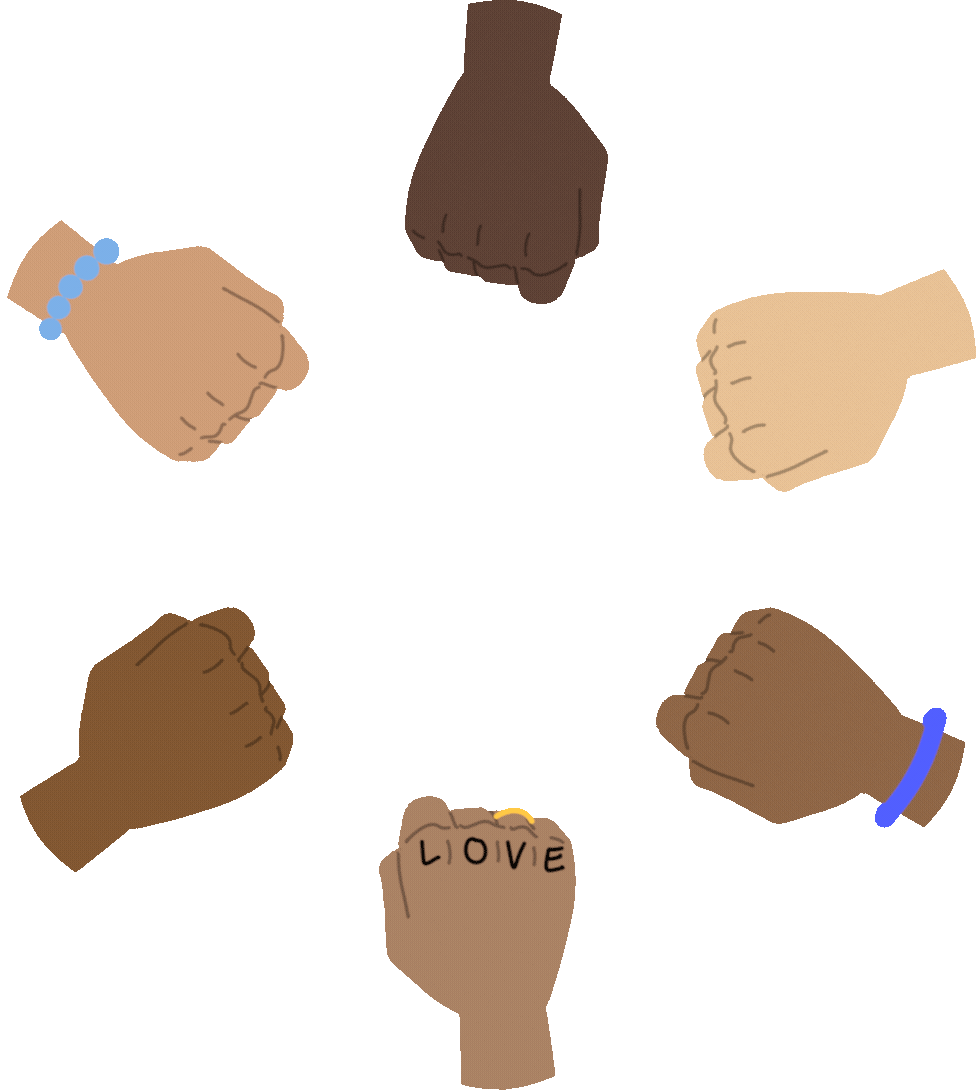 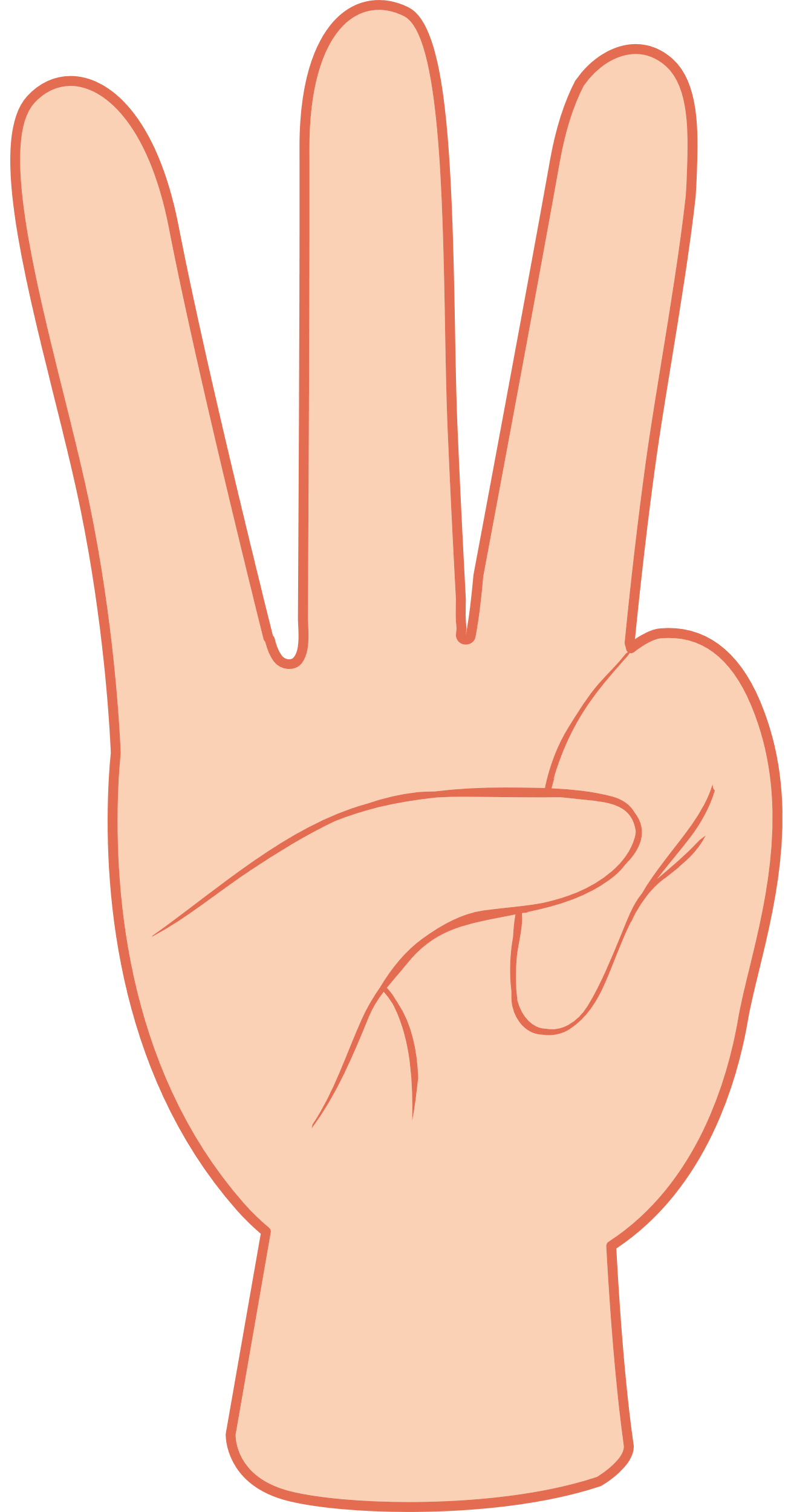 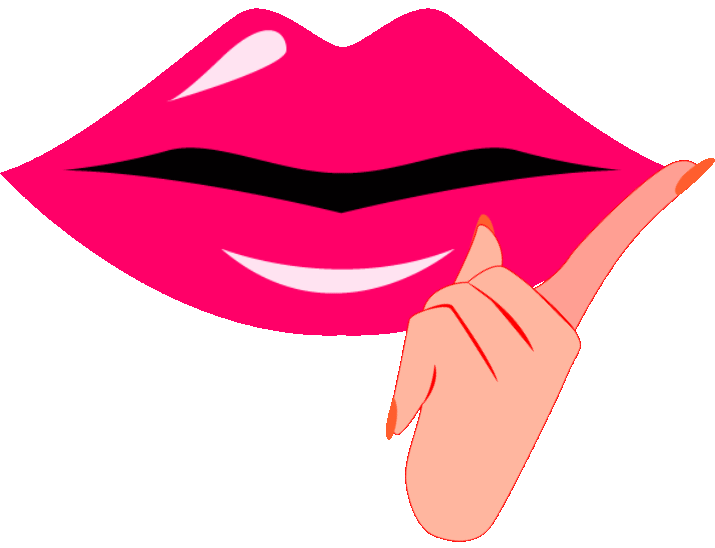 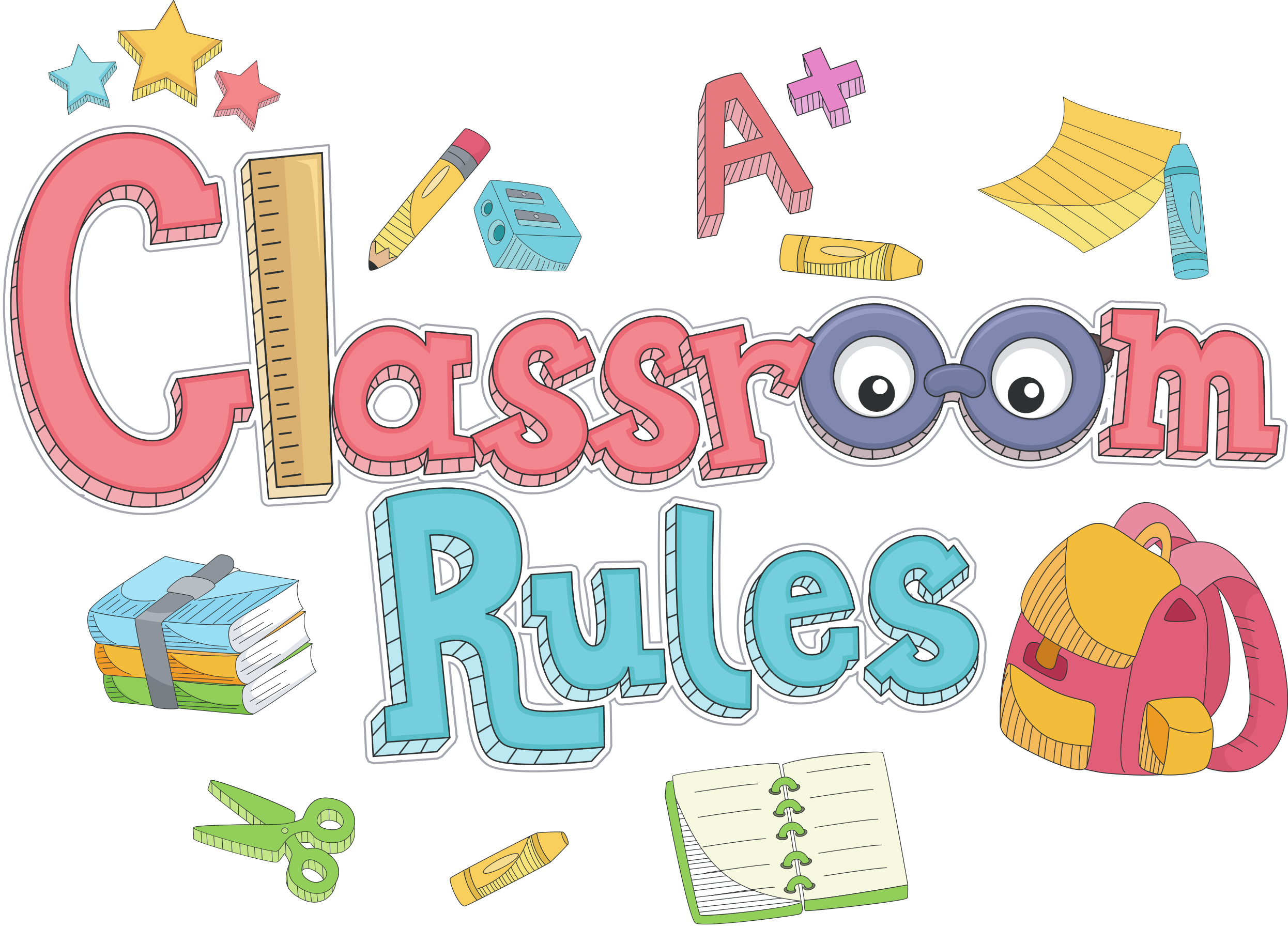 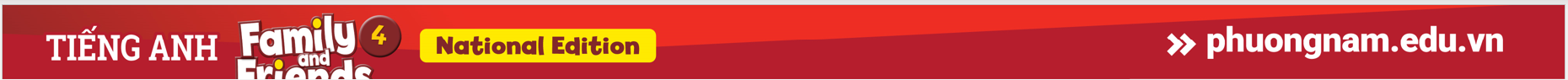 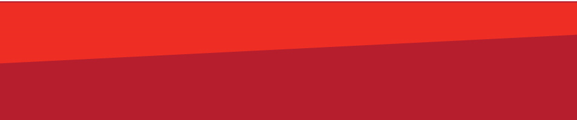 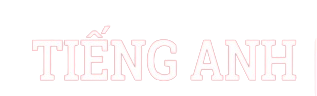 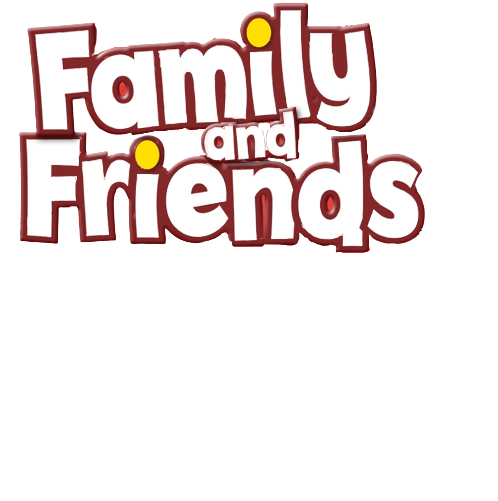 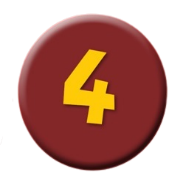 Look and Say
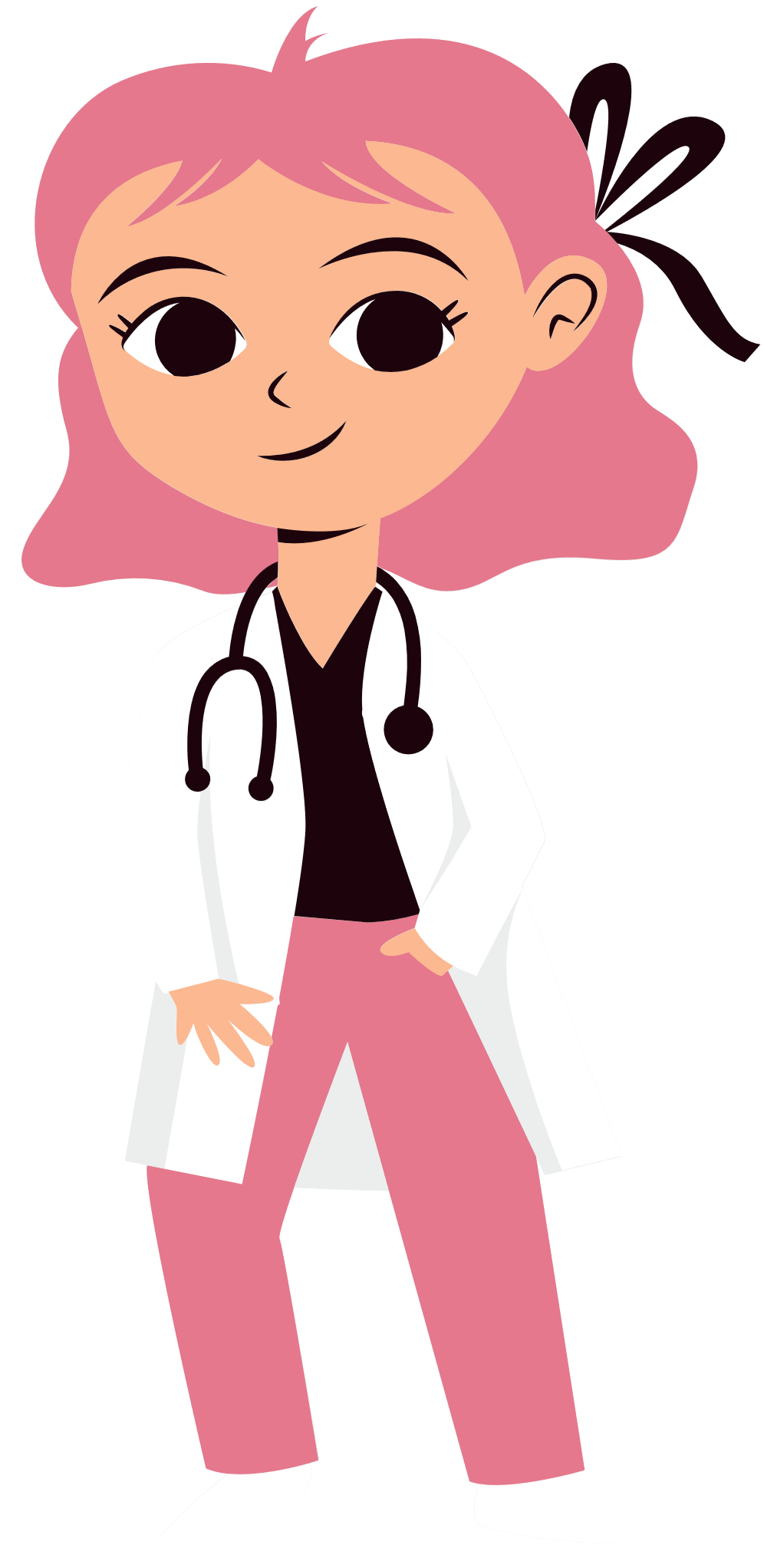 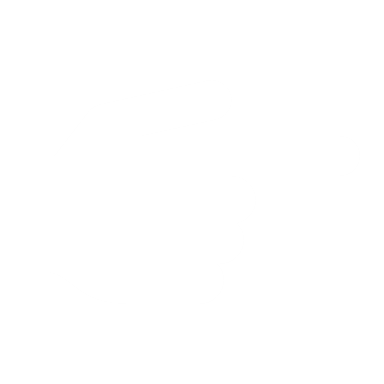 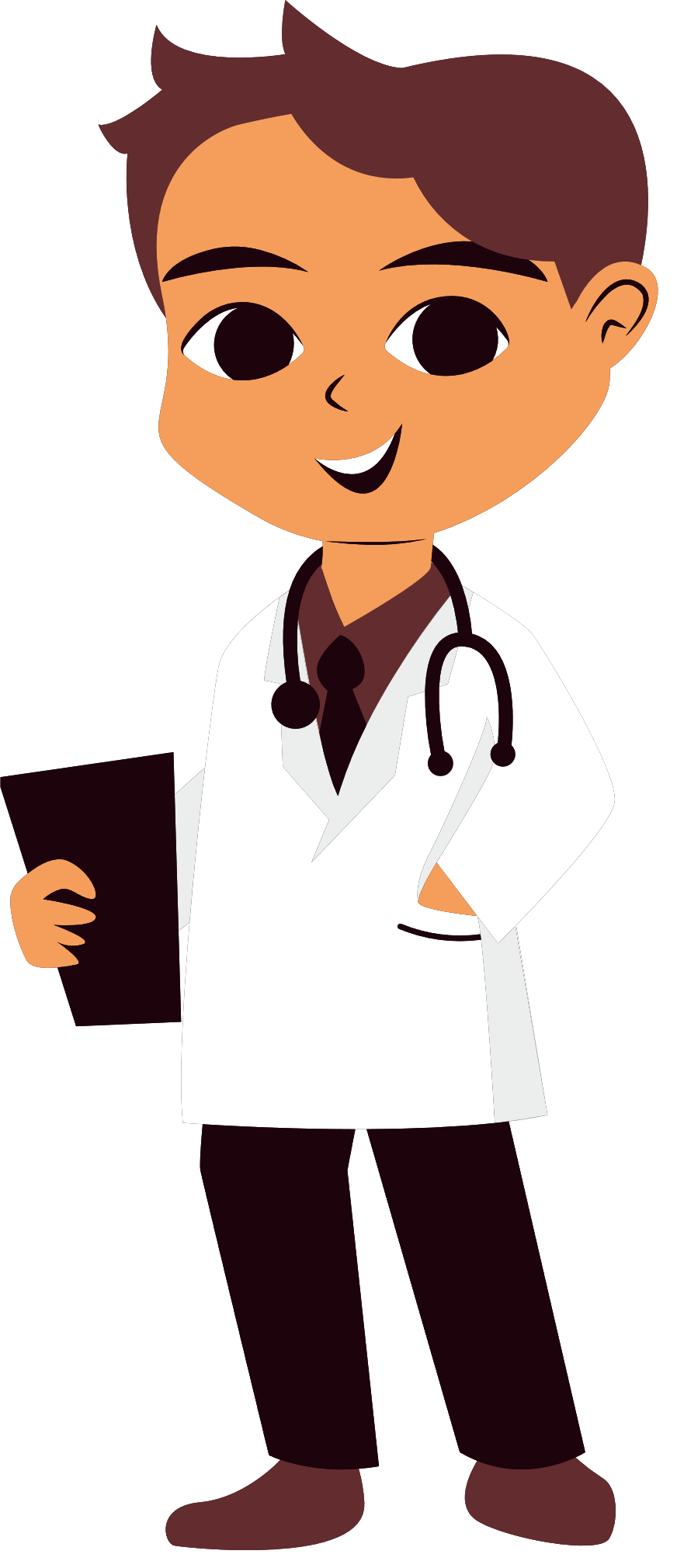 doctor
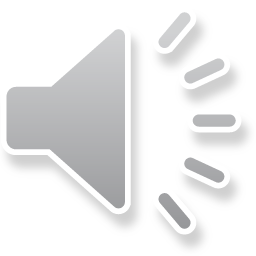 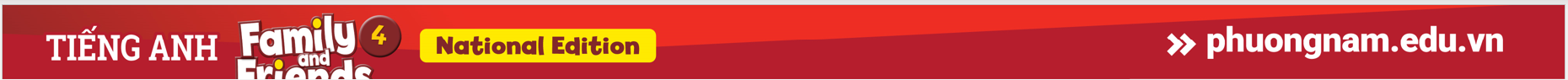 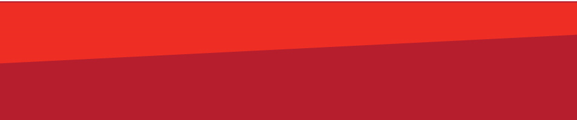 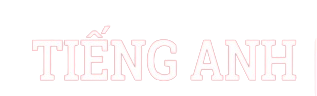 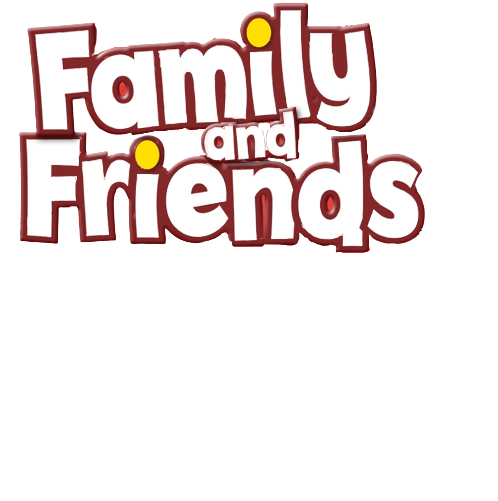 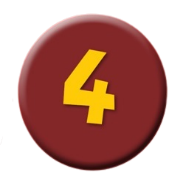 Look and Say
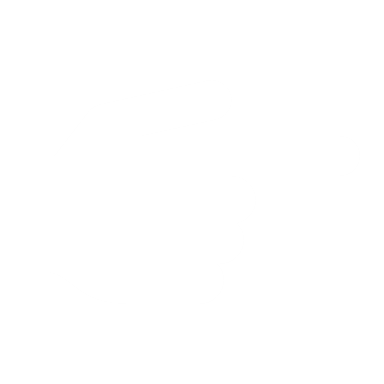 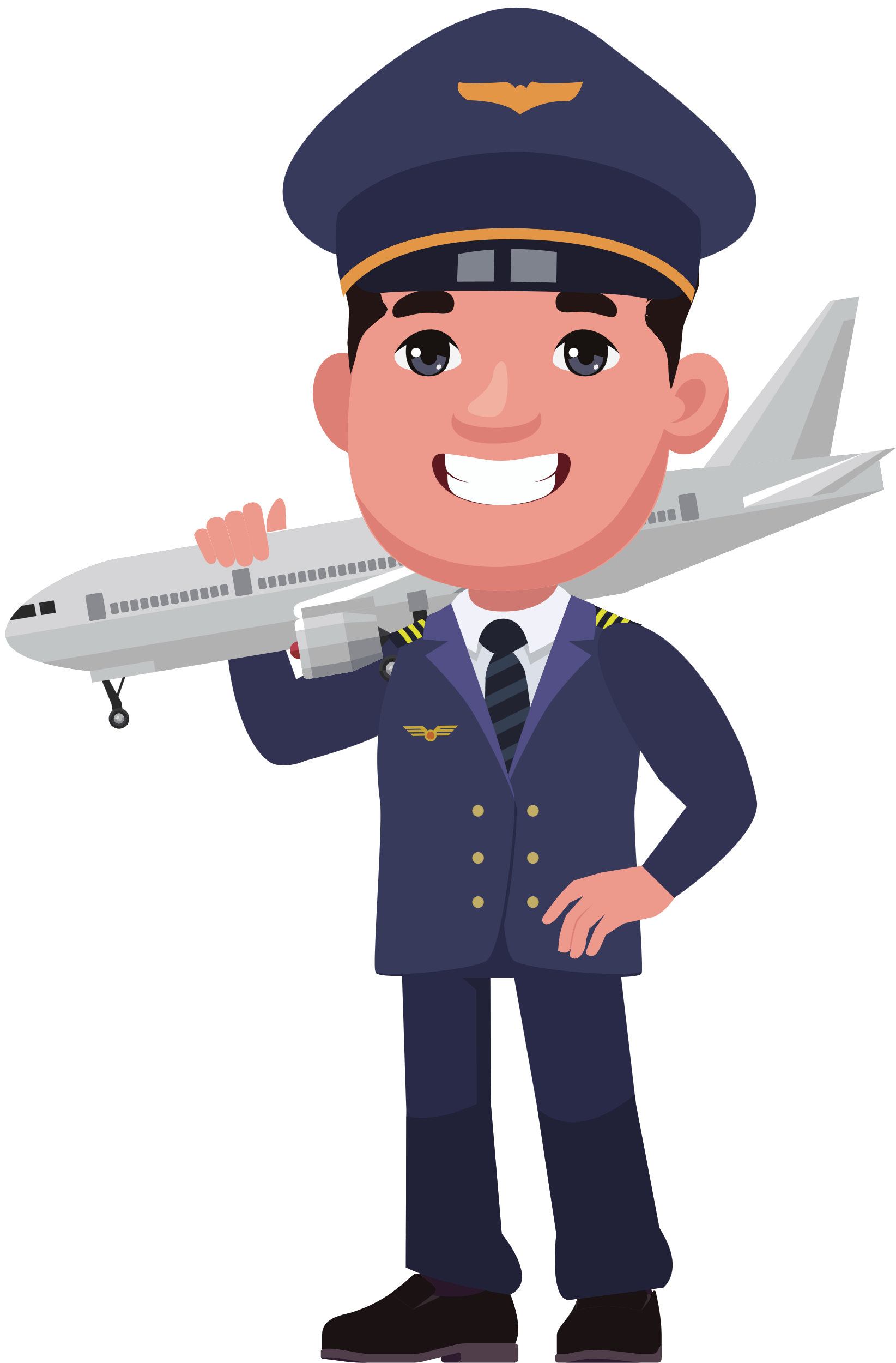 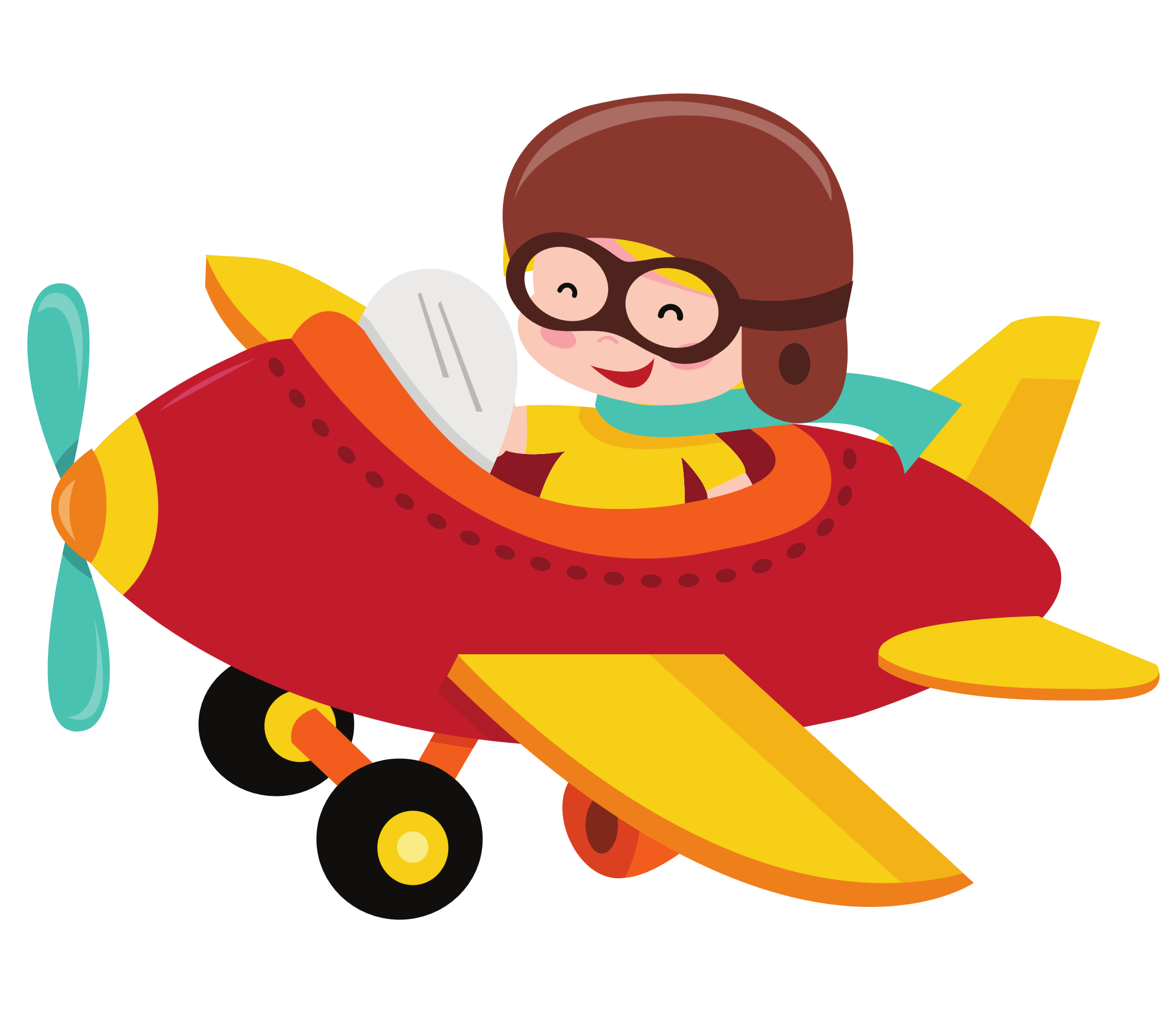 pilot
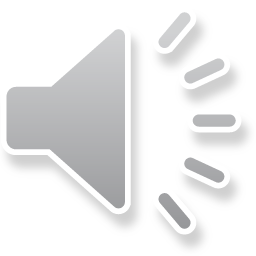 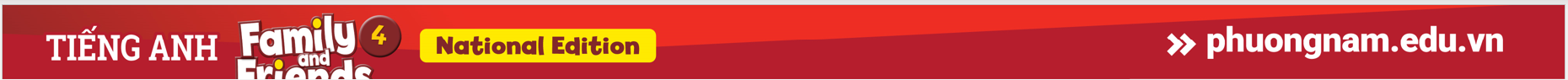 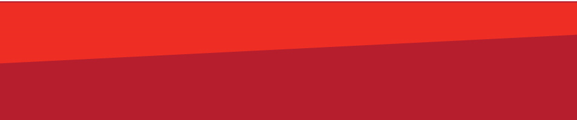 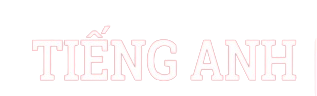 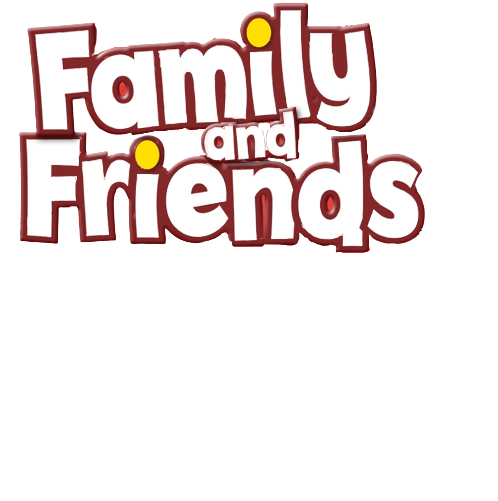 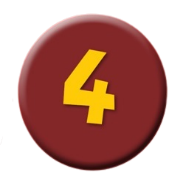 Look and Say
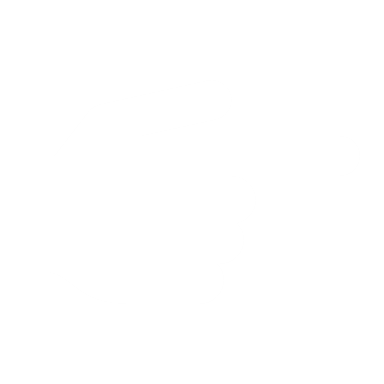 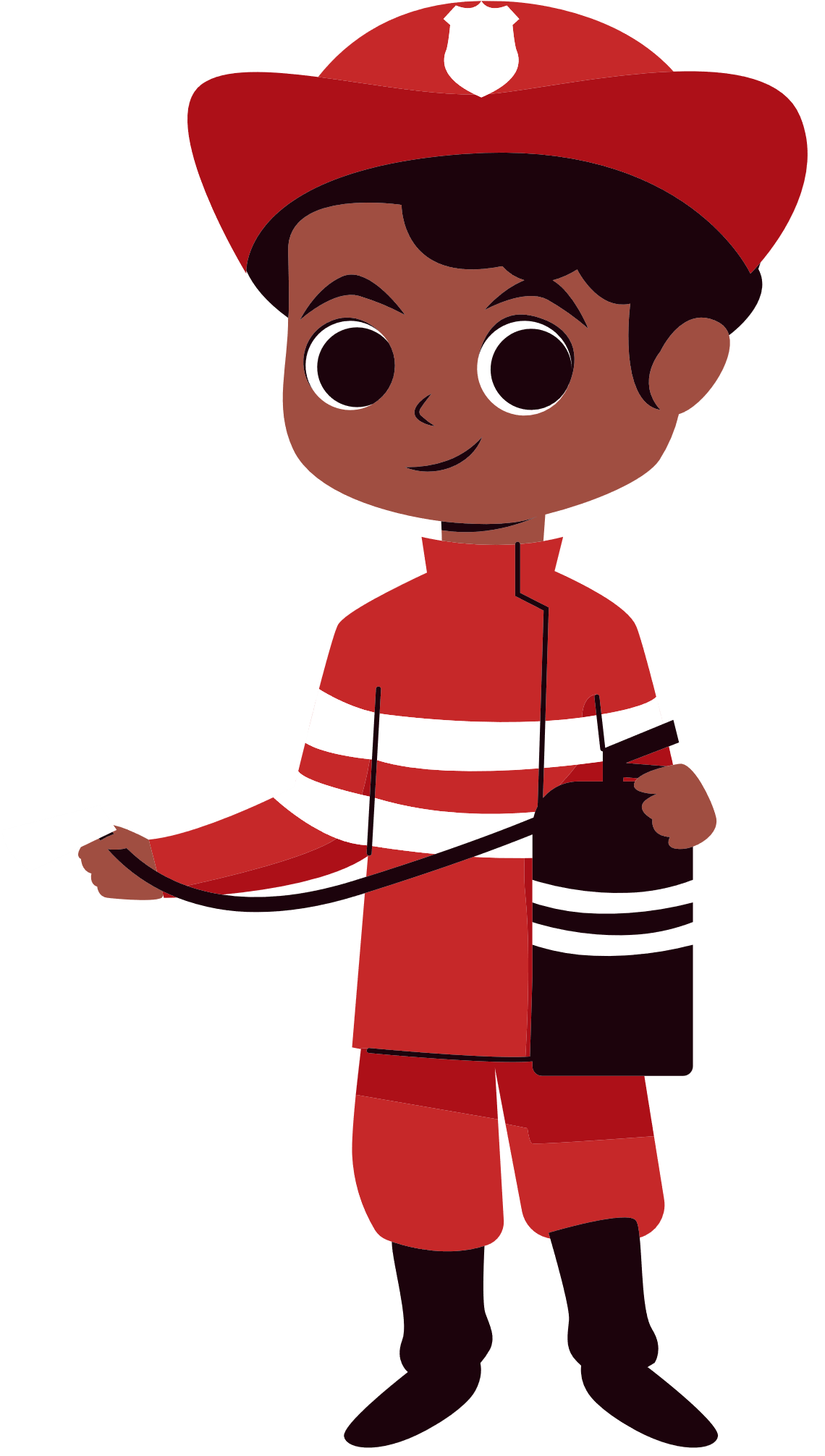 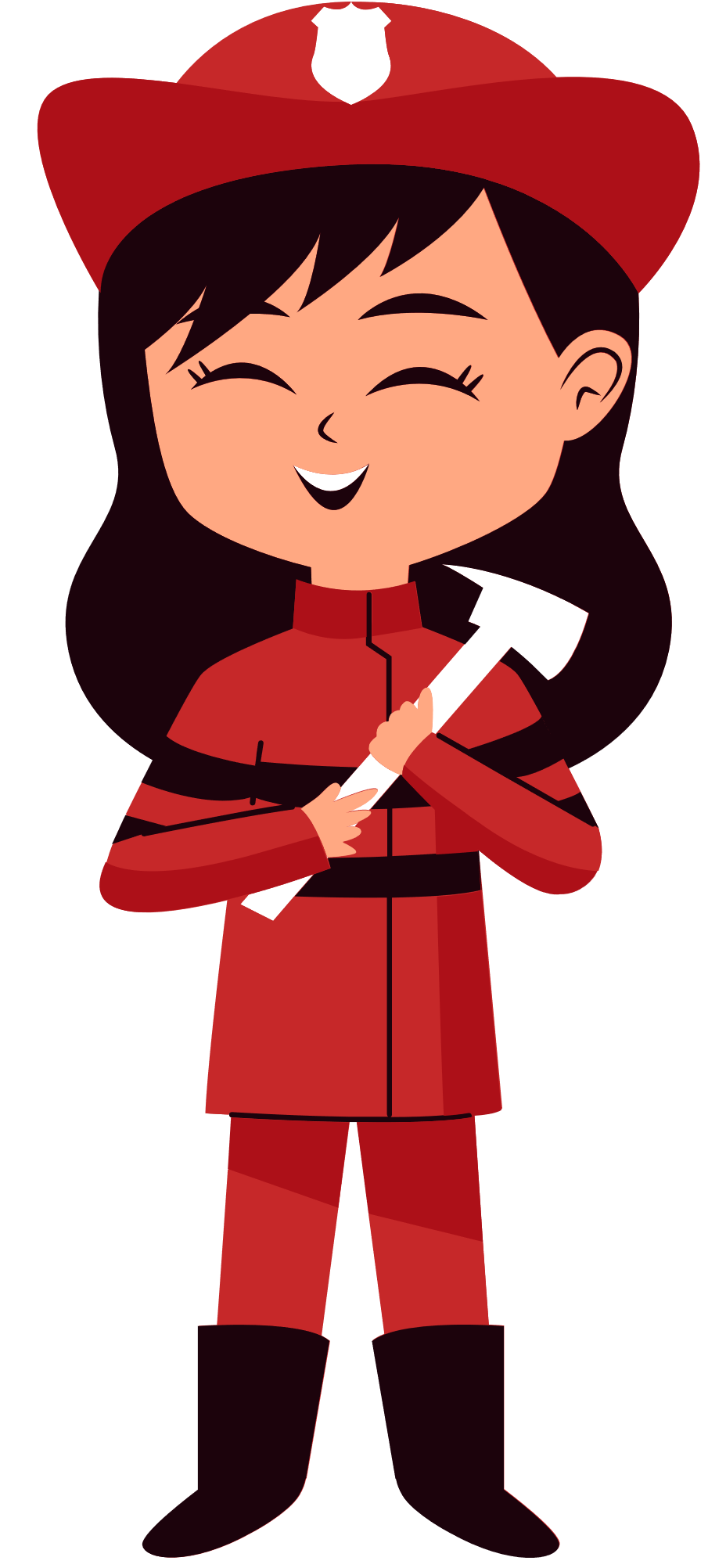 firefighter
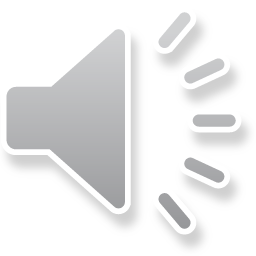 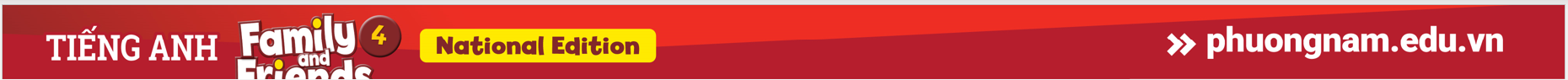 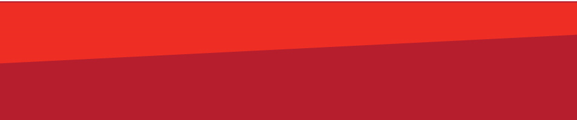 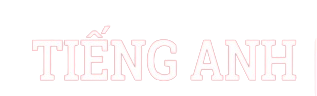 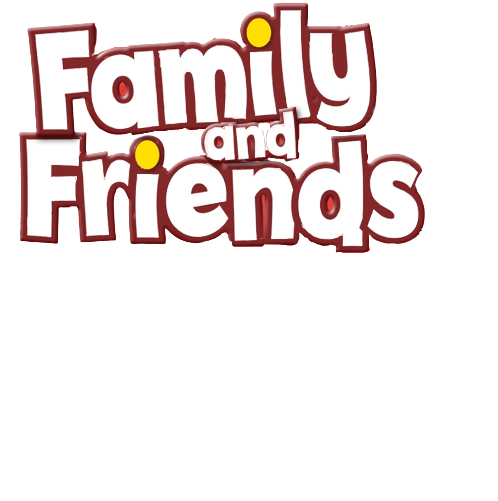 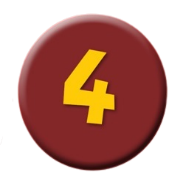 Look and Say
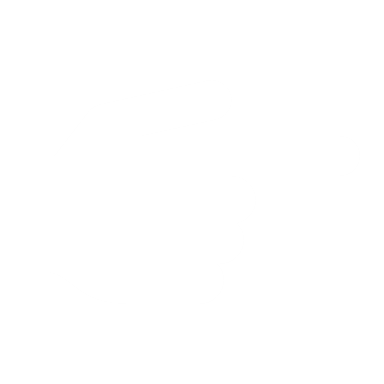 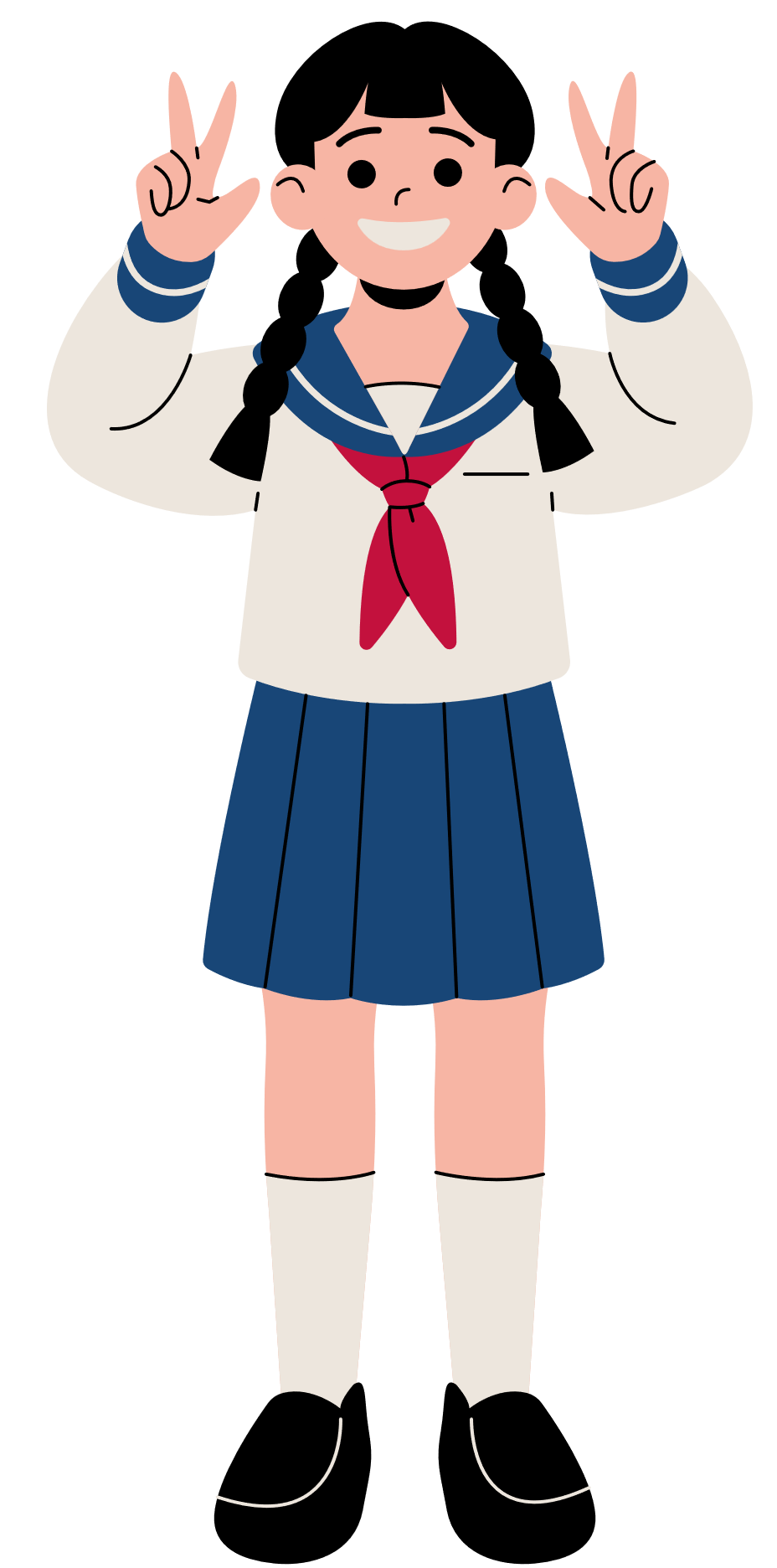 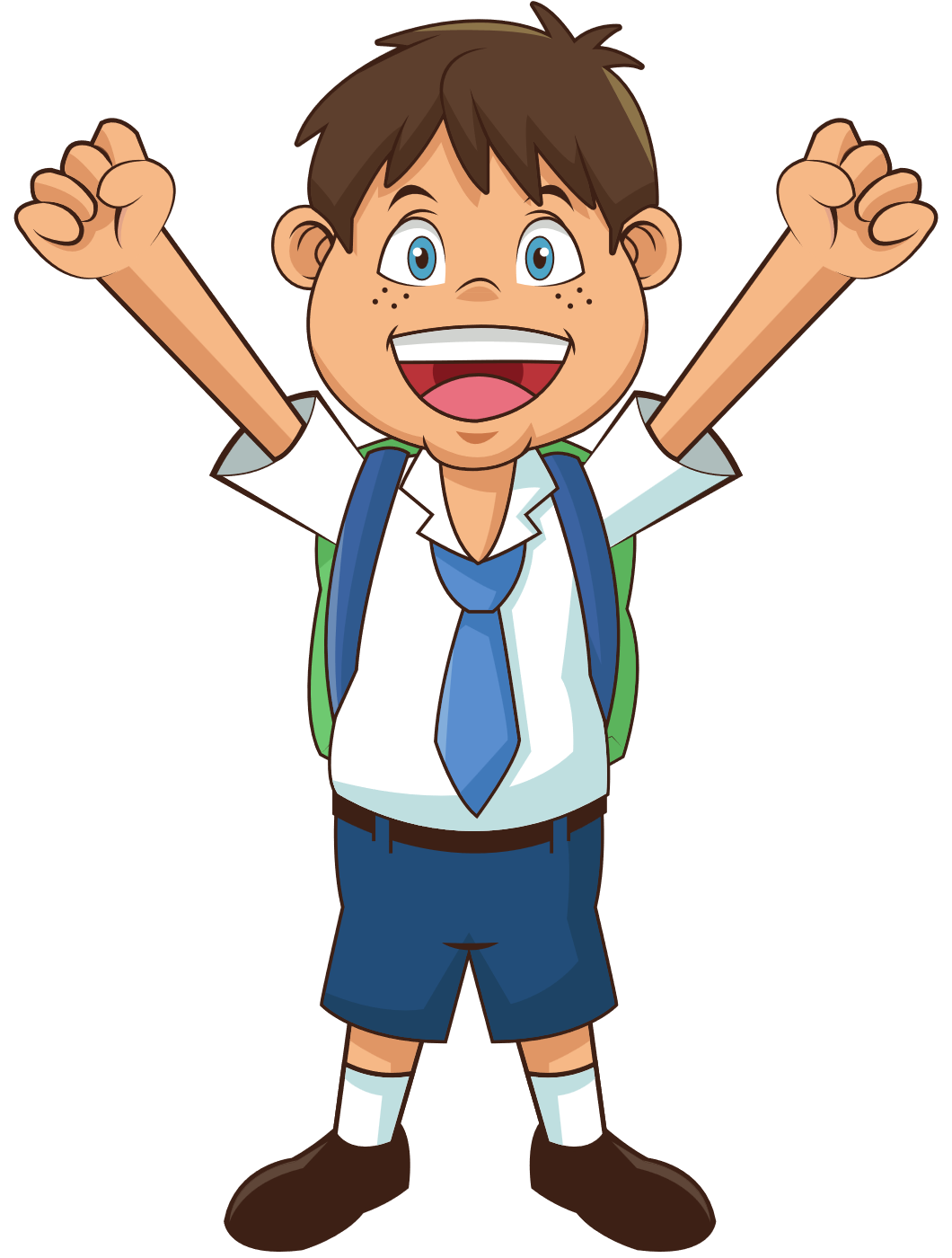 student
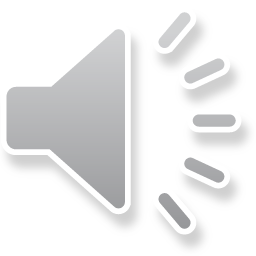 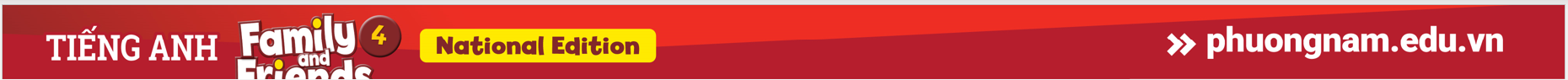 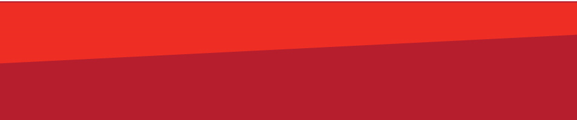 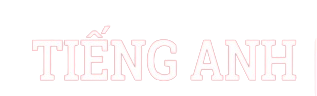 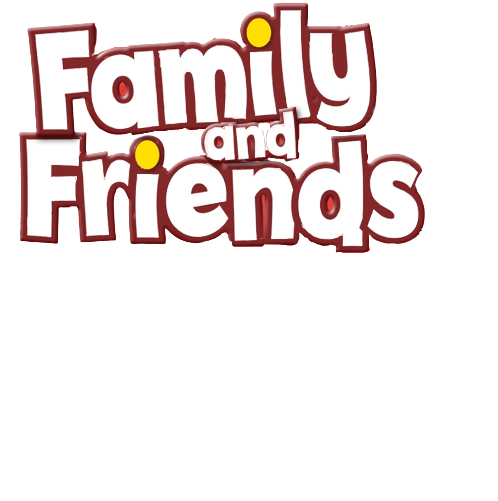 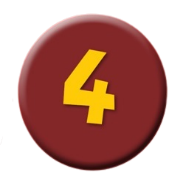 Look and Say
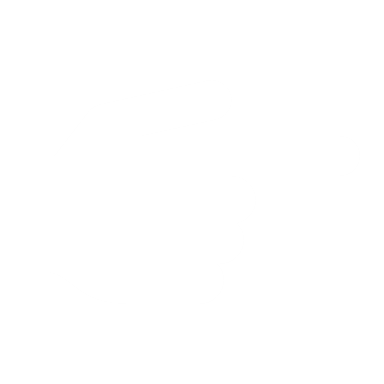 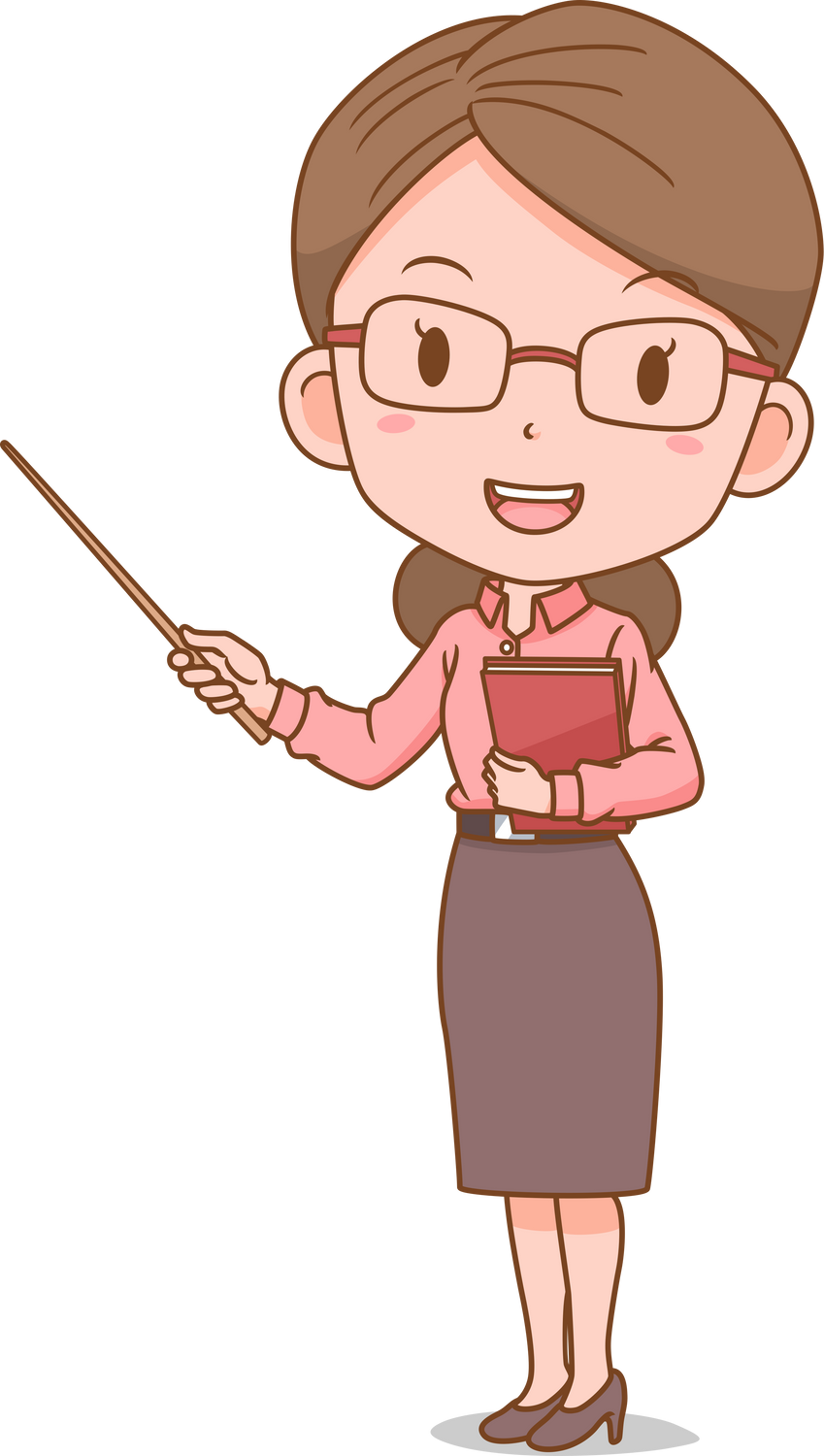 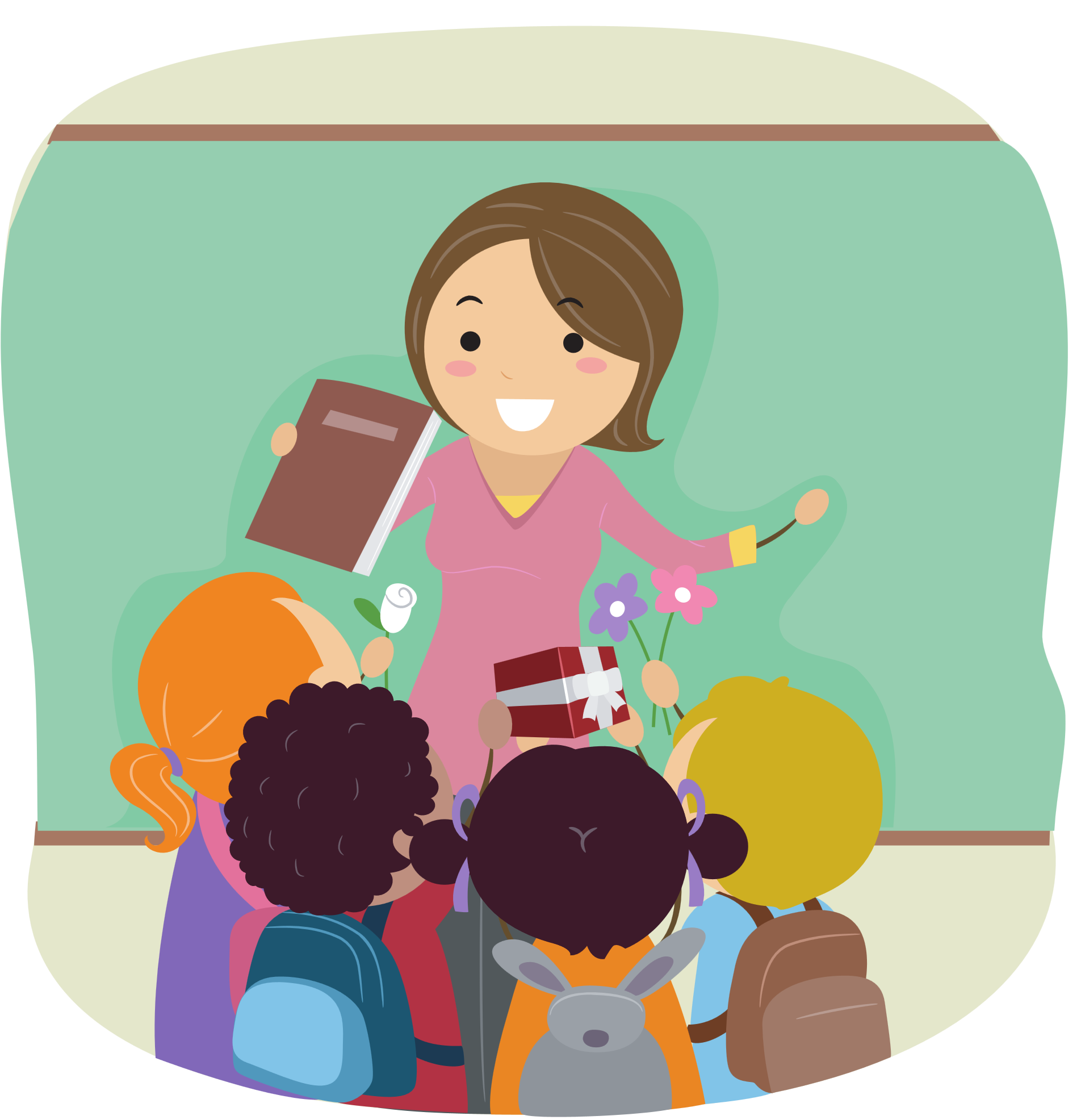 teacher
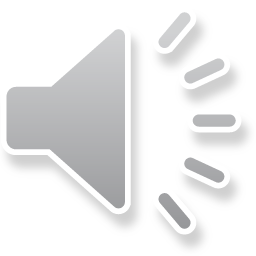 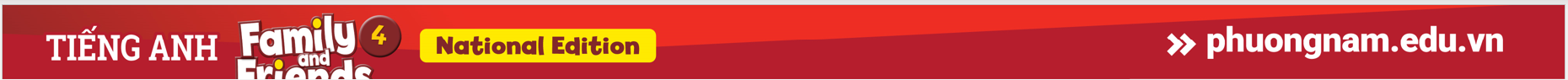 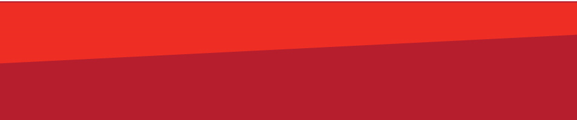 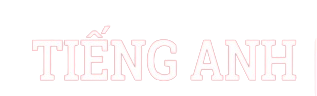 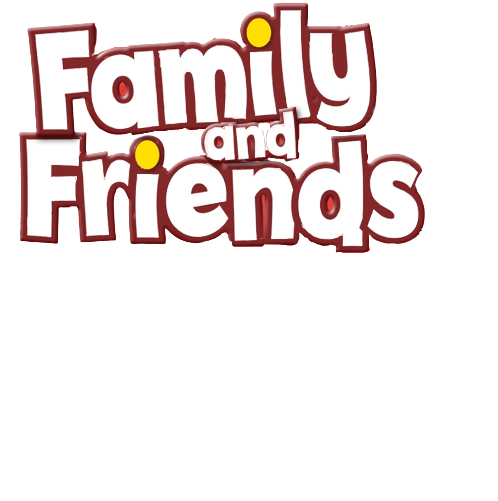 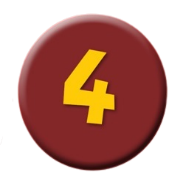 Game: Miming Game
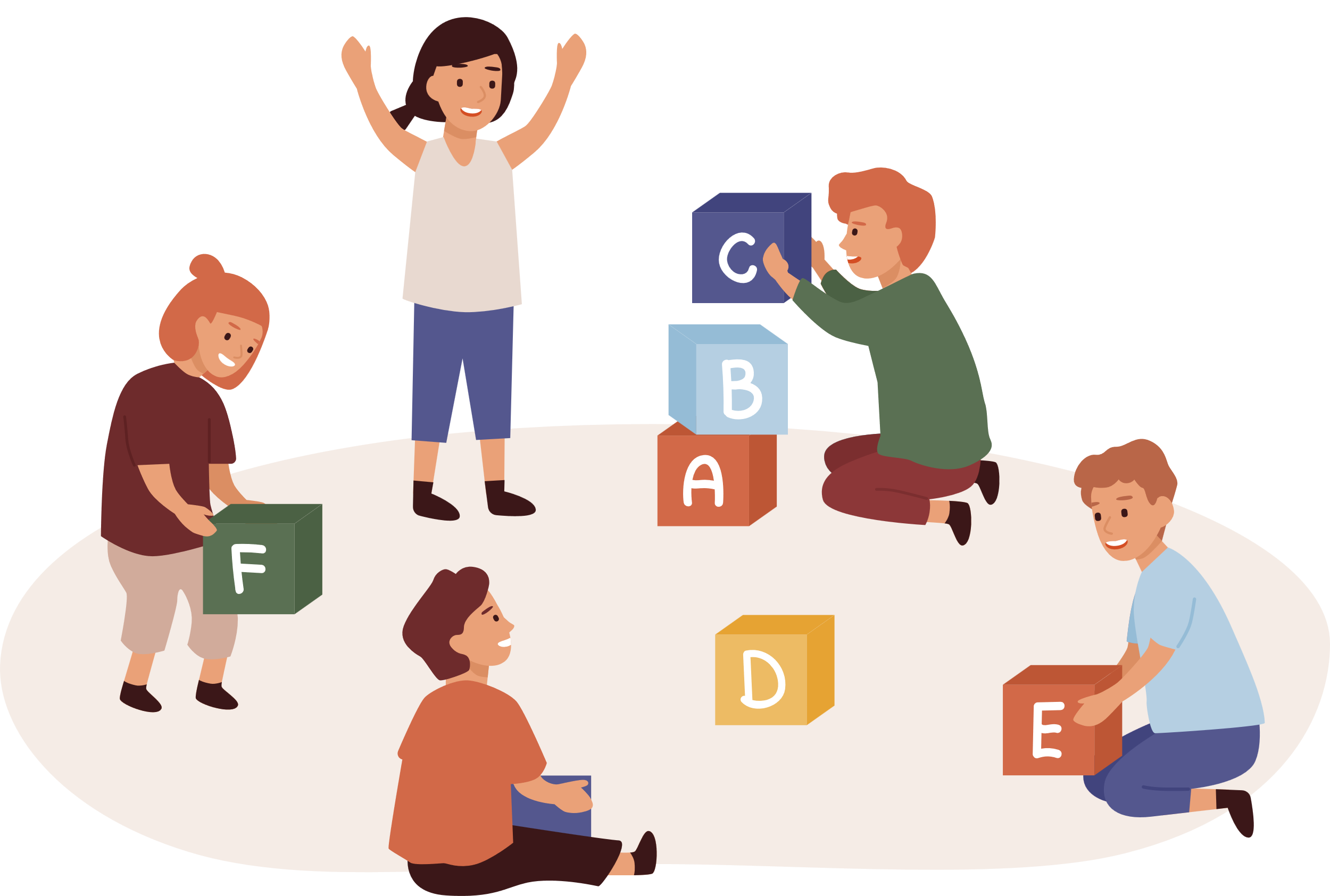 [Speaker Notes: * Game: Miming
Sing Can you see … from page 12 to energize the class.
Ask children what they can remember about the story from the previous unit.
Have children look at the story pictures on page 10. Ask Is Billy a doctor? Is Grandma a teacher? Who are the heroes? 
Mime an action and ask the children to guess what the job is.]
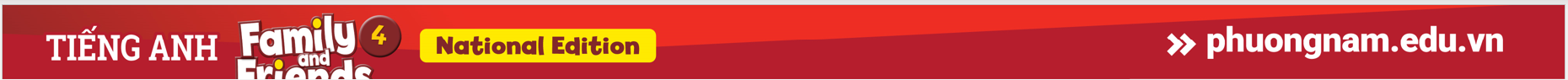 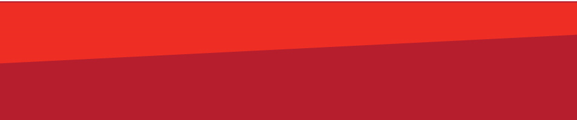 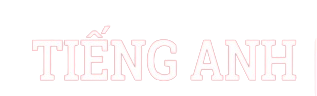 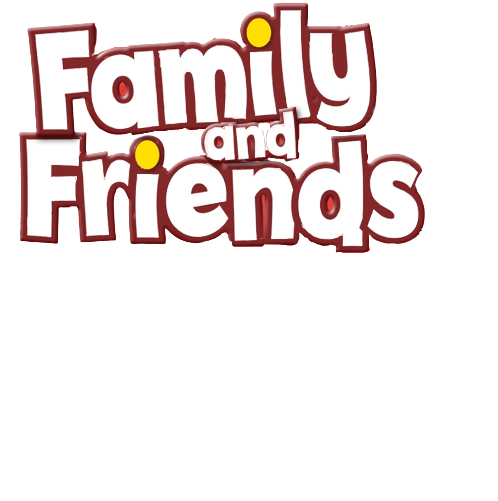 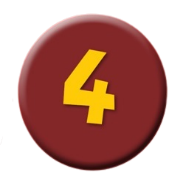 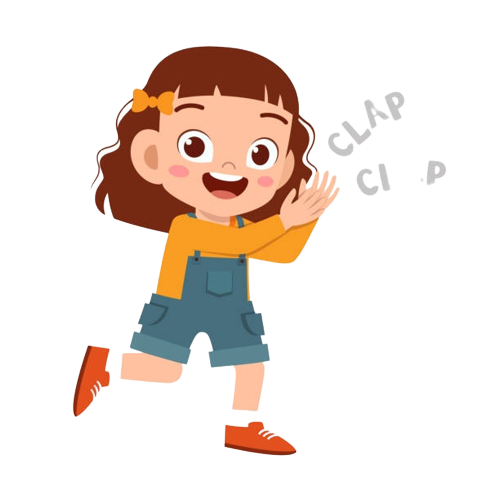 Good job!
[Speaker Notes: Point and Say]
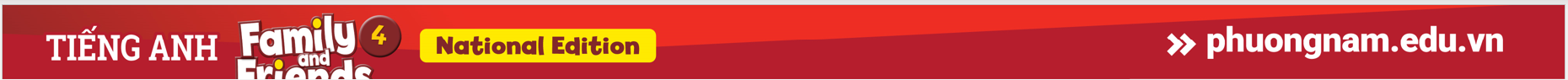 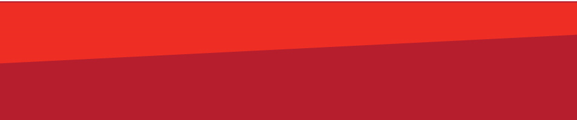 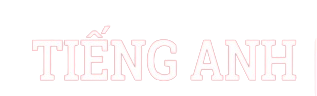 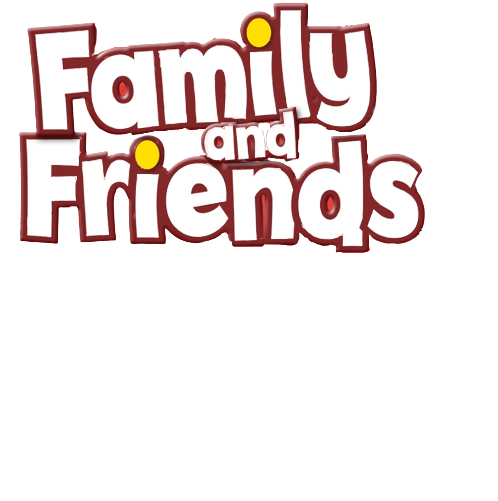 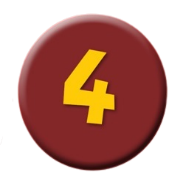 Look and Listen
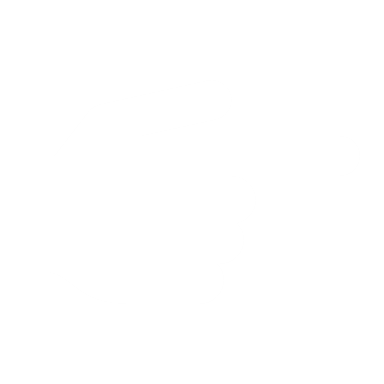 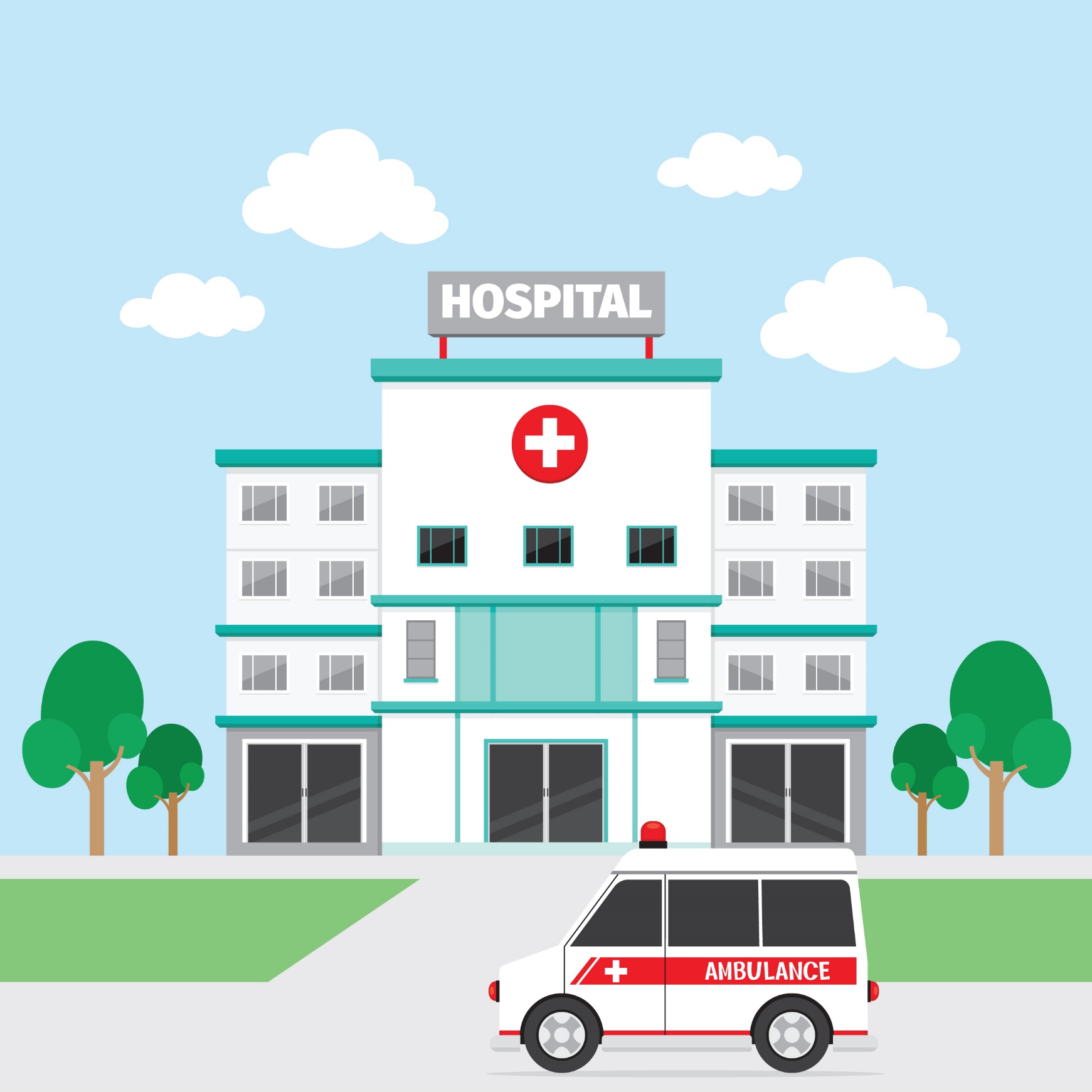 hospital
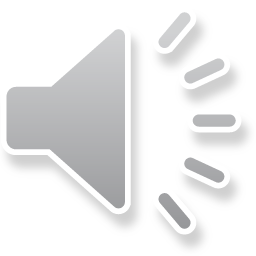 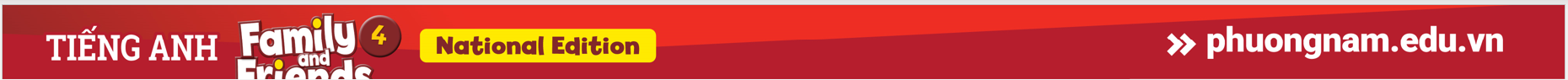 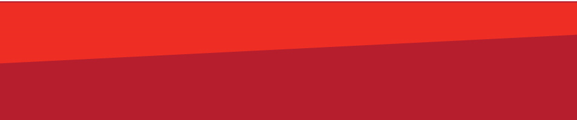 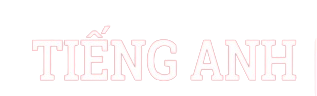 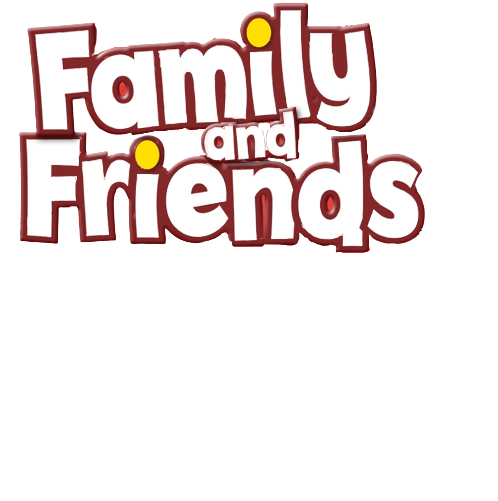 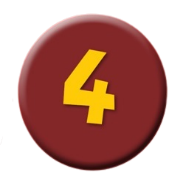 Look and Listen
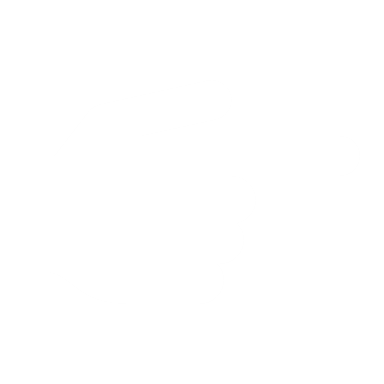 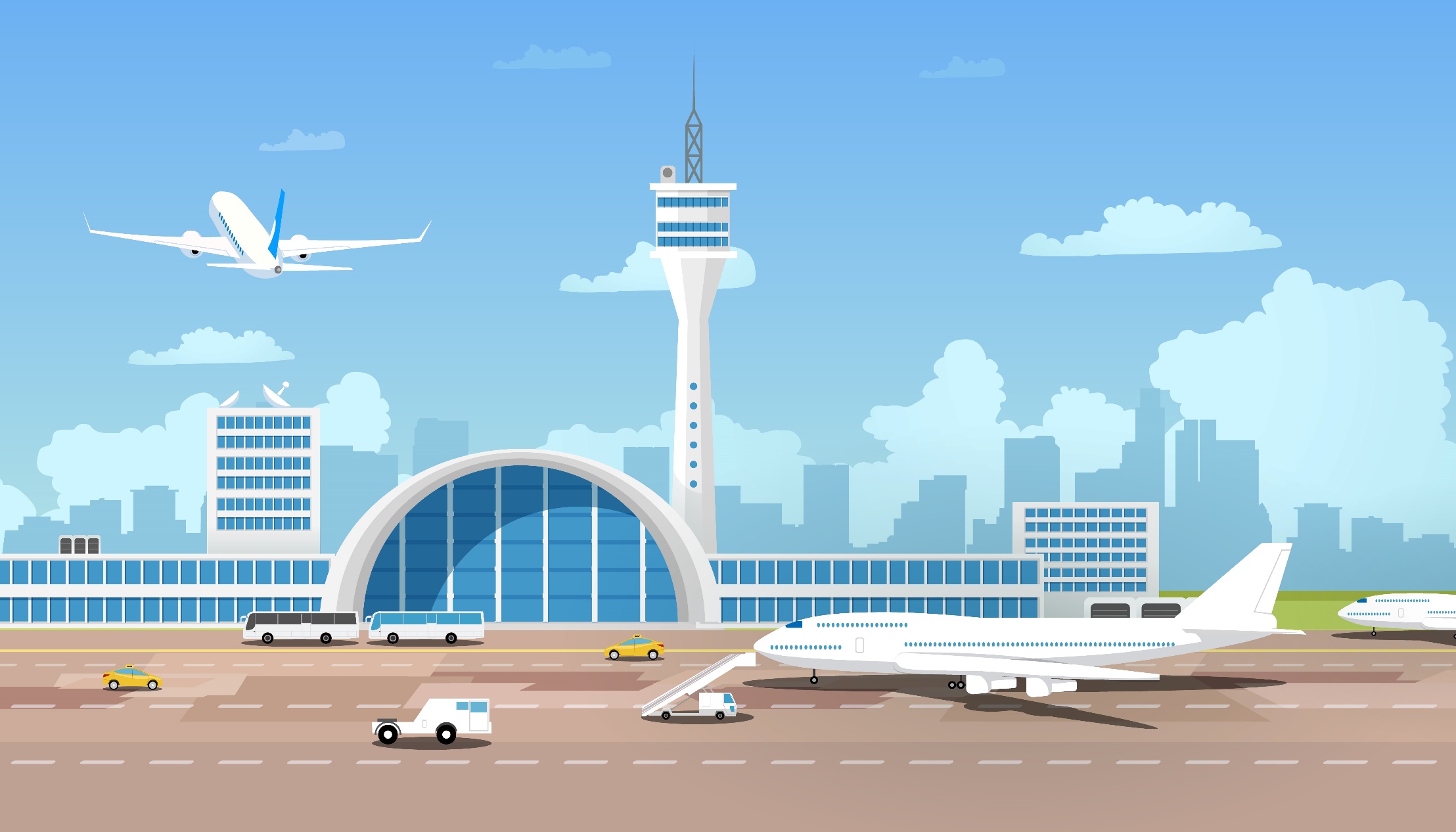 airport
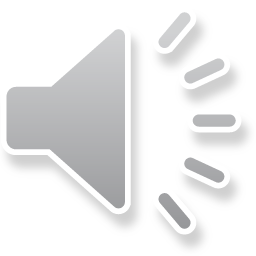 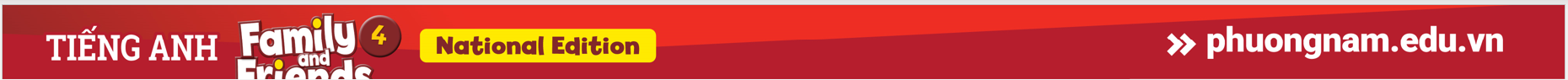 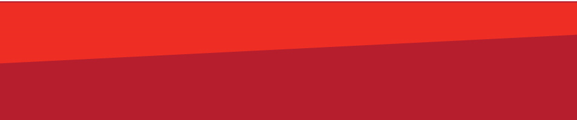 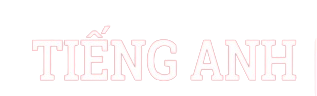 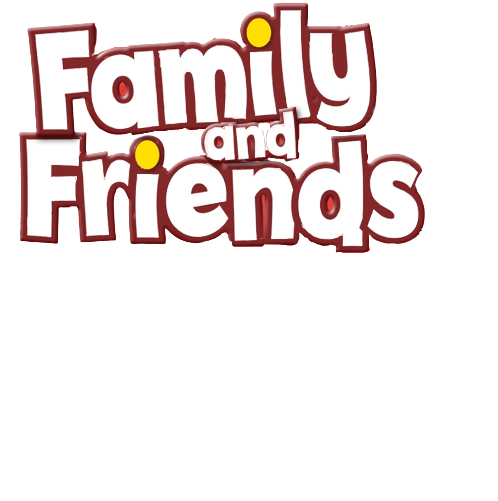 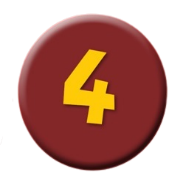 Look and Listen
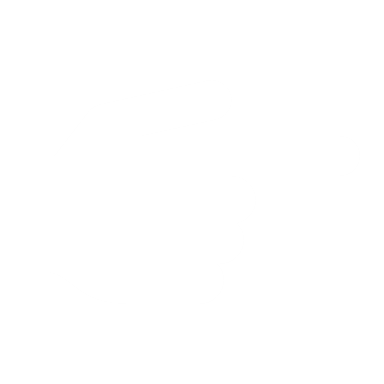 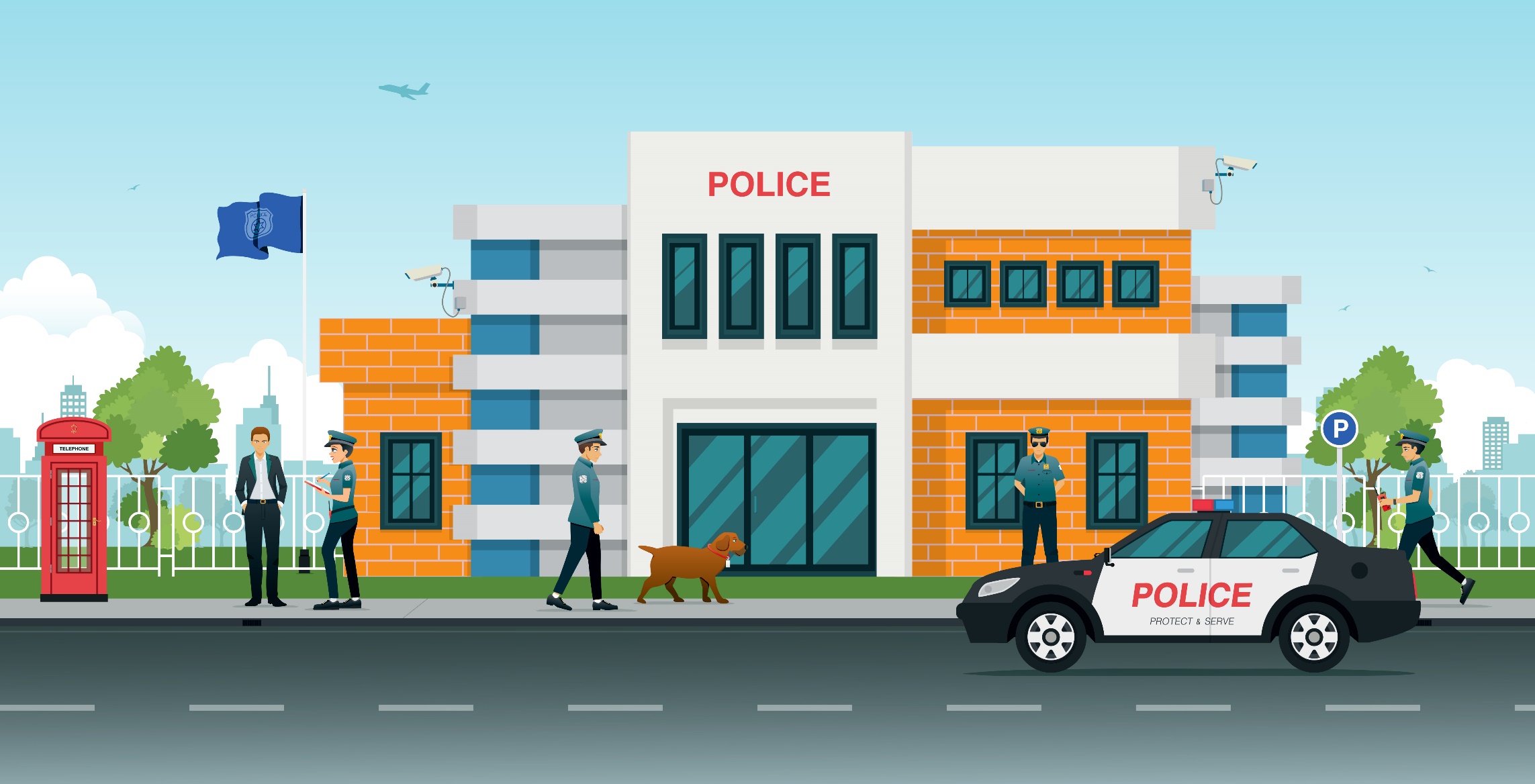 police station
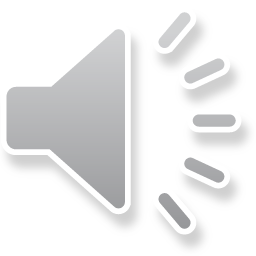 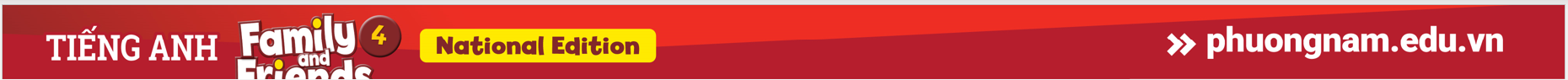 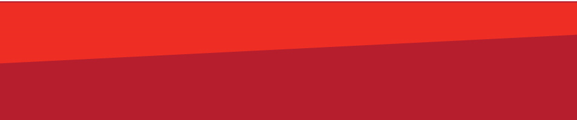 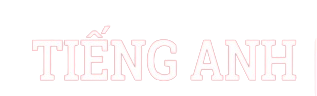 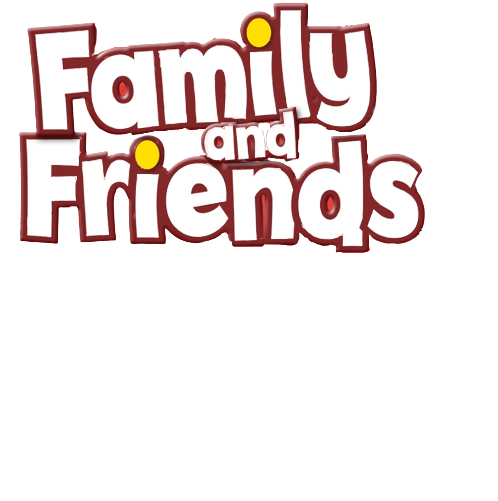 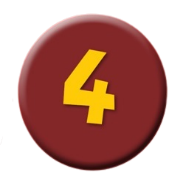 Look and Listen
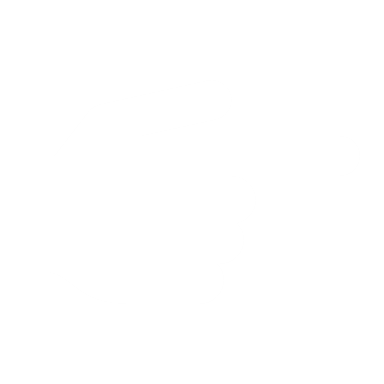 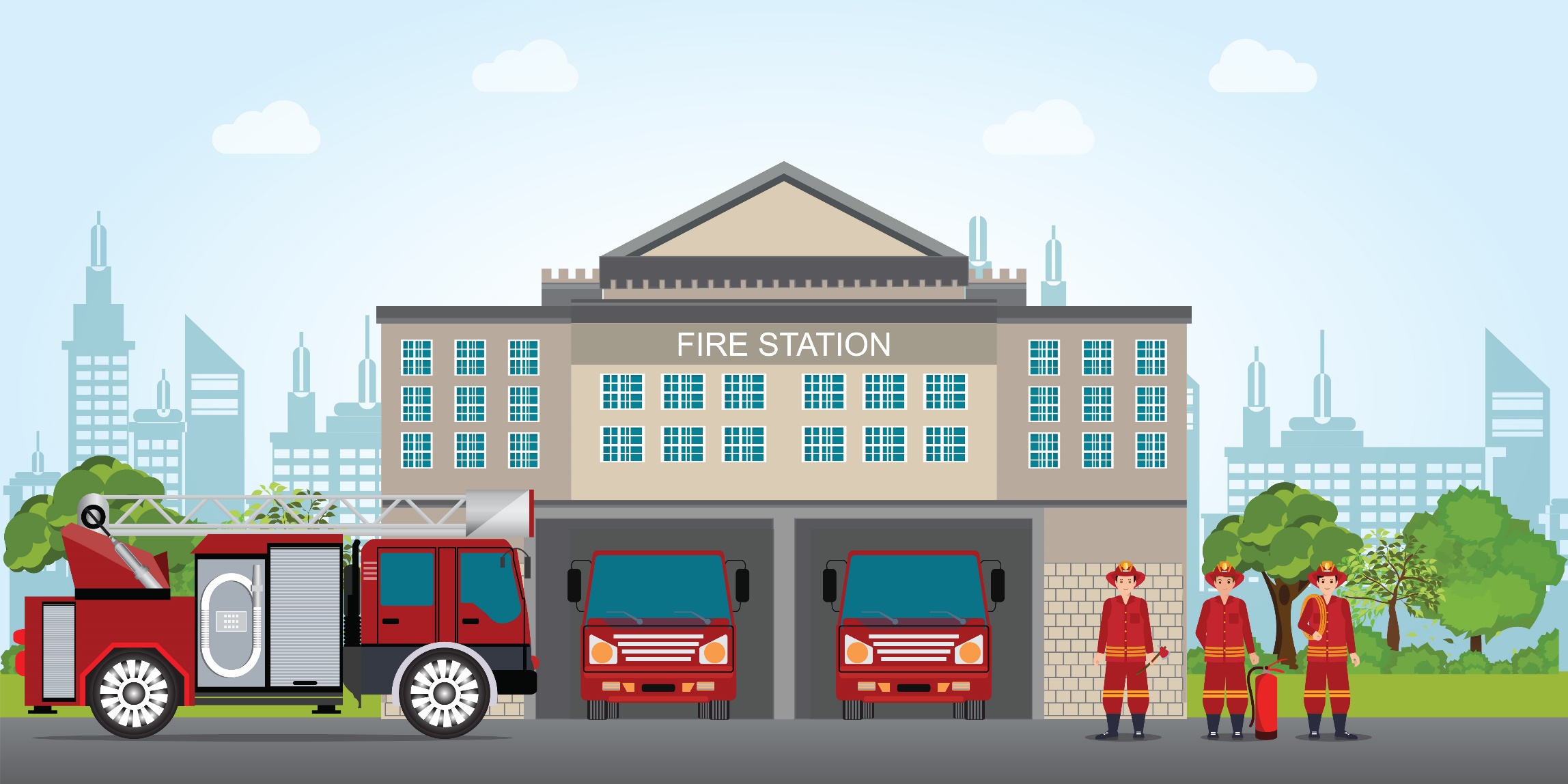 fire station
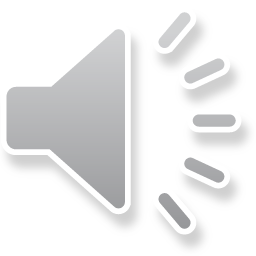 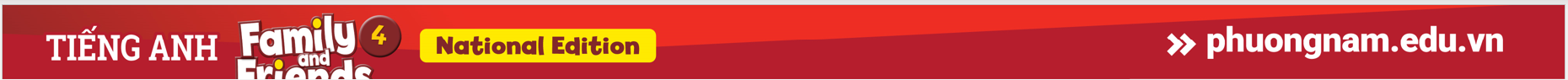 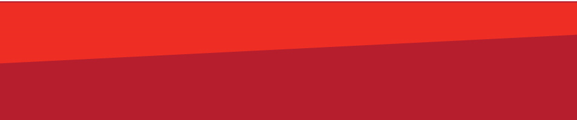 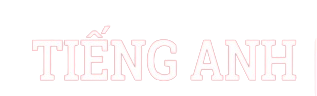 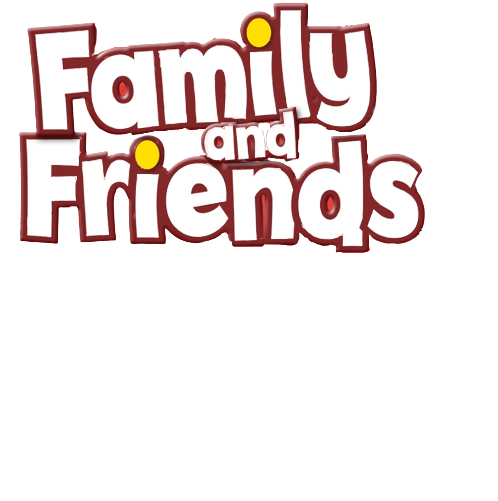 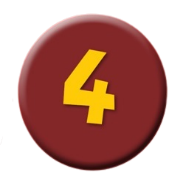 Look and Listen
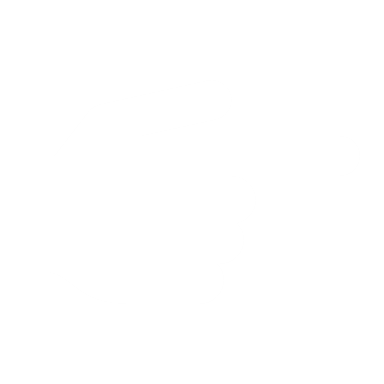 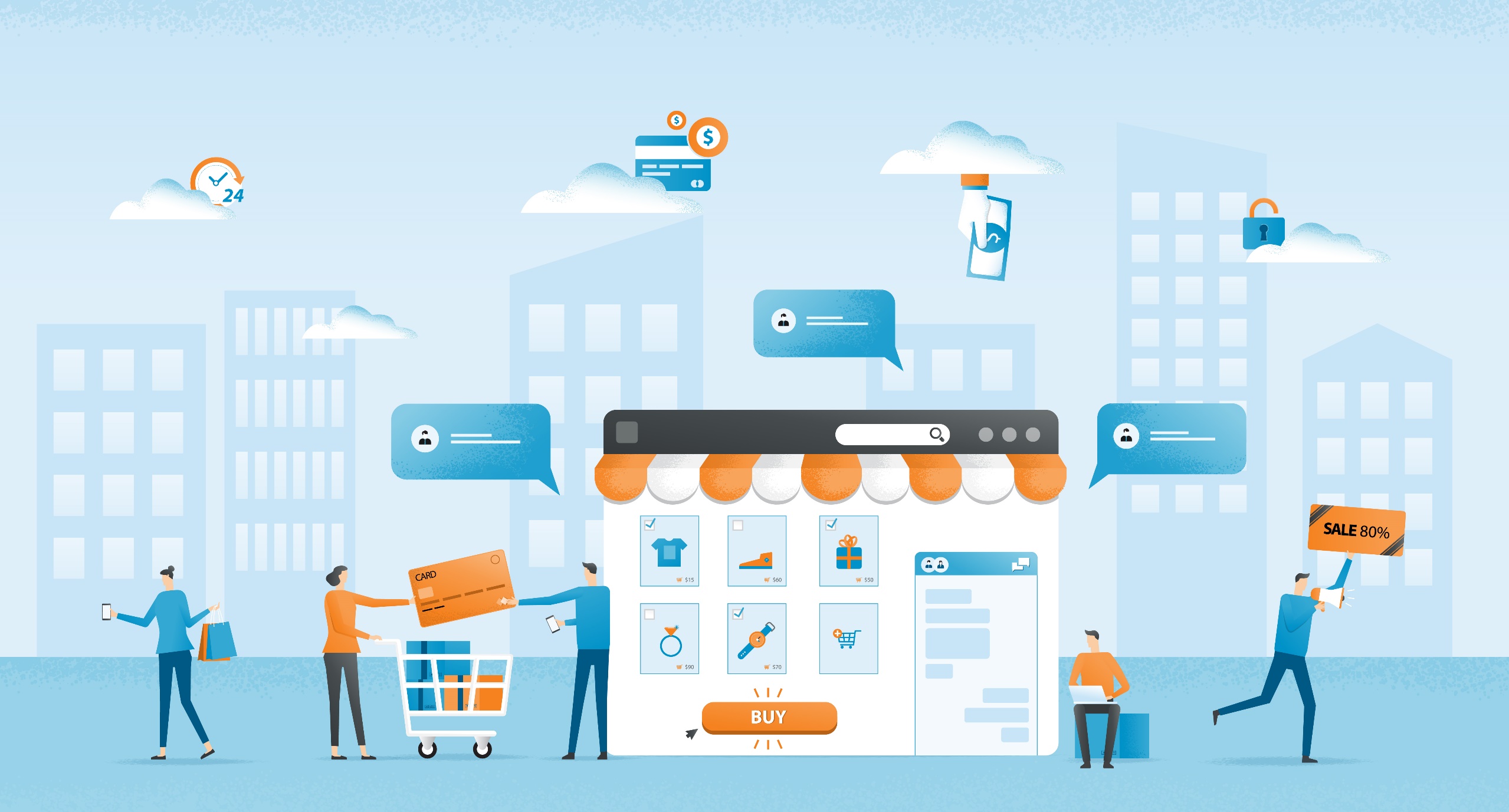 store
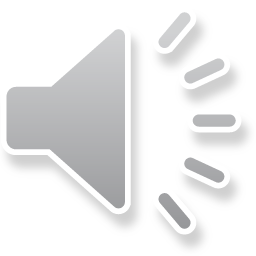 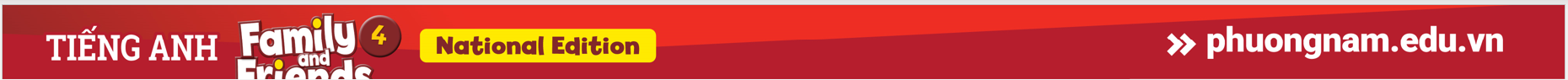 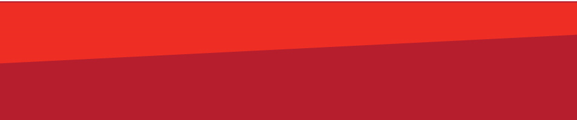 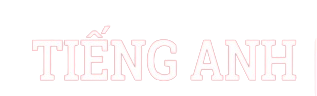 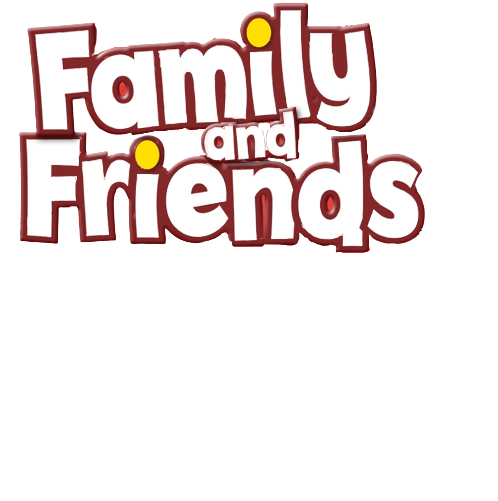 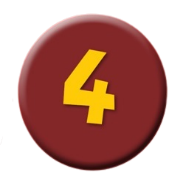 Listen and Point
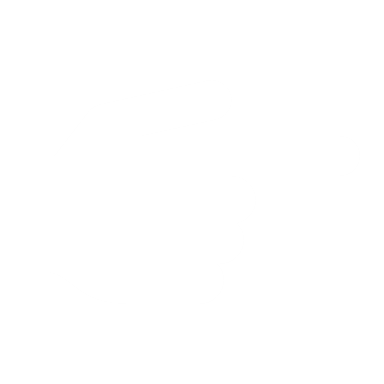 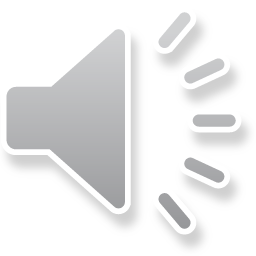 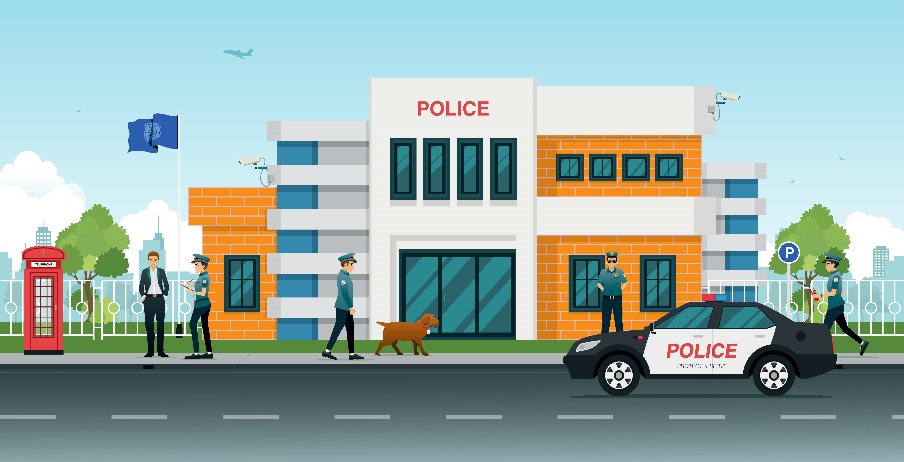 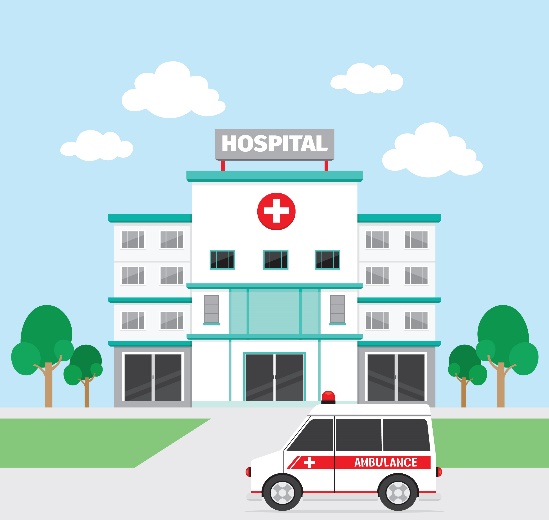 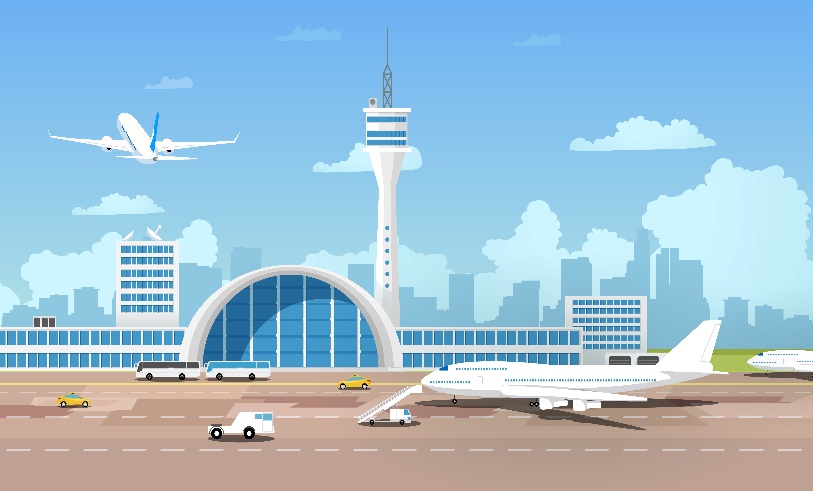 police station
airport
hospital
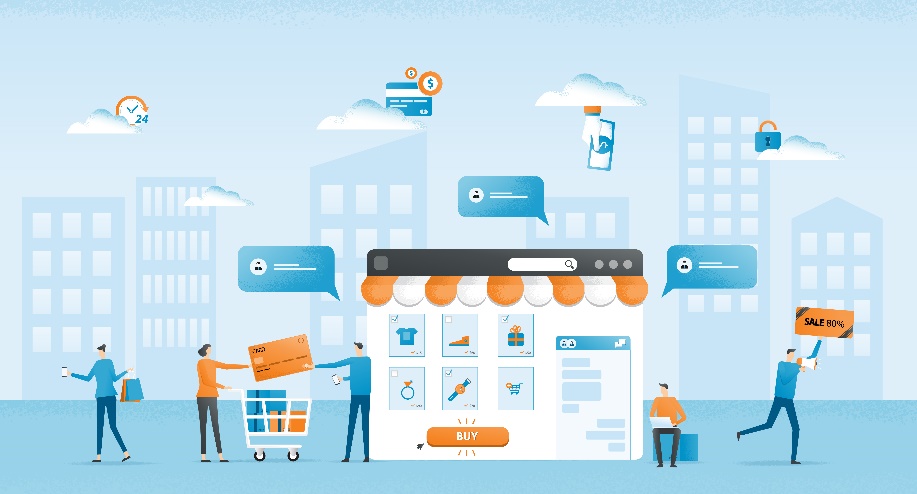 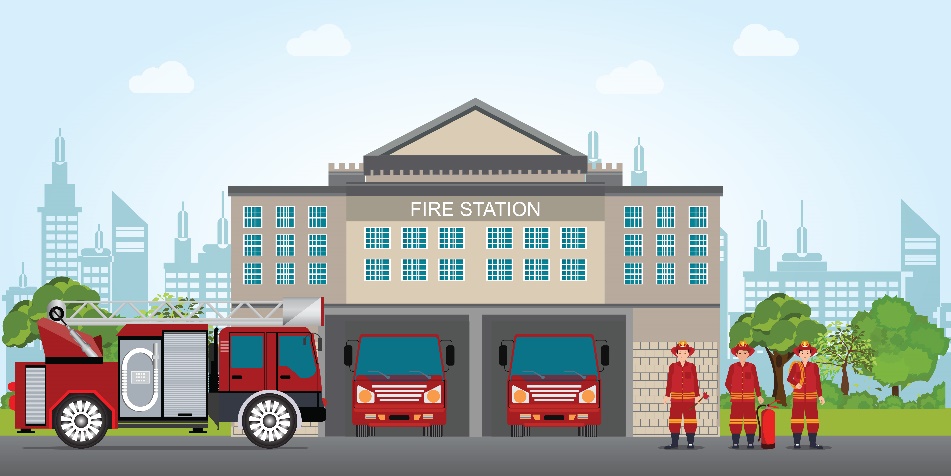 store
fire station
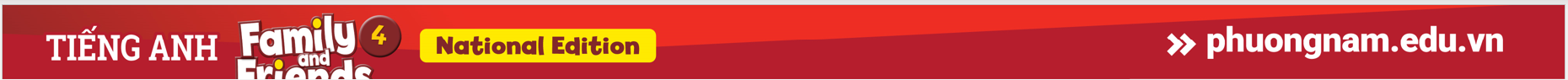 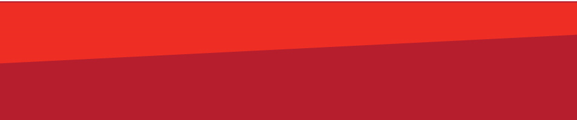 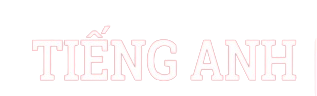 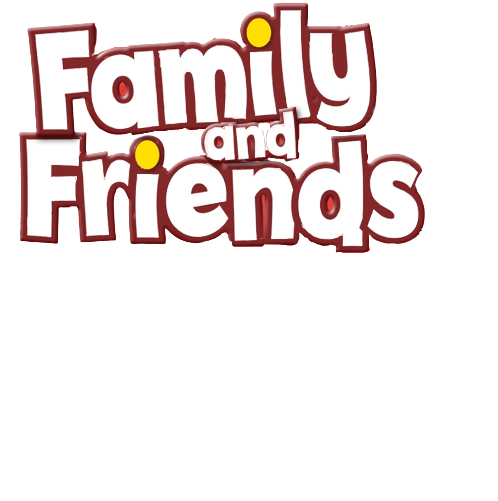 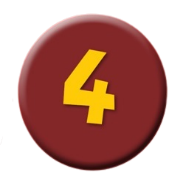 Listen and Repeat
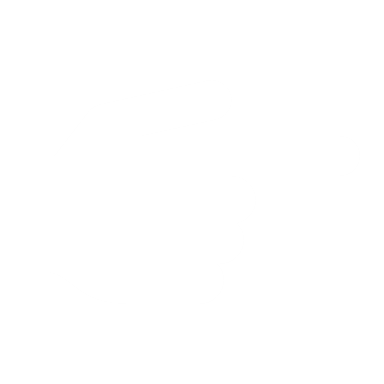 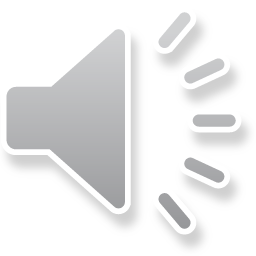 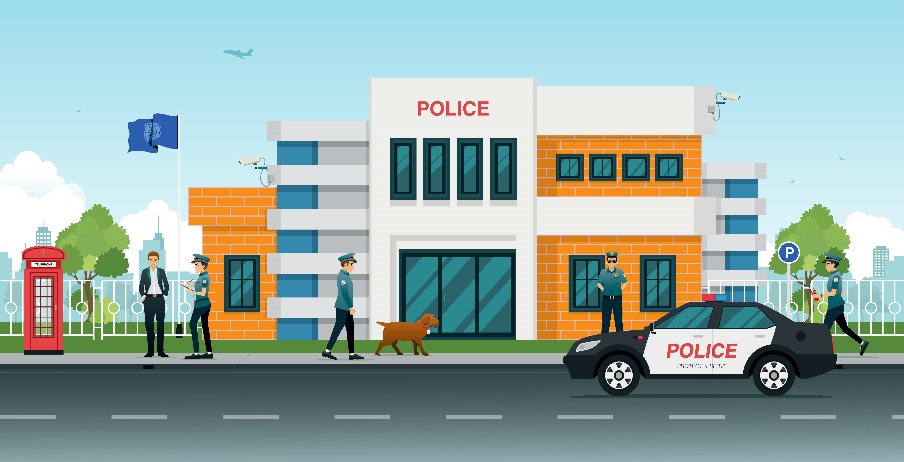 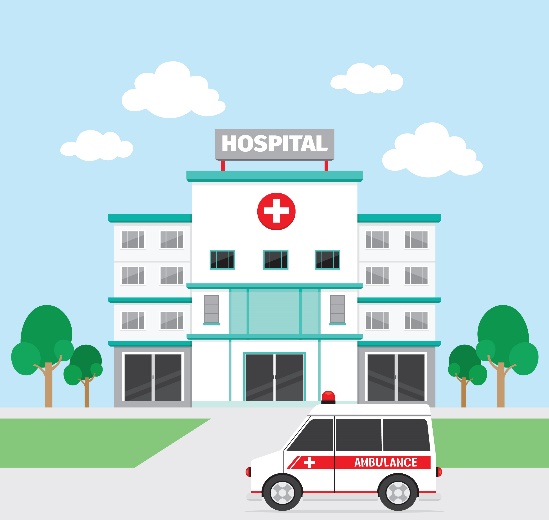 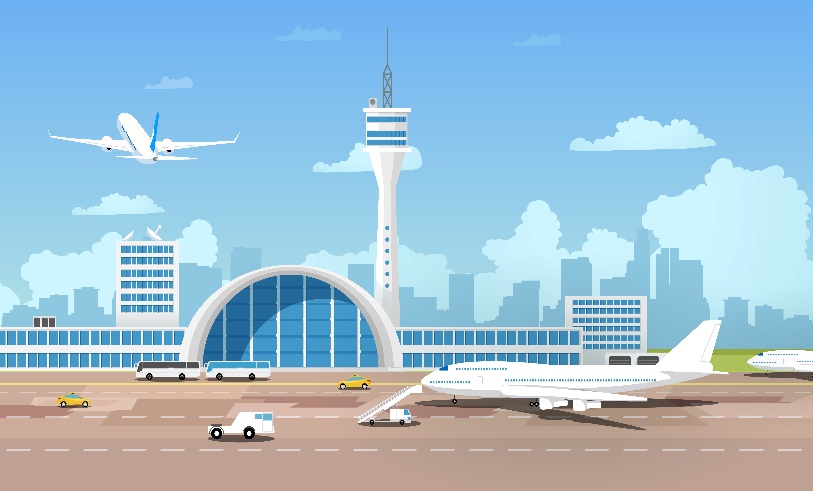 police station
airport
hospital
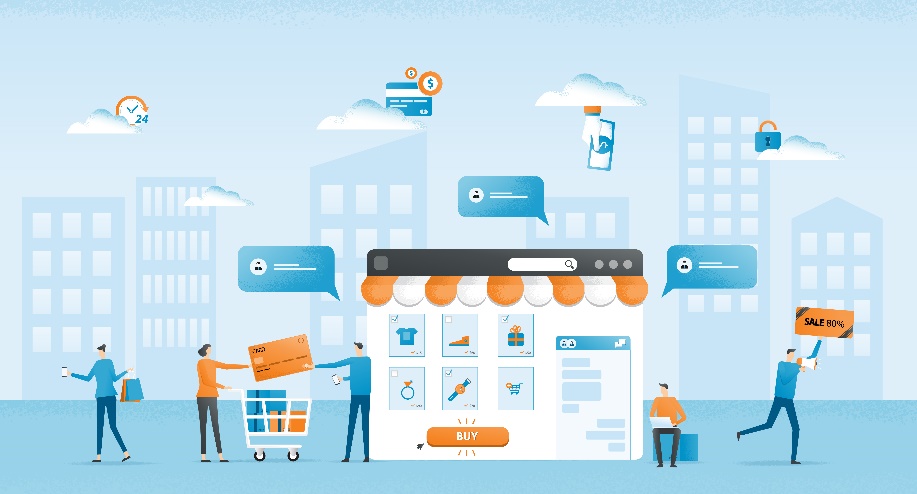 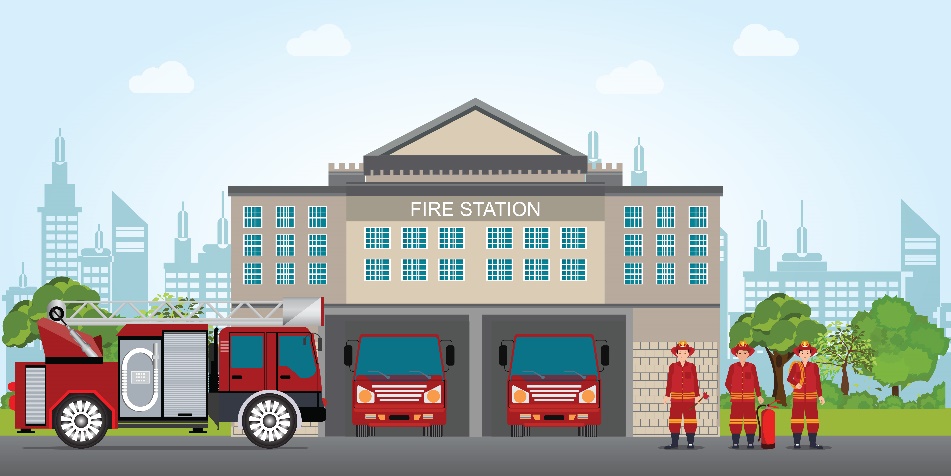 store
fire station
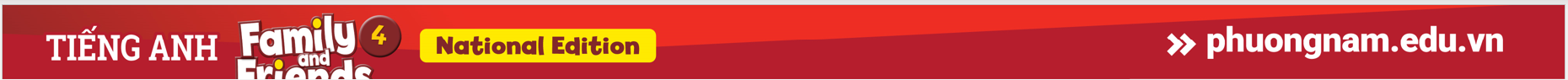 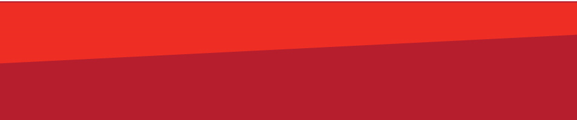 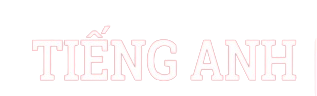 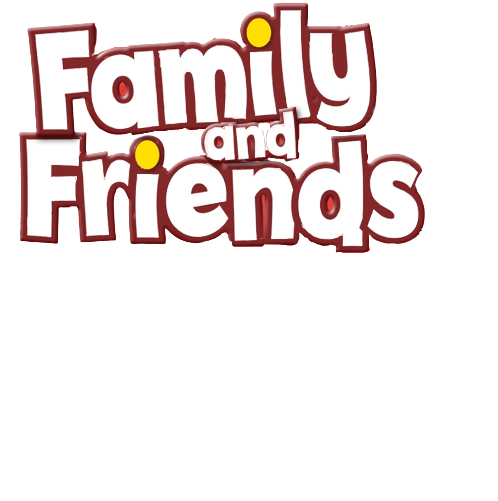 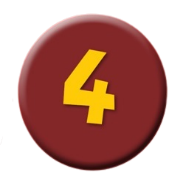 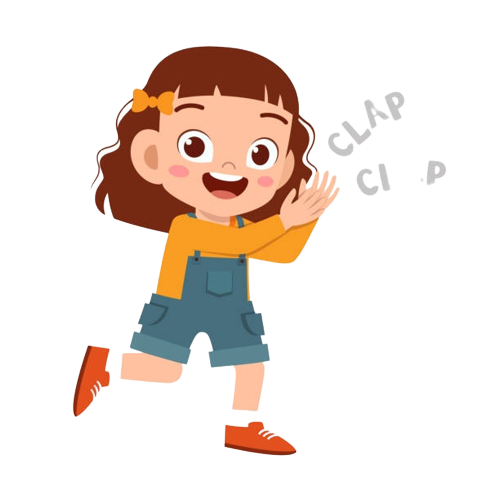 Good job!
[Speaker Notes: Point and Say]
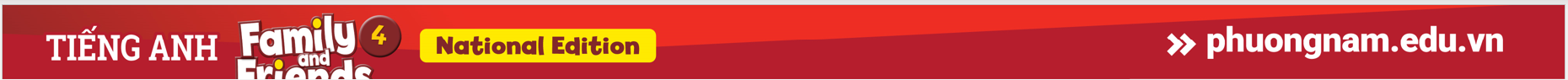 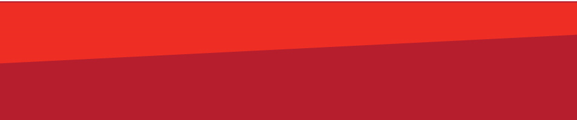 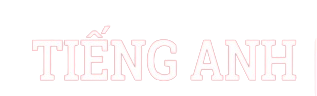 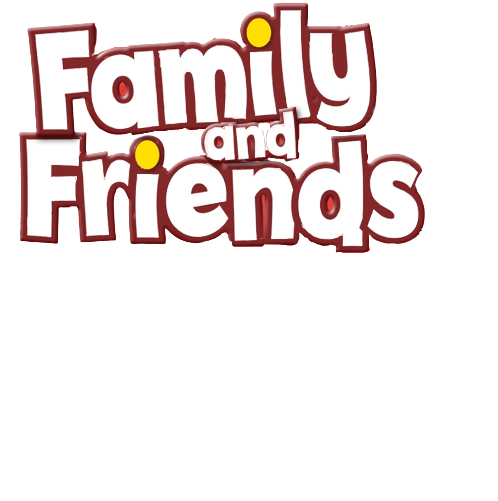 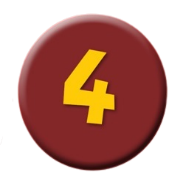 Listen and Chant
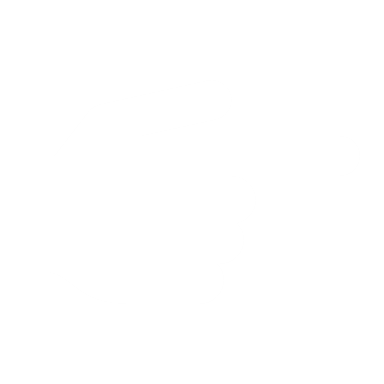 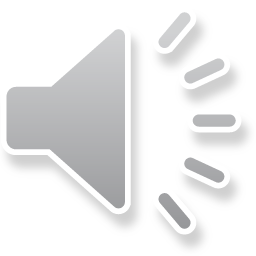 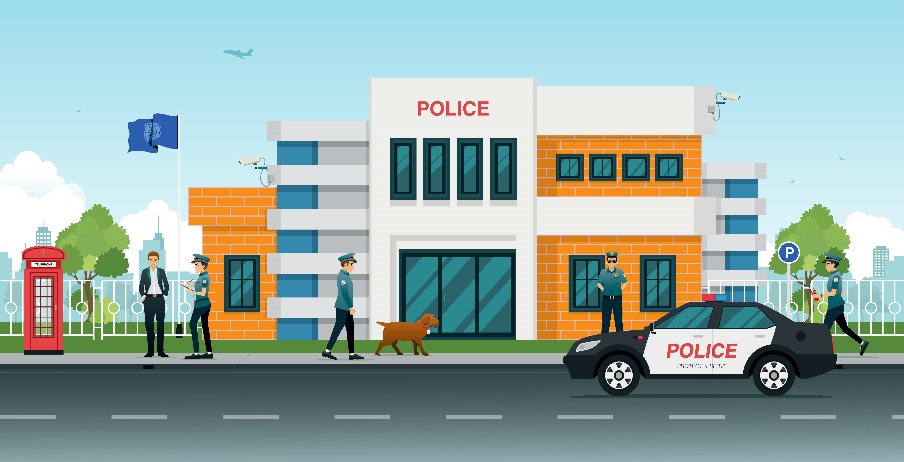 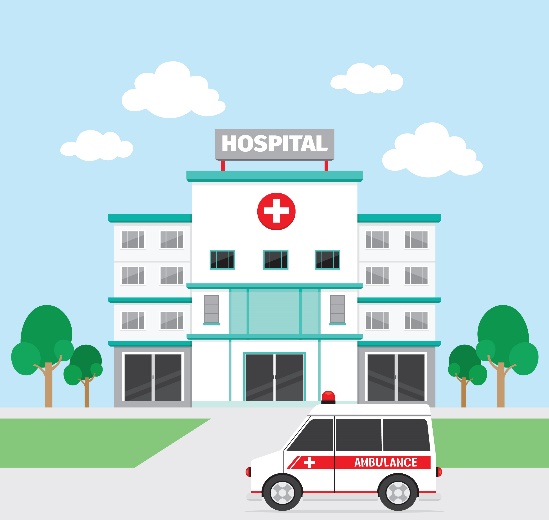 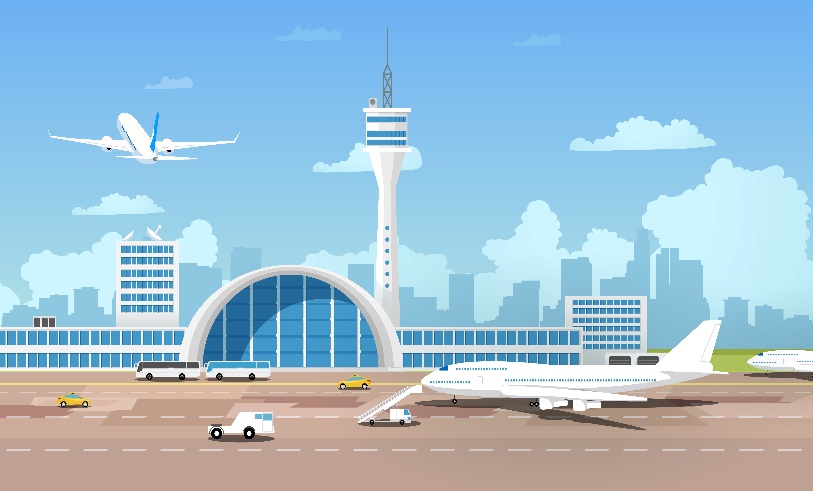 police station
airport
hospital
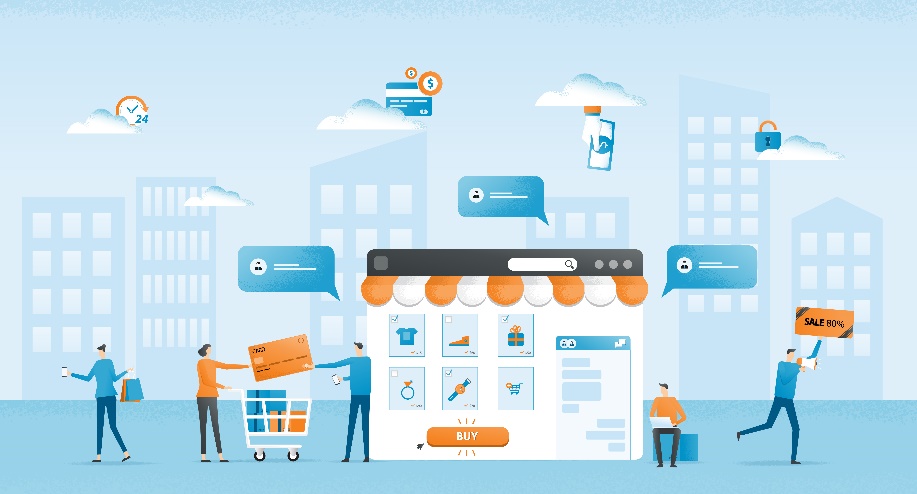 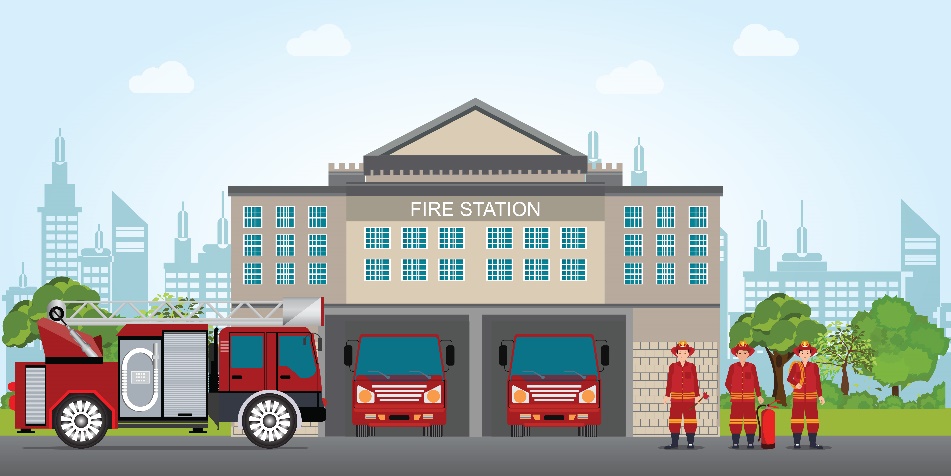 store
fire station
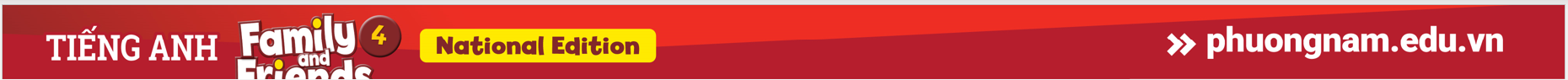 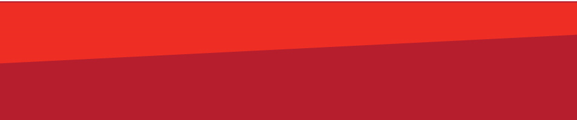 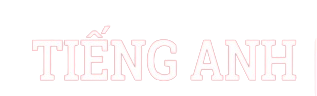 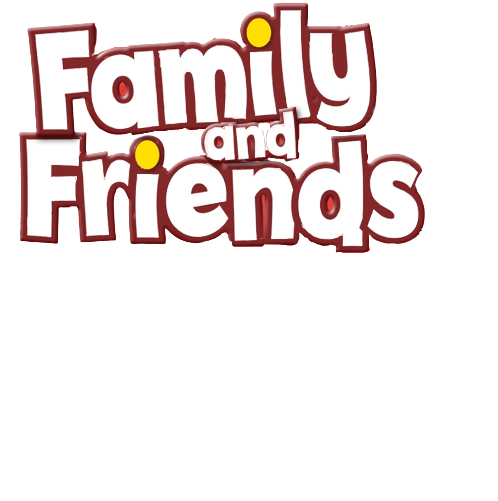 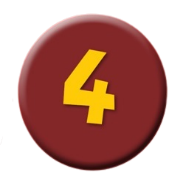 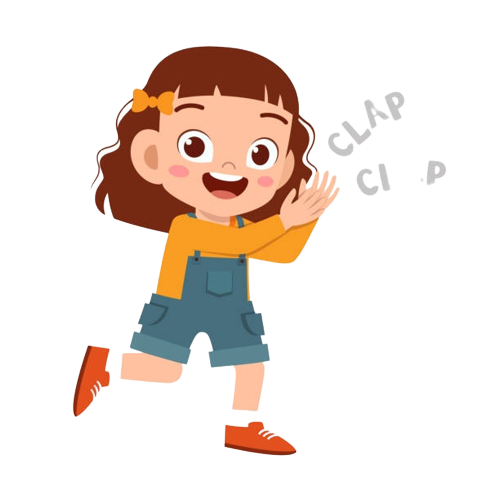 Good job!
[Speaker Notes: Point and Say]
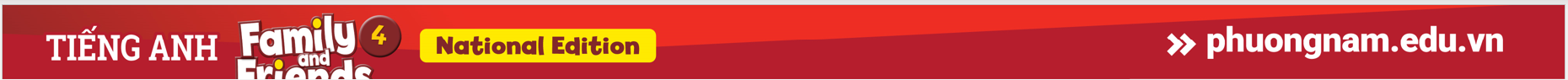 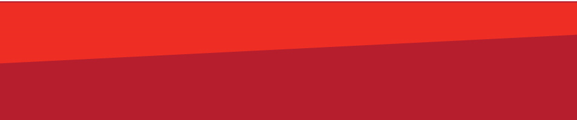 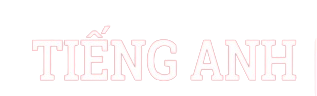 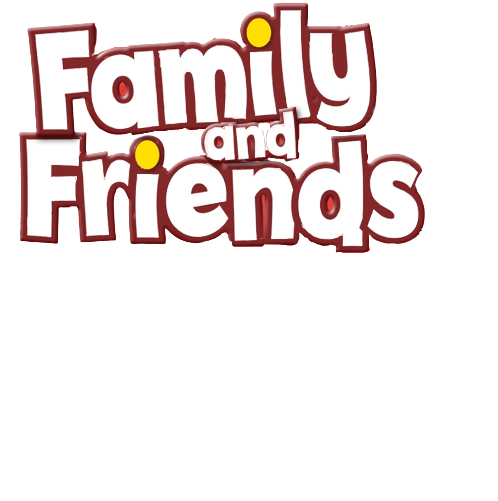 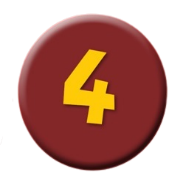 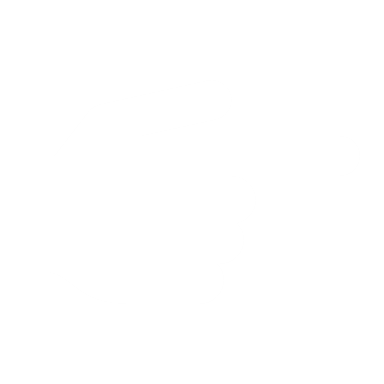 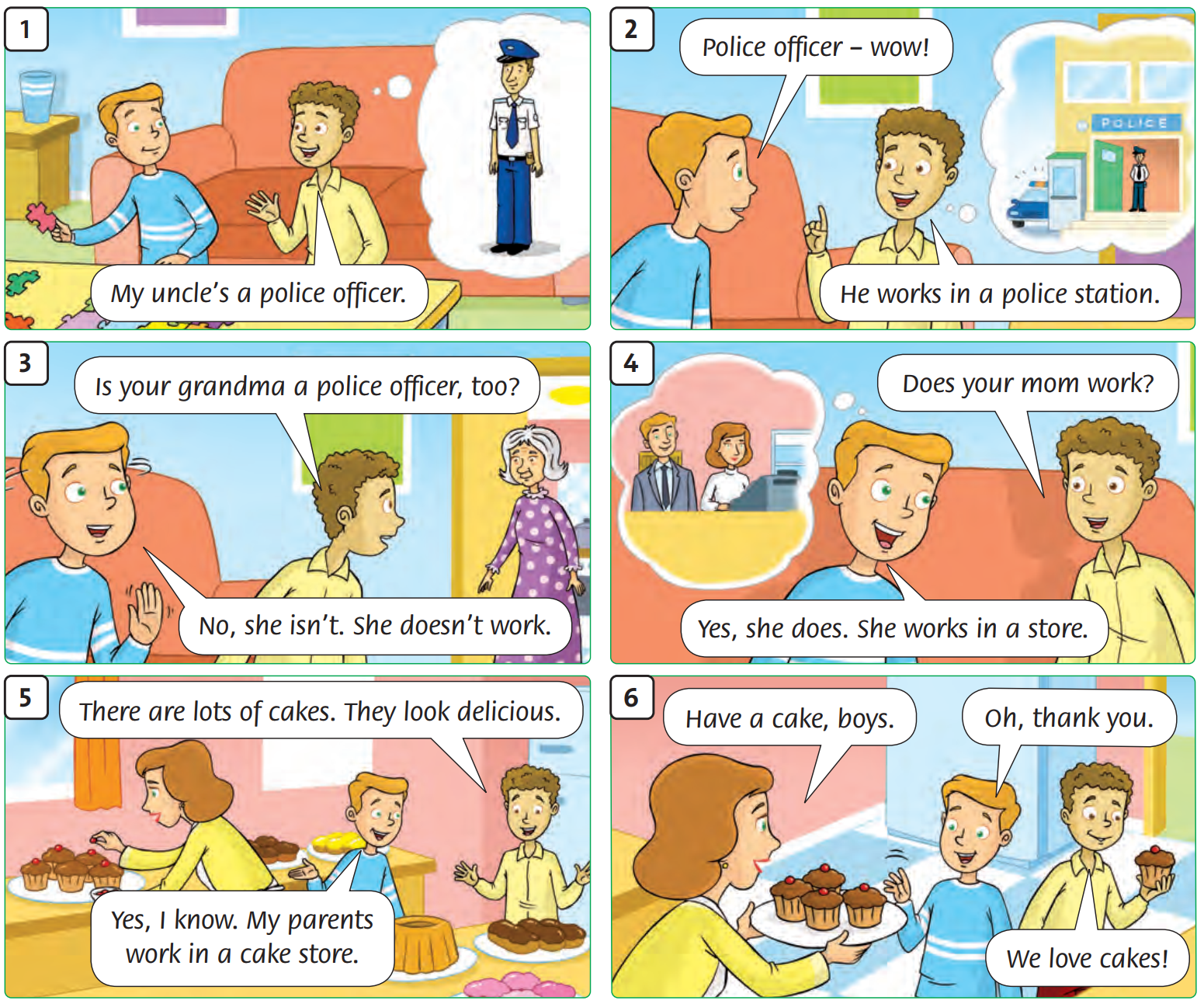 Look and 
Answer
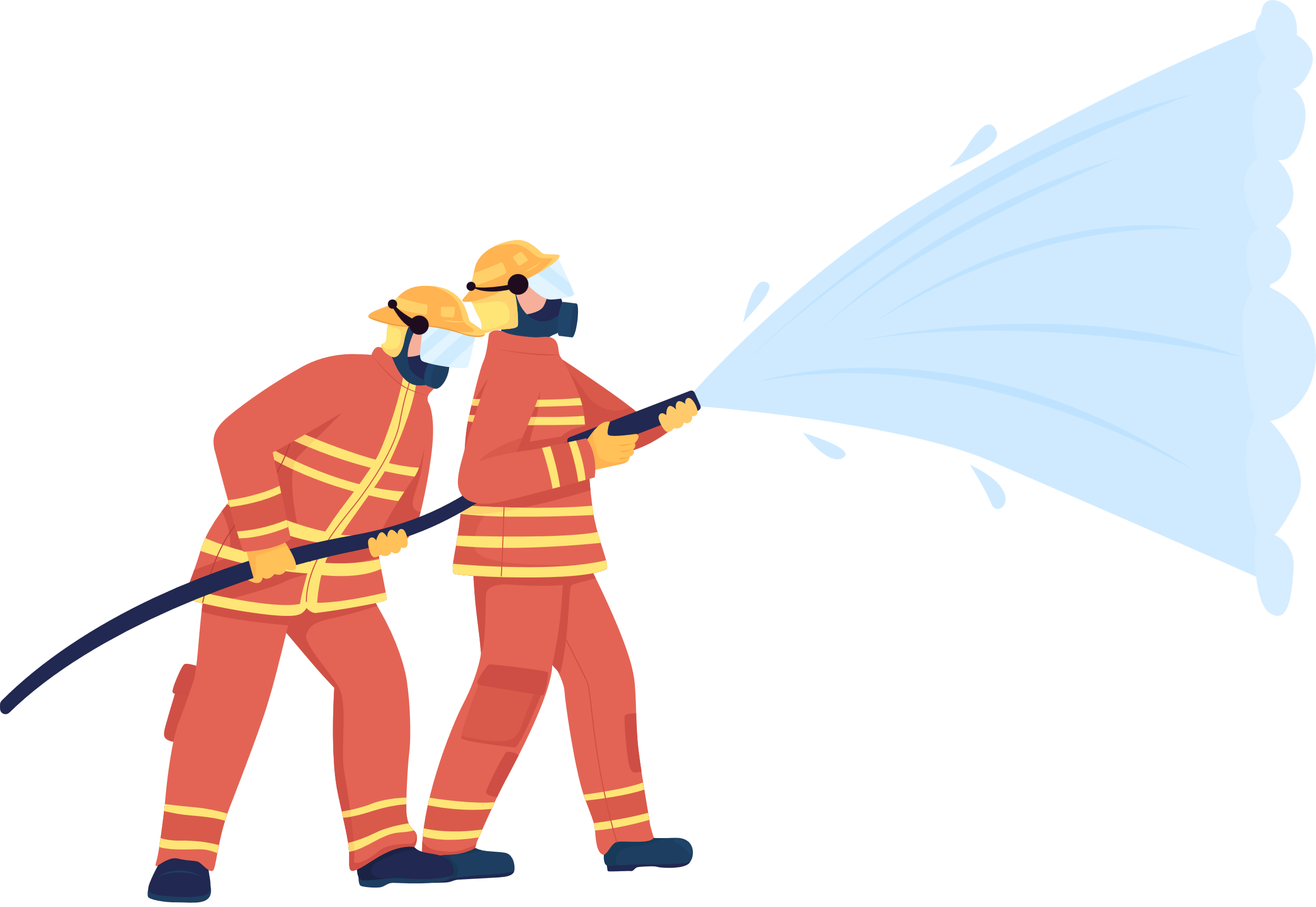 [Speaker Notes: Ask students to open their books. Look at the pictures in their books and answer the teacher’s questions. 
e.g., Who is a police officer? Who works in a cake store?]
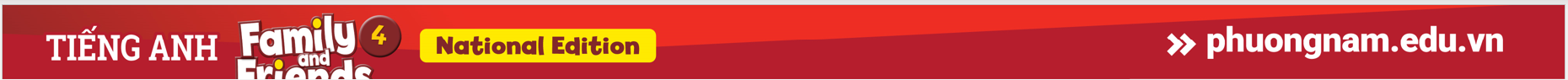 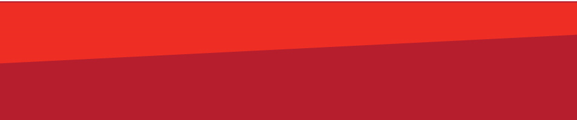 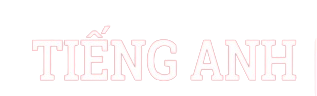 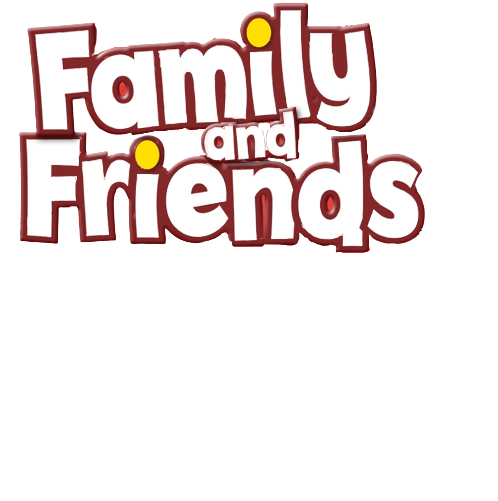 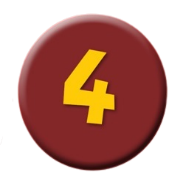 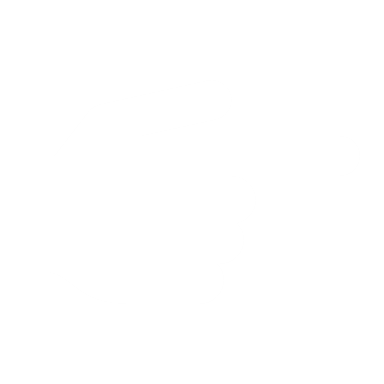 Look and 
Say
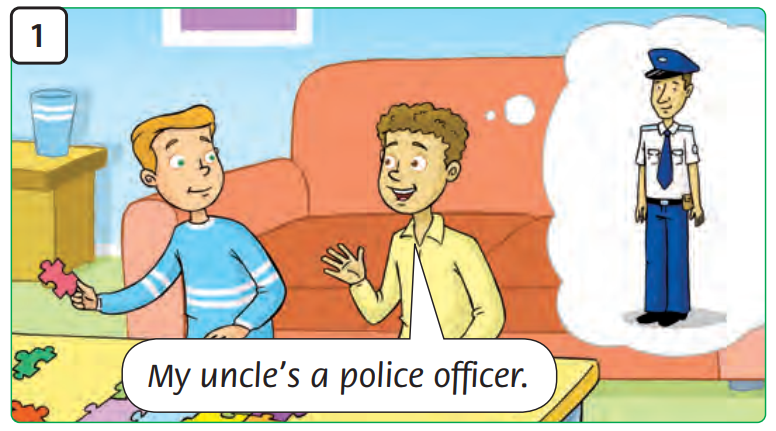 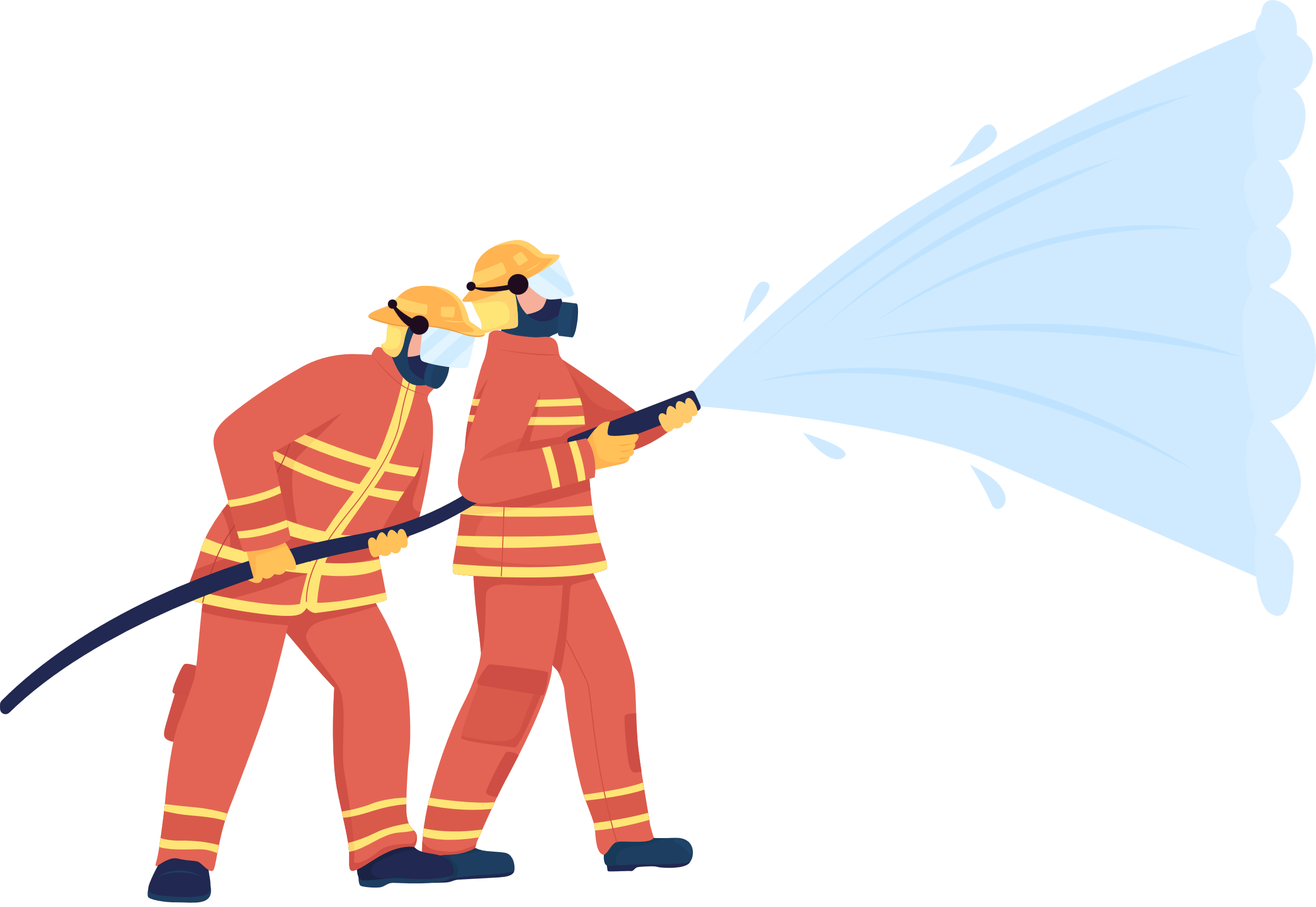 [Speaker Notes: Ask students to open their books. Look at the pictures in their books and guess what people are talking about. 
Actions: 
Tim and his friend are talking. Tim’s friend stands up tall and straight like a police officer.]
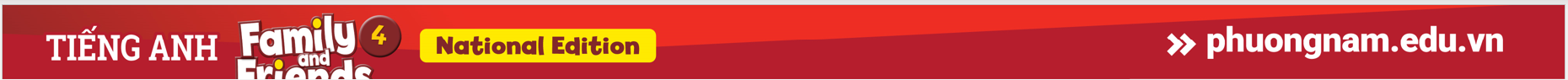 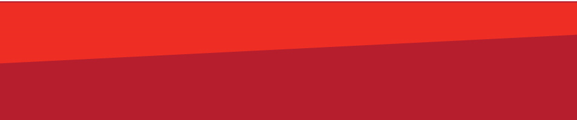 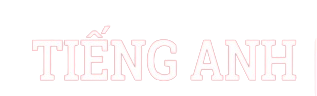 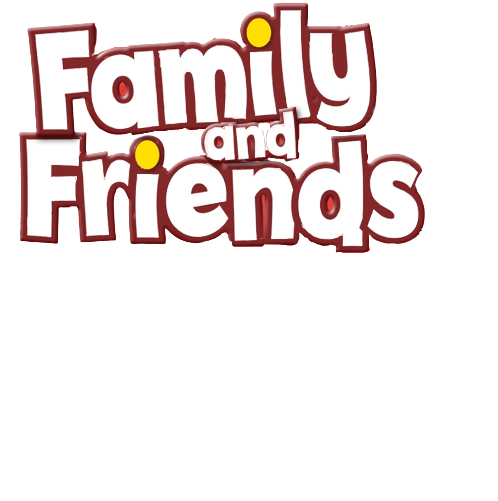 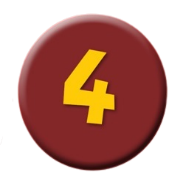 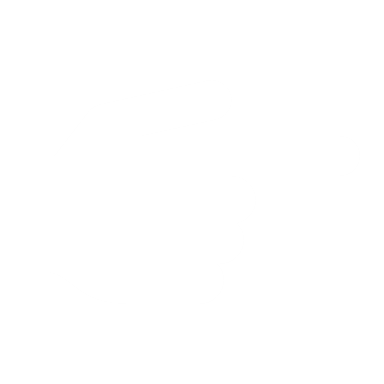 Look and 
Say
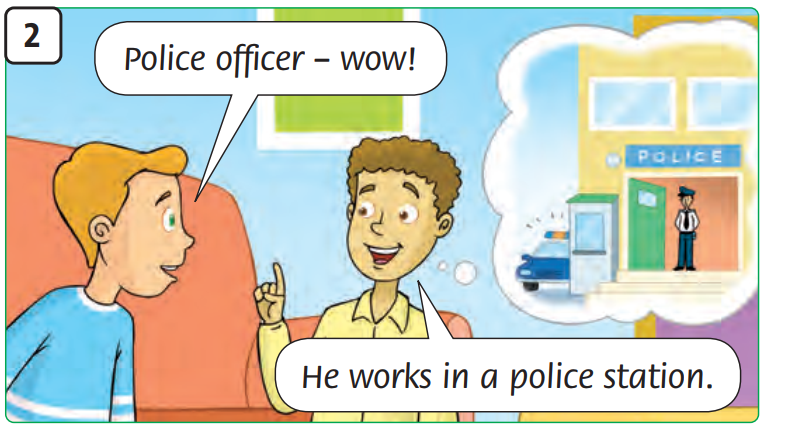 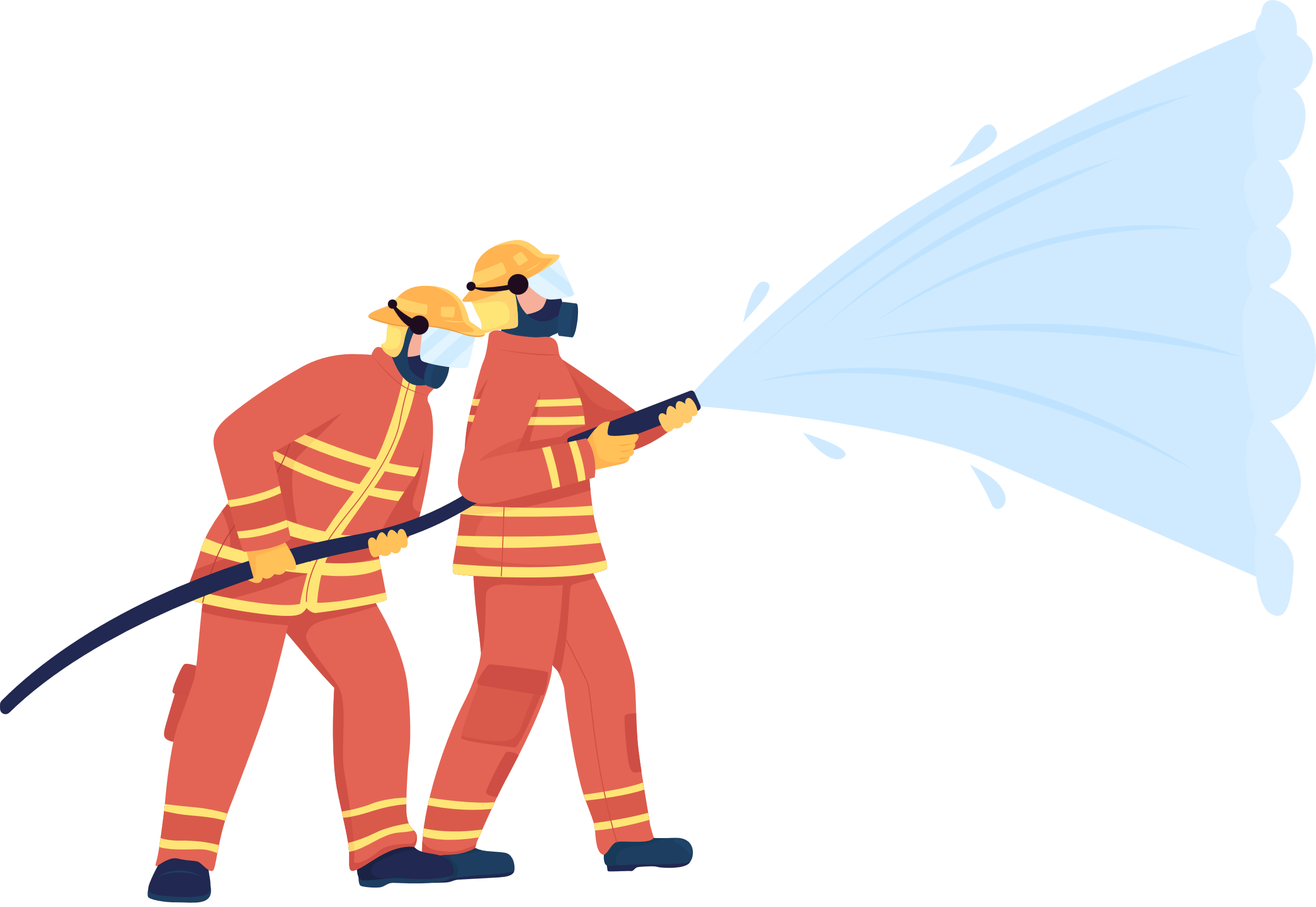 [Speaker Notes: Ask students to open their books. Look at the pictures in their books and guess what people are talking about. 
Actions: 
Tim’s friend points into the distance (in the direction of the police station).]
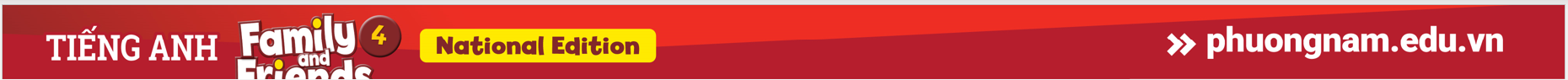 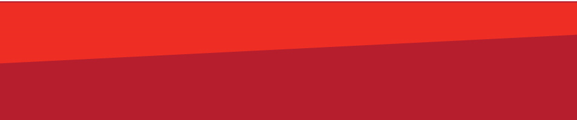 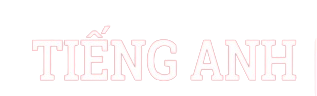 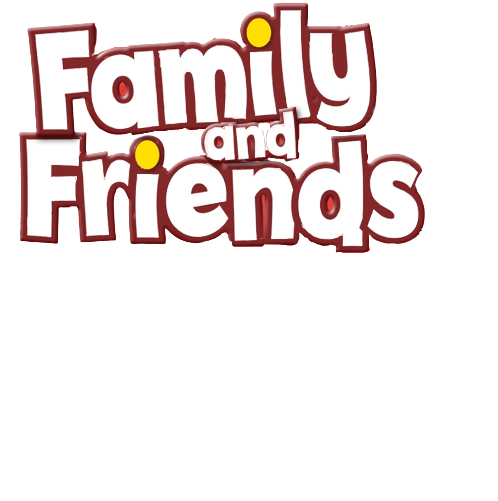 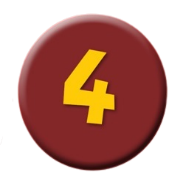 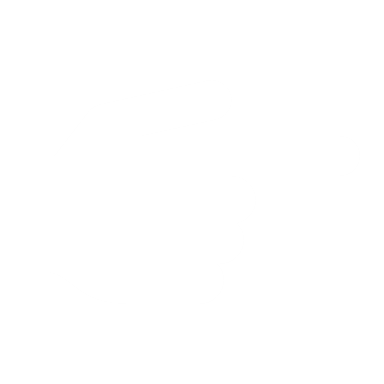 Look and 
Say
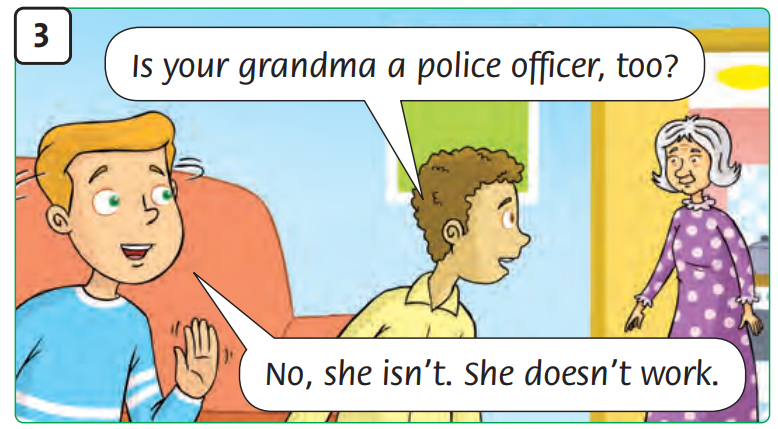 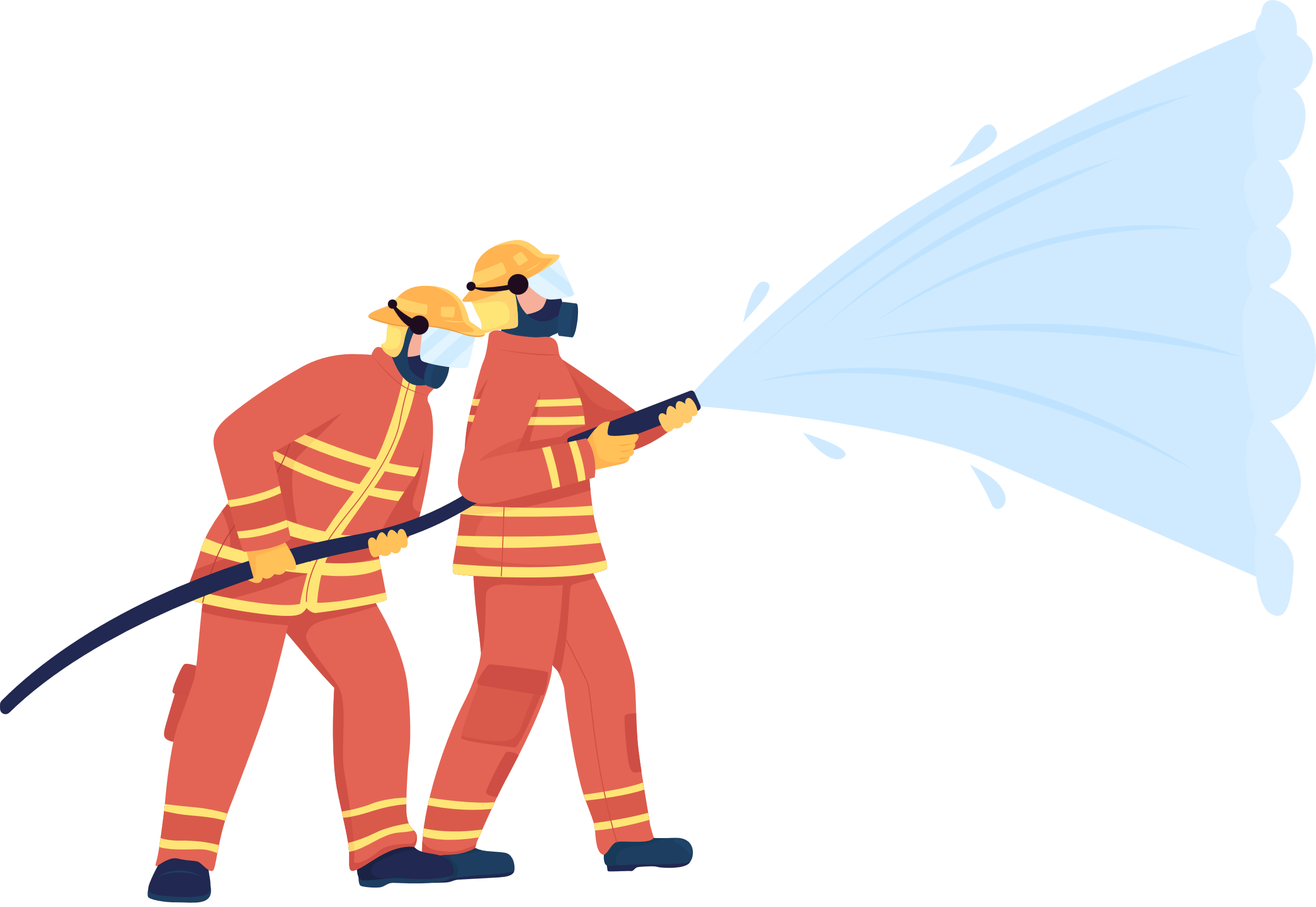 [Speaker Notes: Ask students to open their books. Look at the pictures in their books and guess what people are talking about. 
Actions: 
Tim’s friend points to Grandma. Tim shakes his head.]
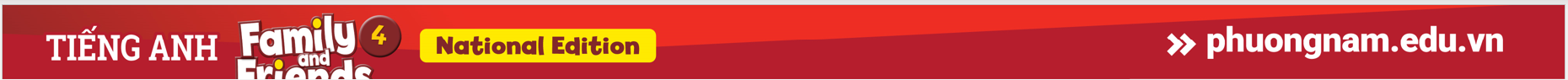 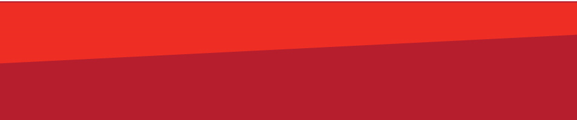 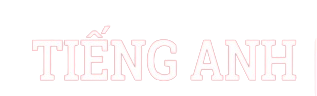 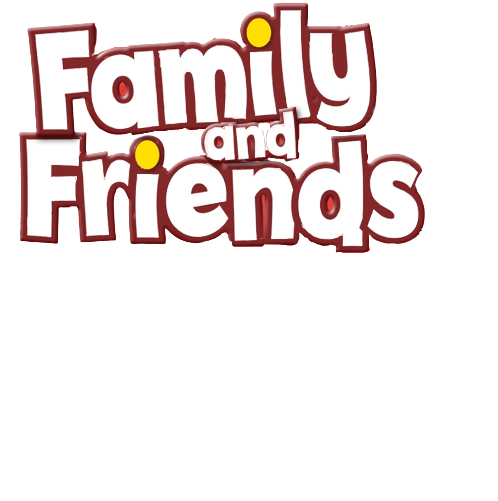 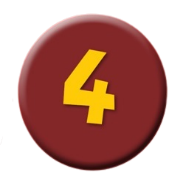 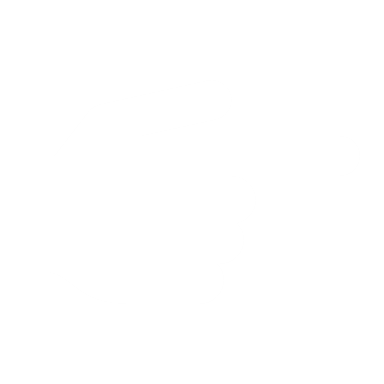 Look and 
Say
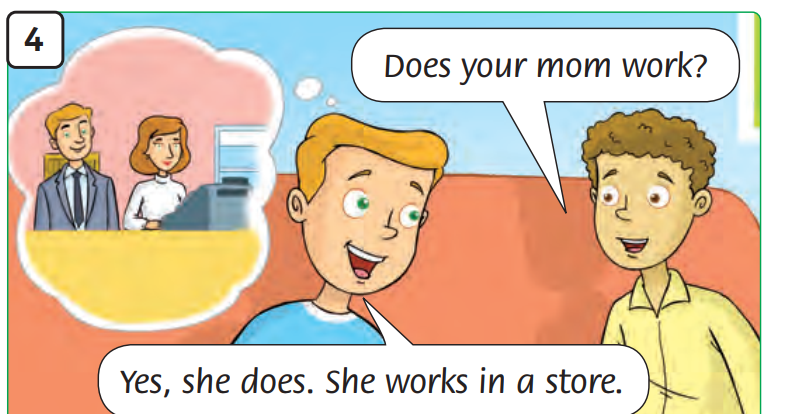 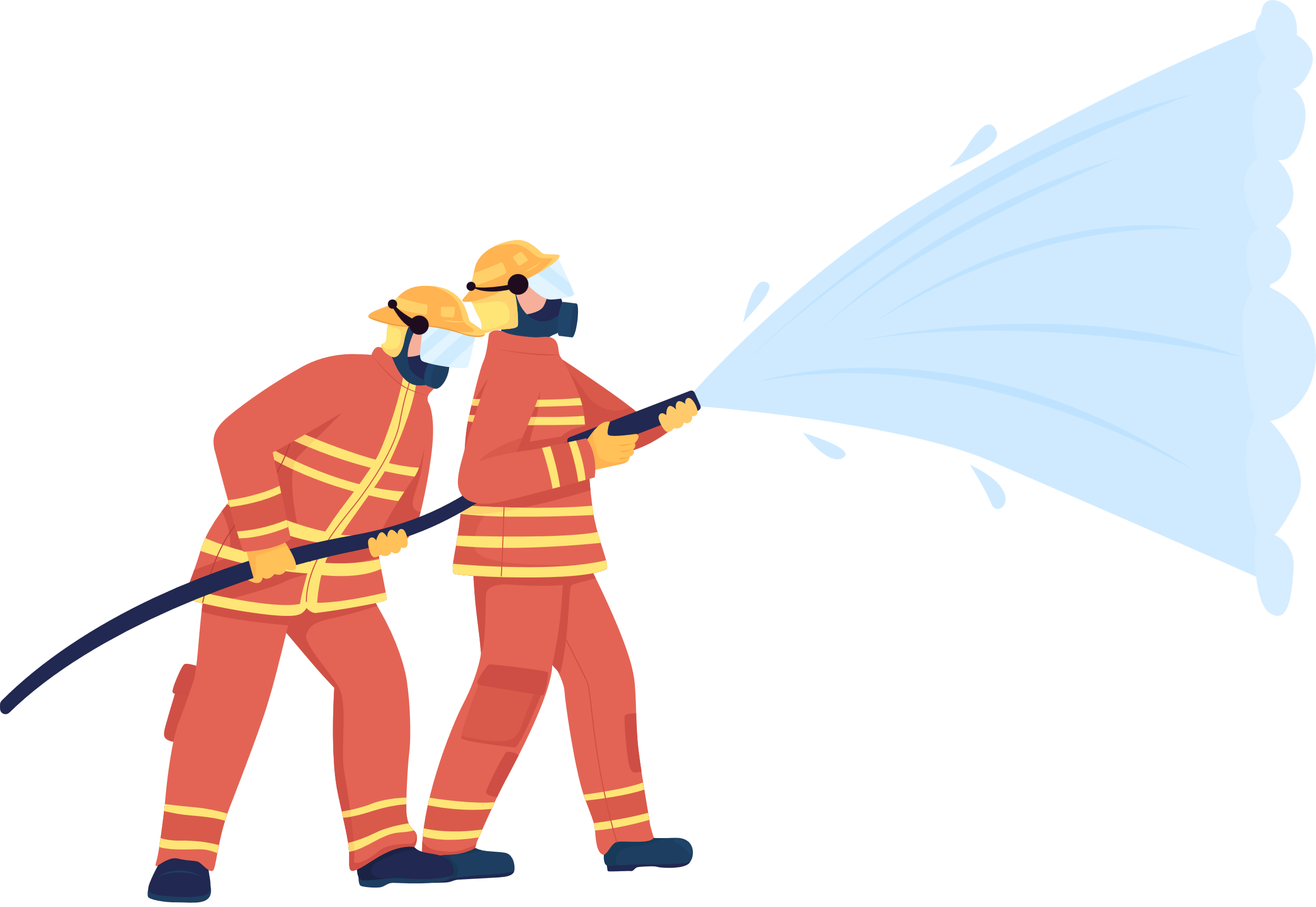 [Speaker Notes: Ask students to open their books. Look at the pictures in their books and guess what people are talking about. 
Actions: 
Tim’s mom mimes using a cash register.]
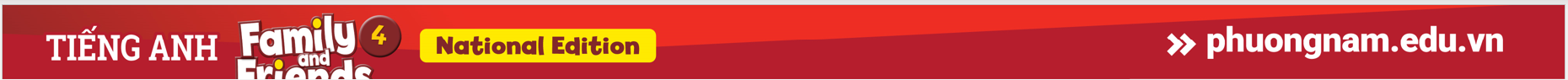 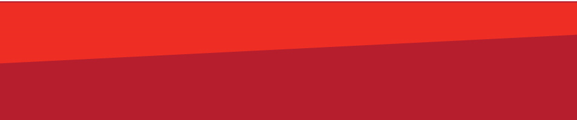 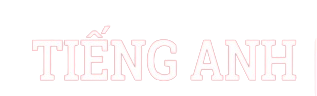 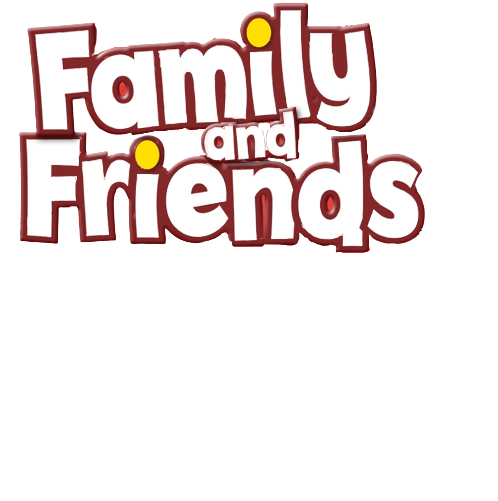 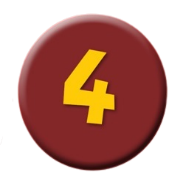 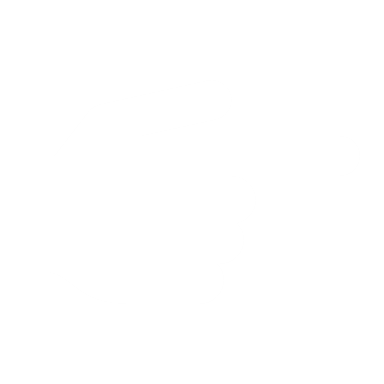 Look and 
Say
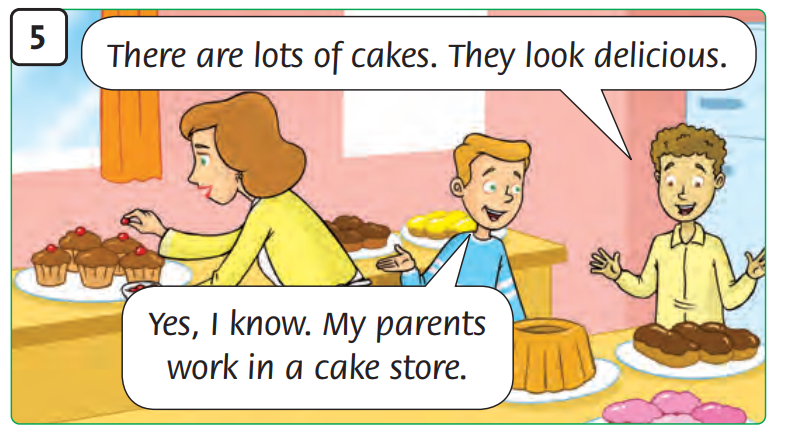 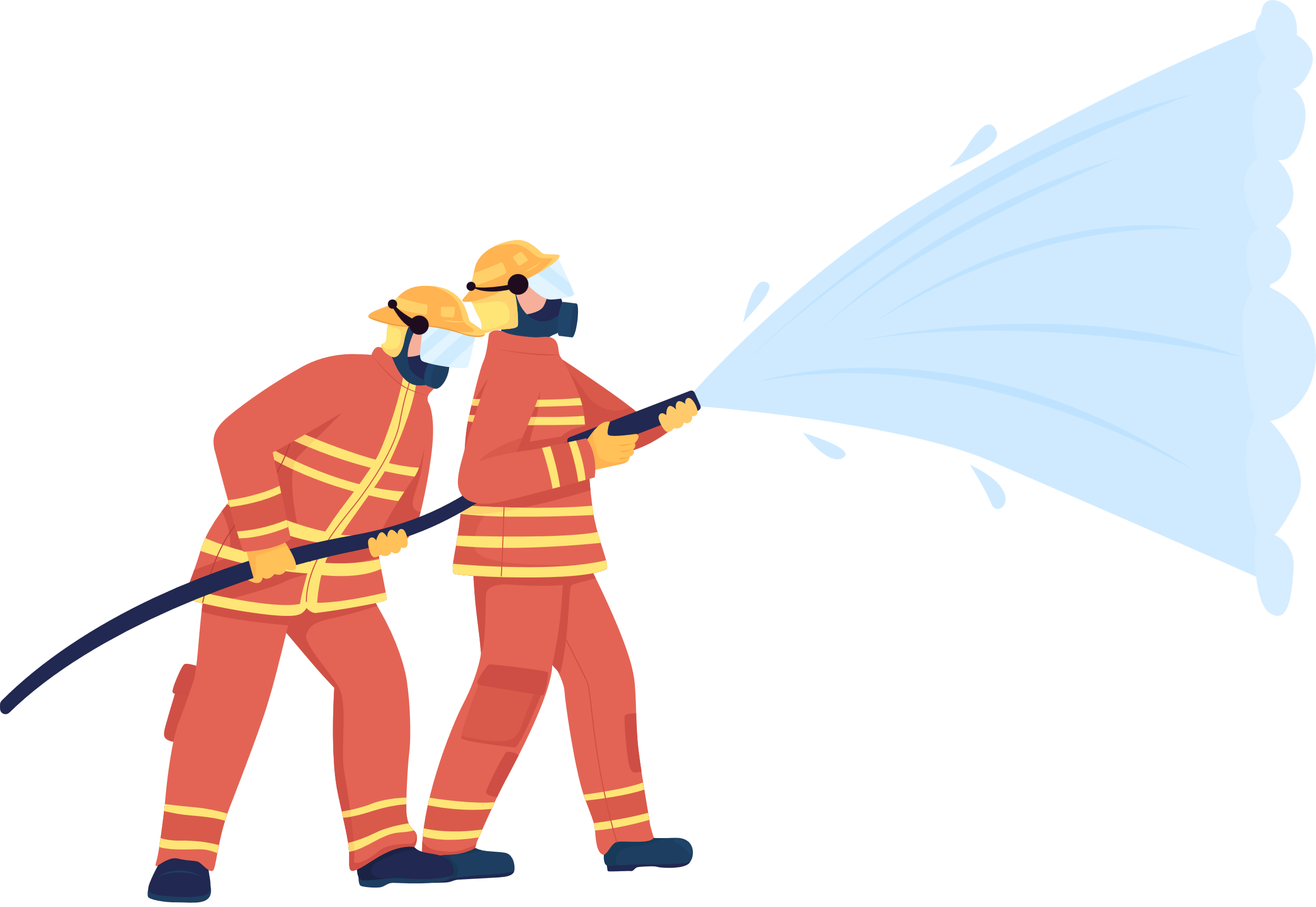 [Speaker Notes: Ask students to open their books. Look at the pictures in their books and guess what people are talking about. 
Actions: 
Tim’s mom puts small cakes on a plate.]
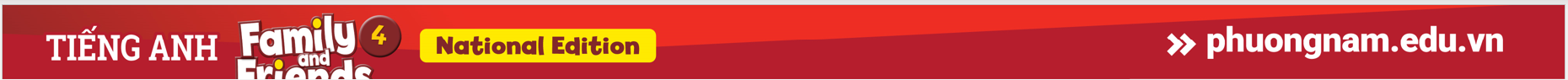 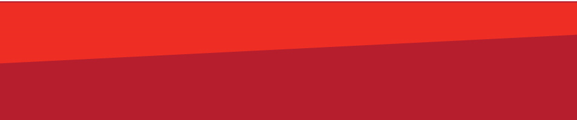 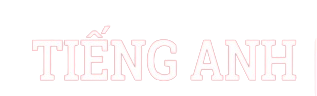 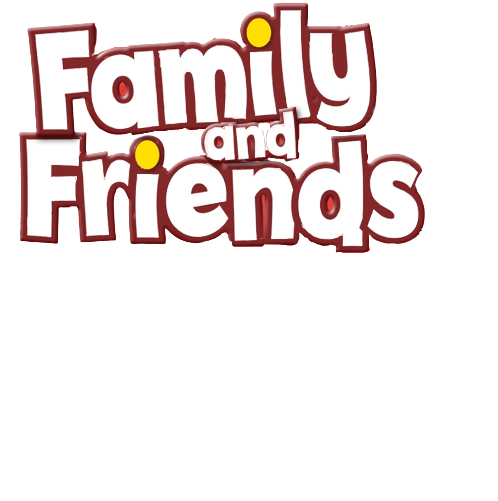 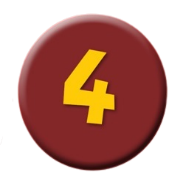 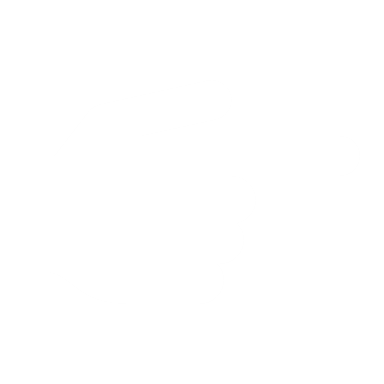 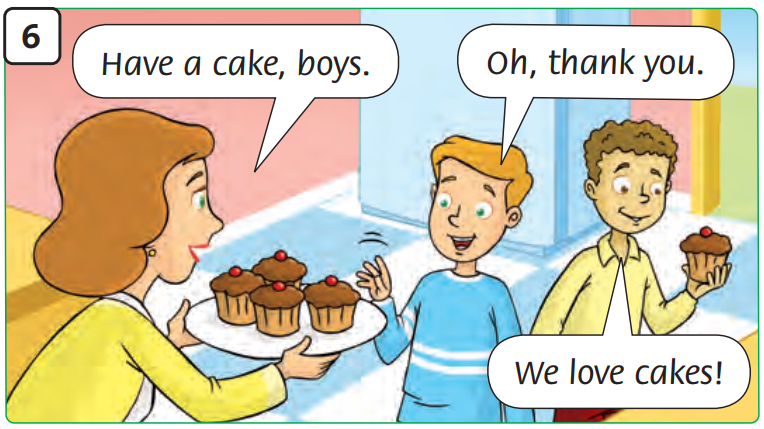 Look and 
Say
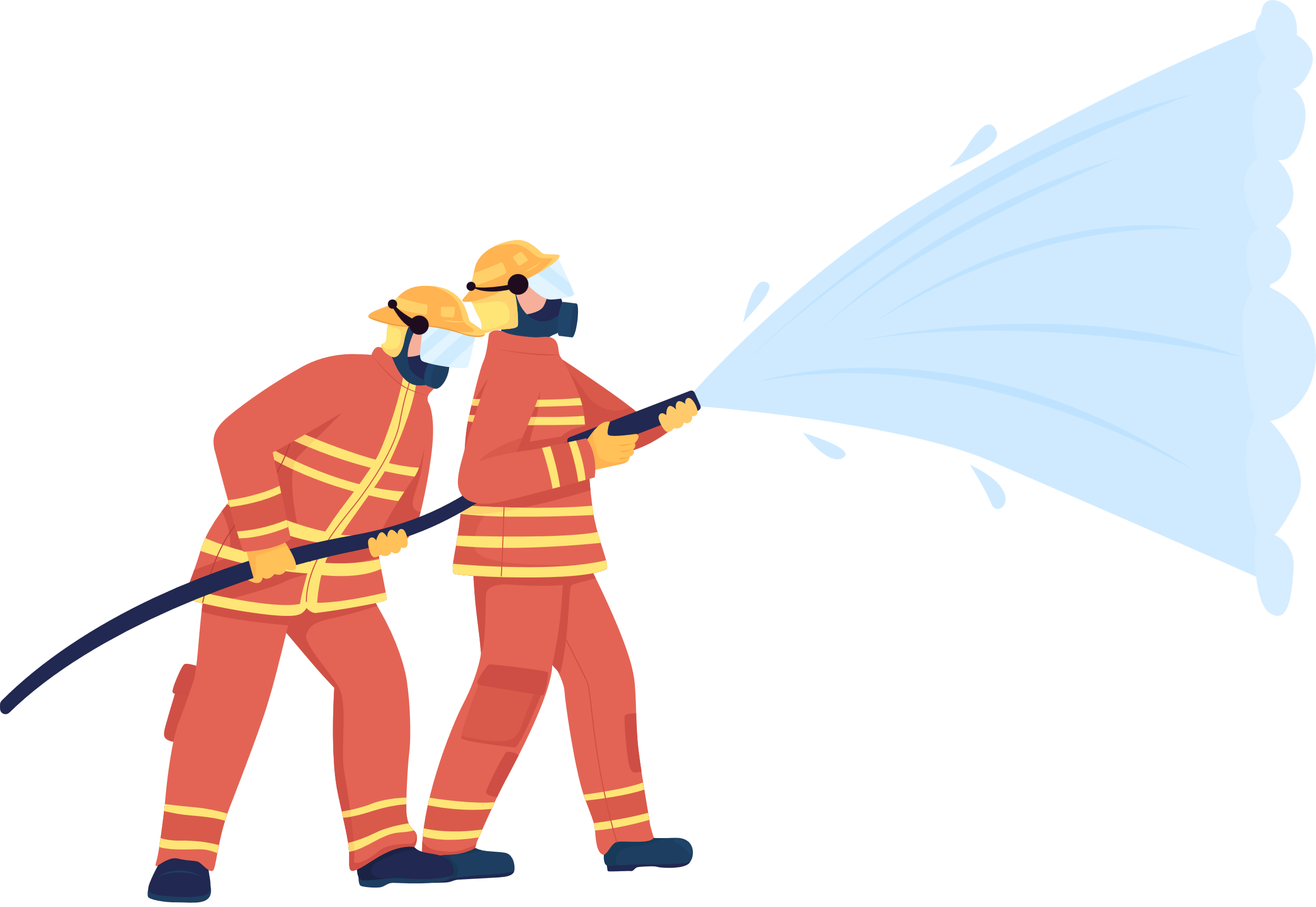 [Speaker Notes: Ask students to open their books. Look at the pictures in their books and guess what people are talking about. 
Actions: 
Tim’ mom offers small cakes to the boys.]
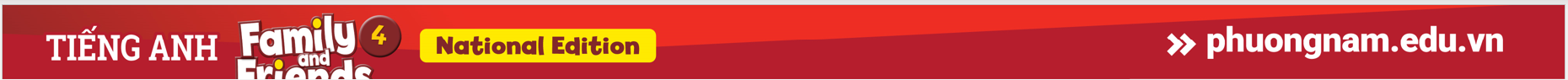 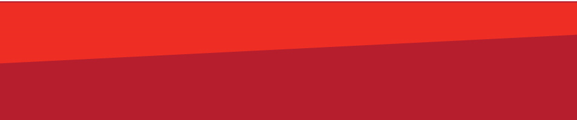 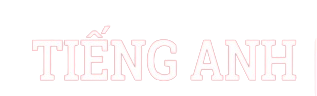 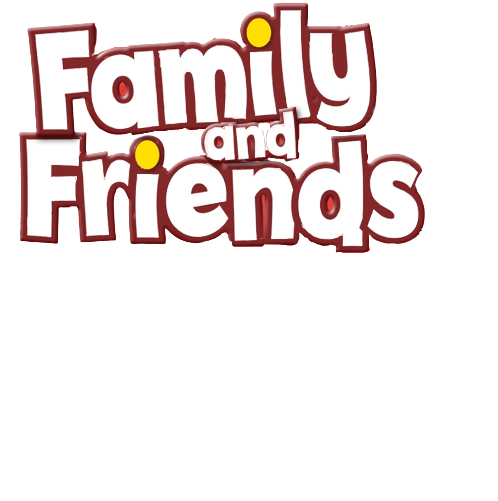 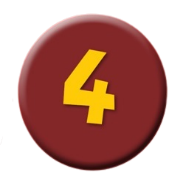 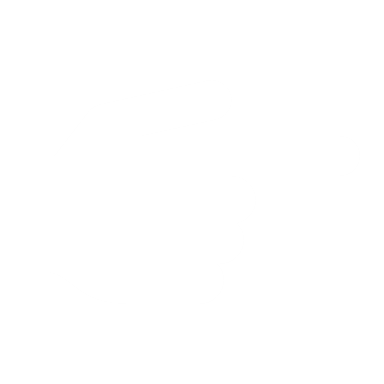 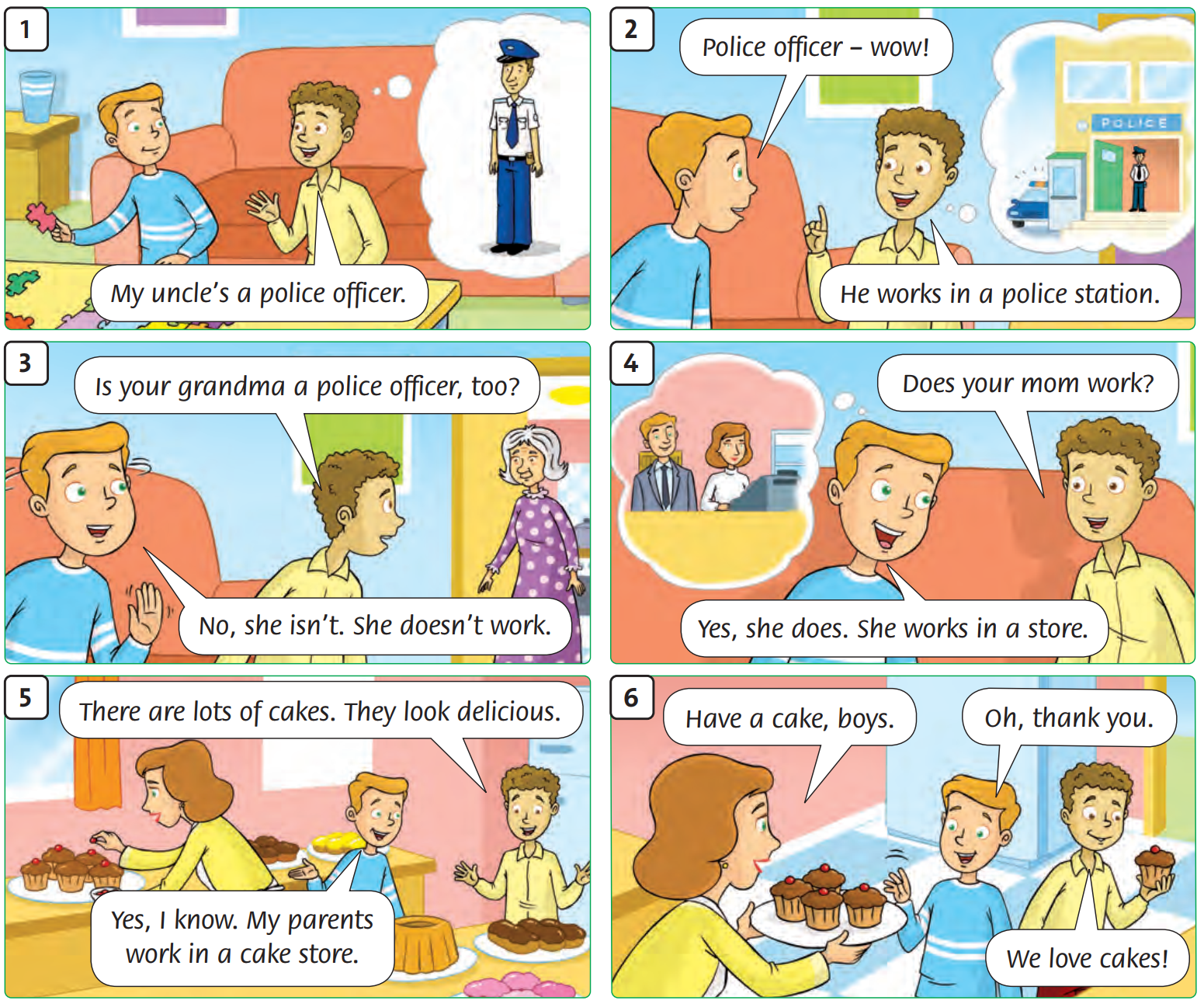 Listen and 
Point
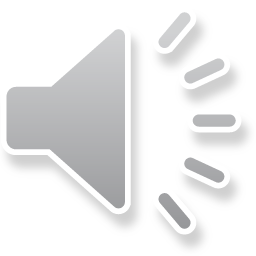 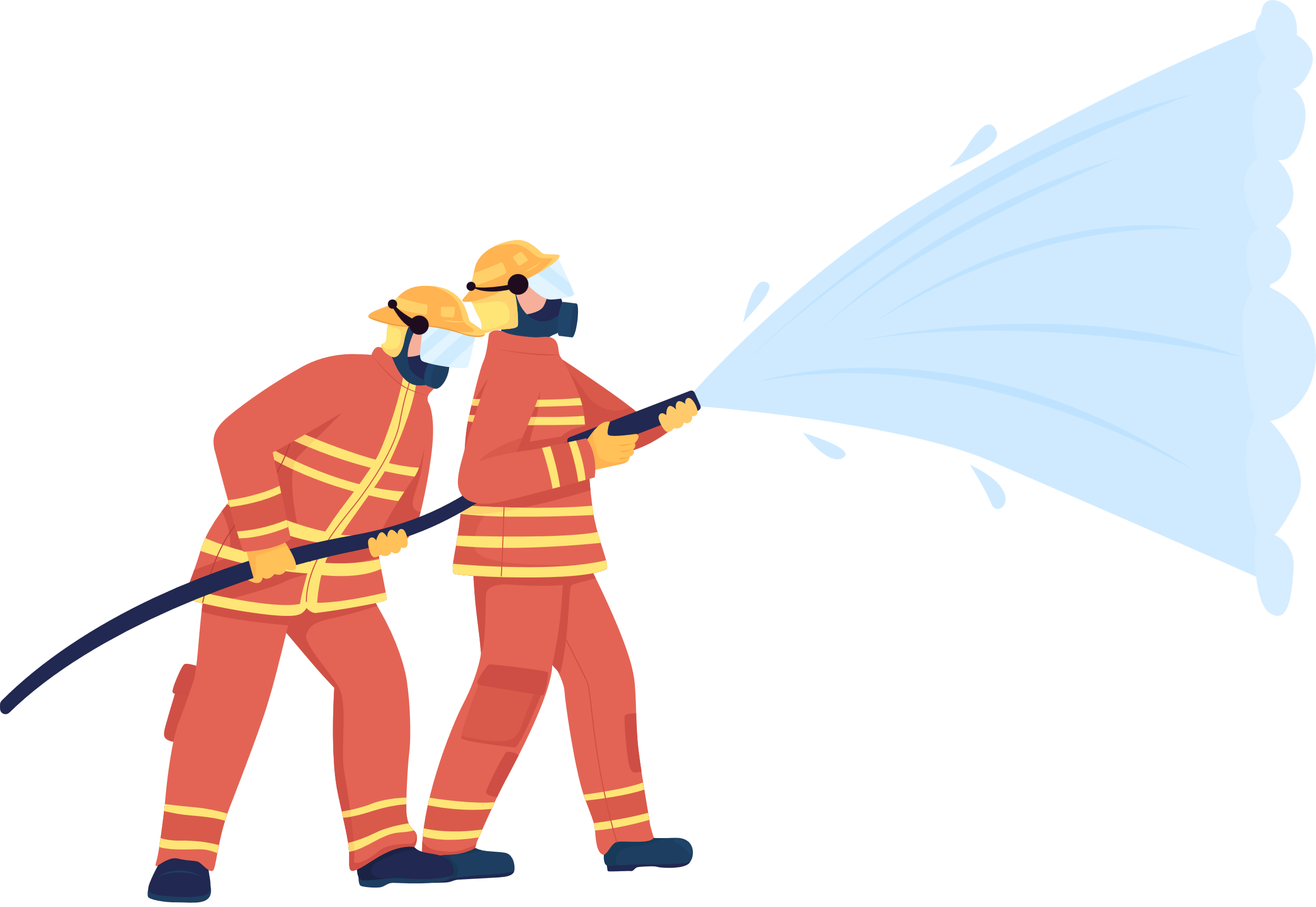 [Speaker Notes: Ask students to open their books. Listen and point to the pictures. .]
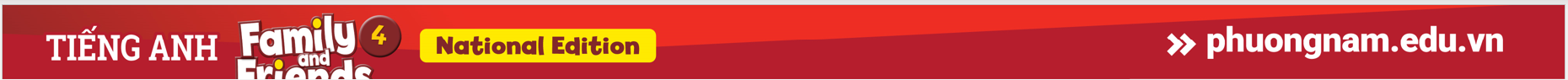 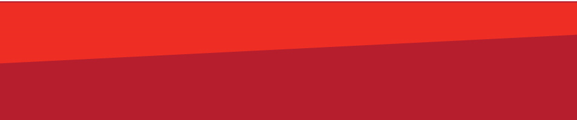 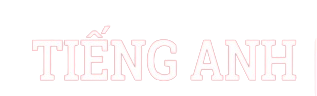 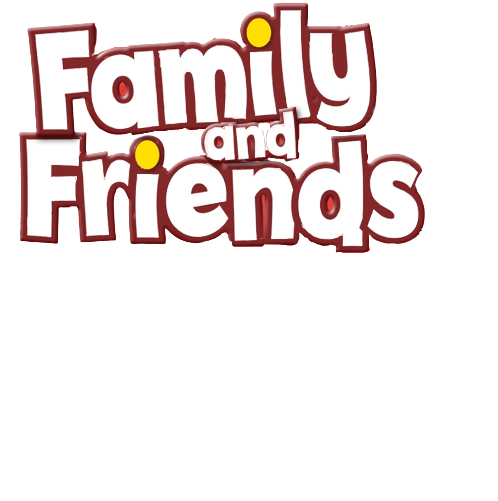 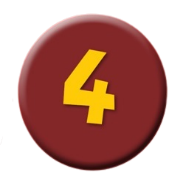 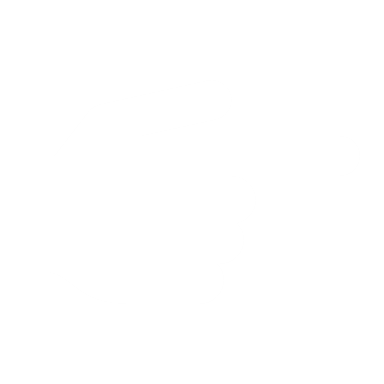 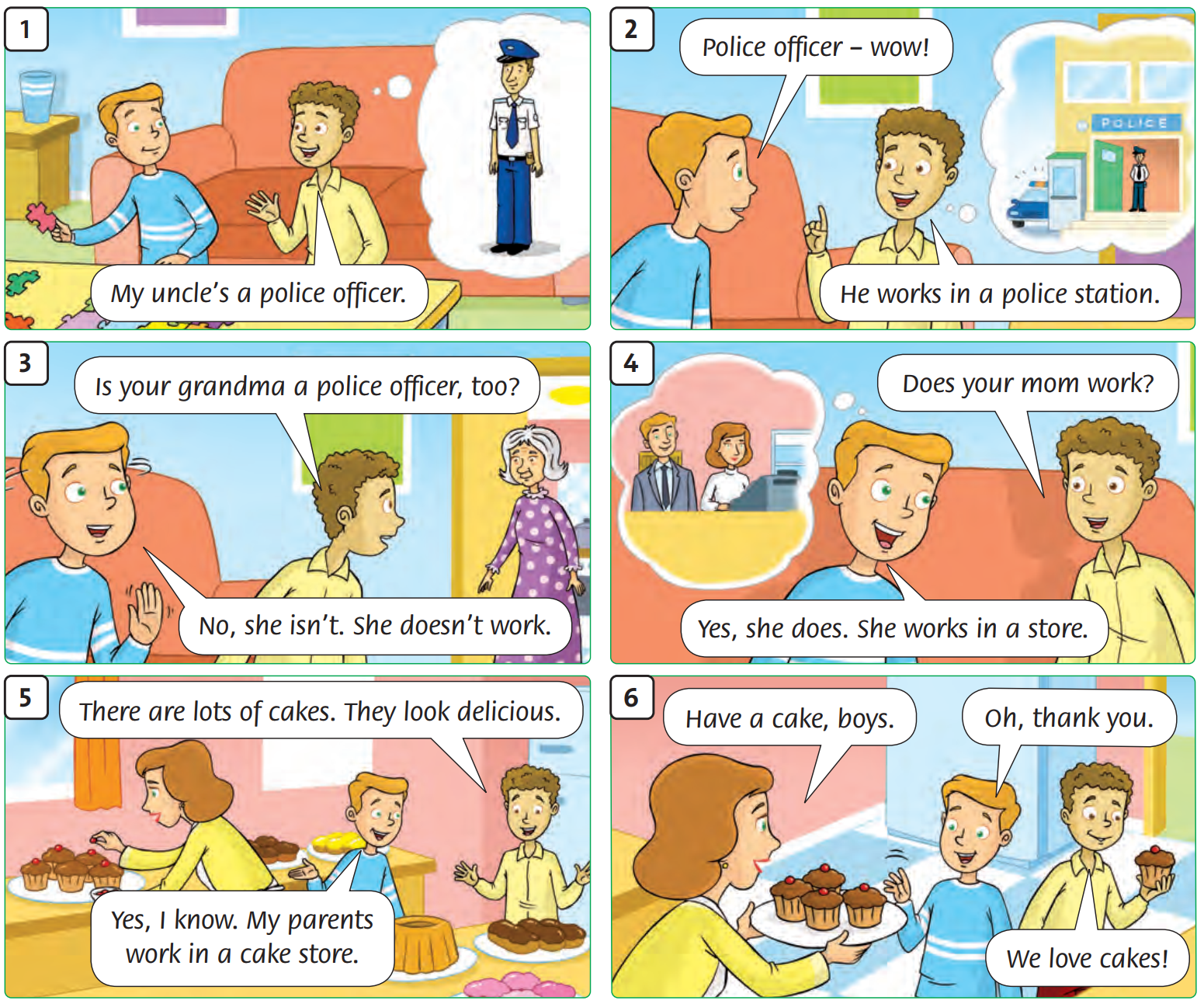 Listen and 
Repeat
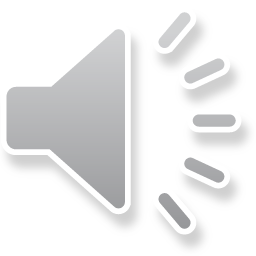 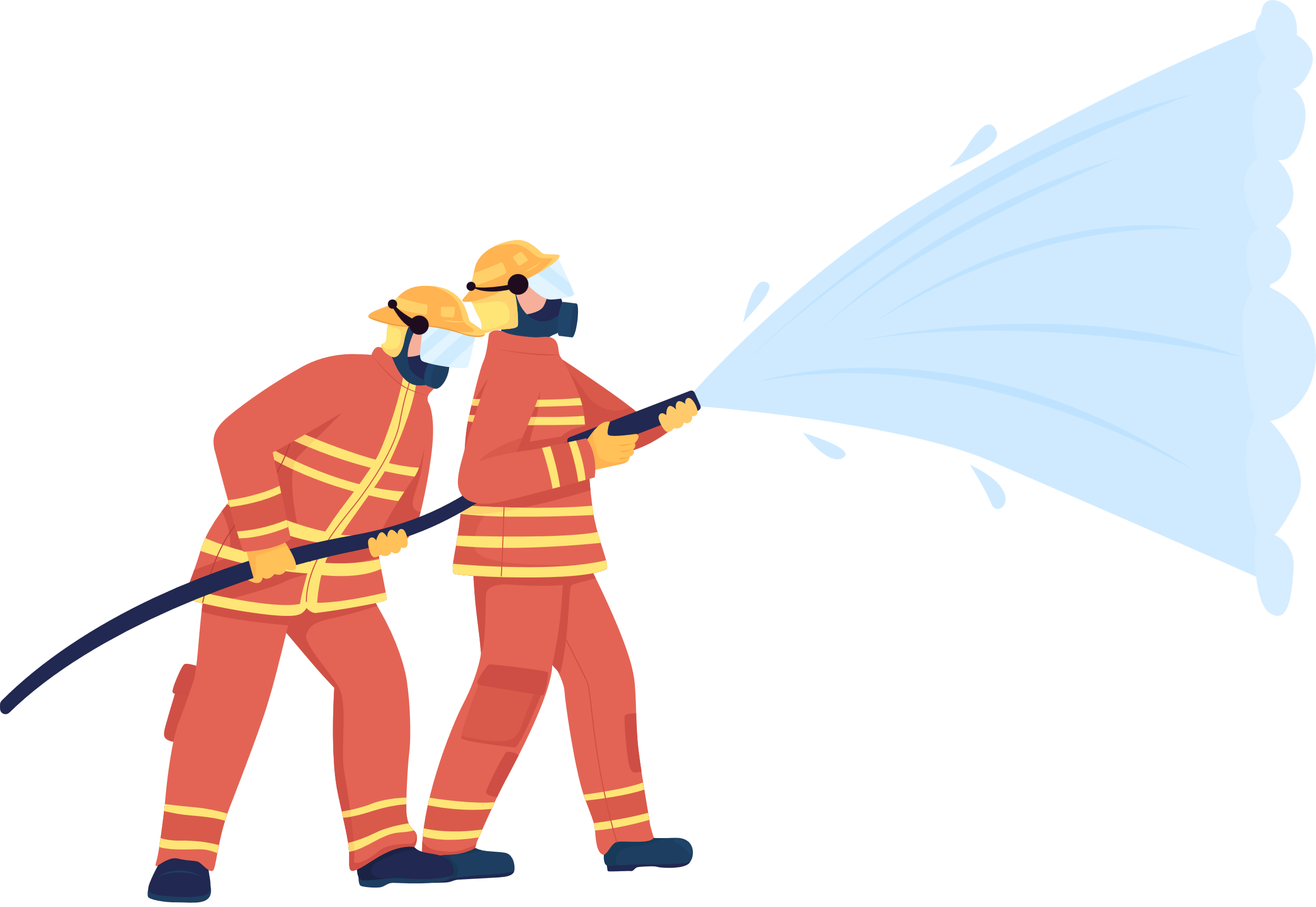 [Speaker Notes: Ask students to open their books. Listen and repeat.]
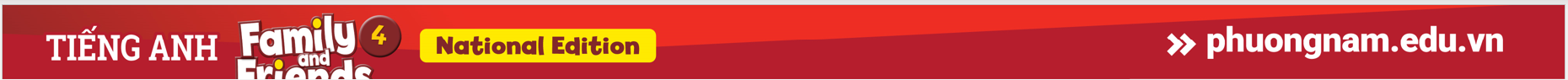 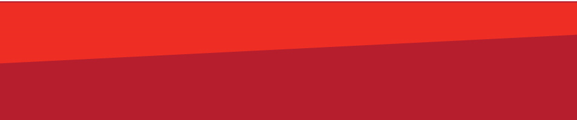 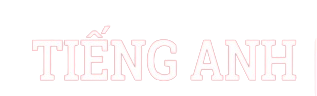 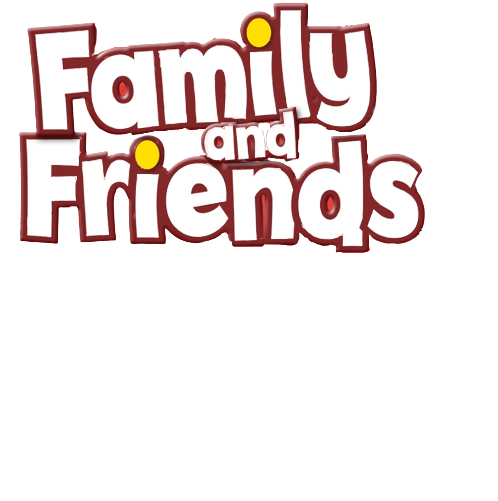 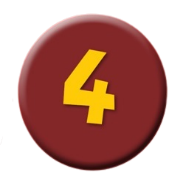 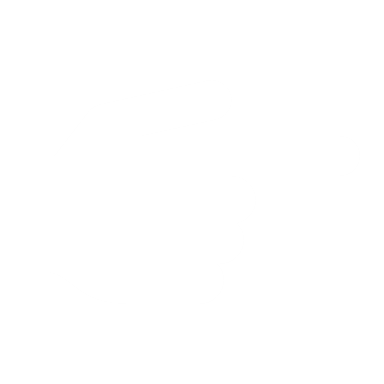 Story Actions
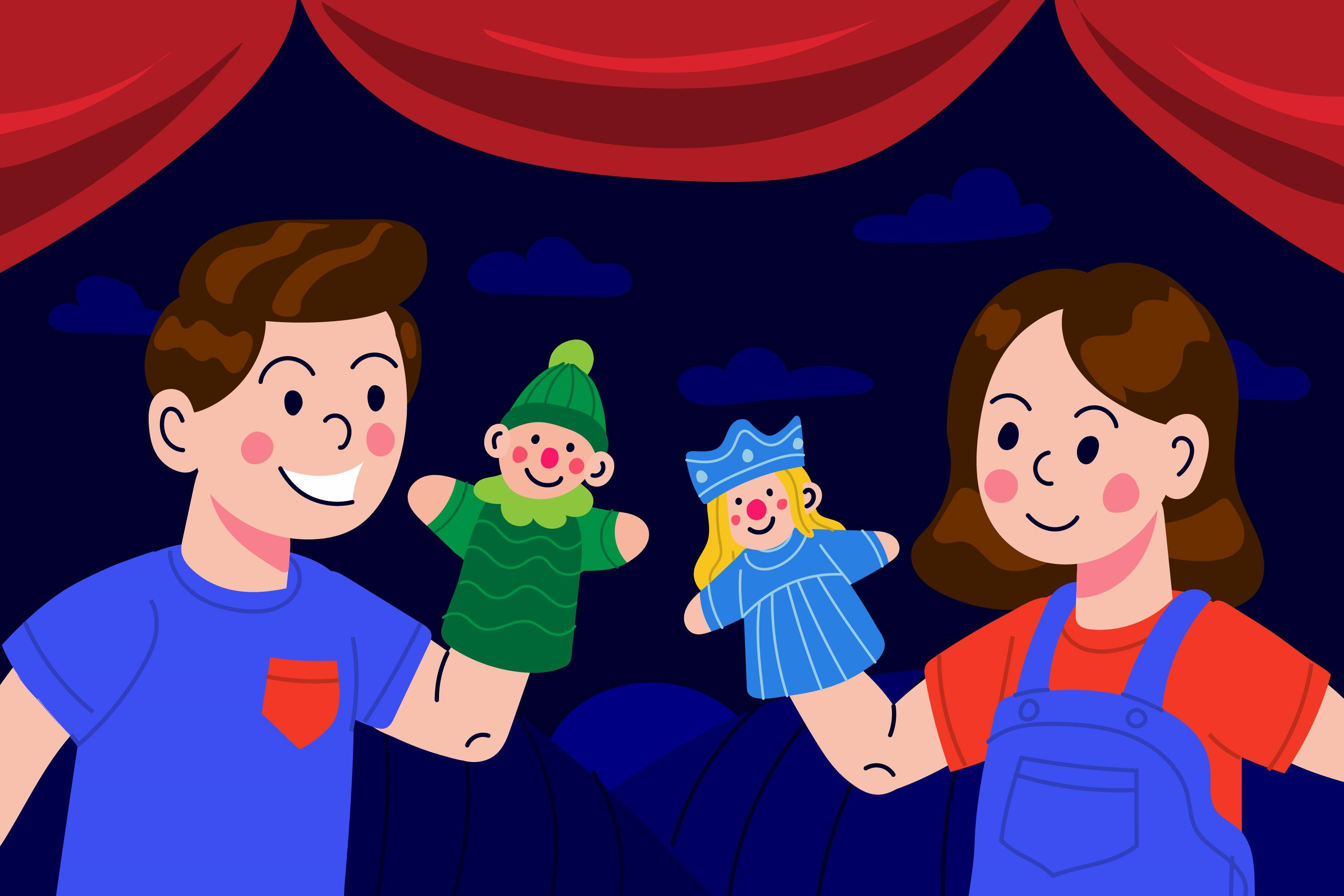 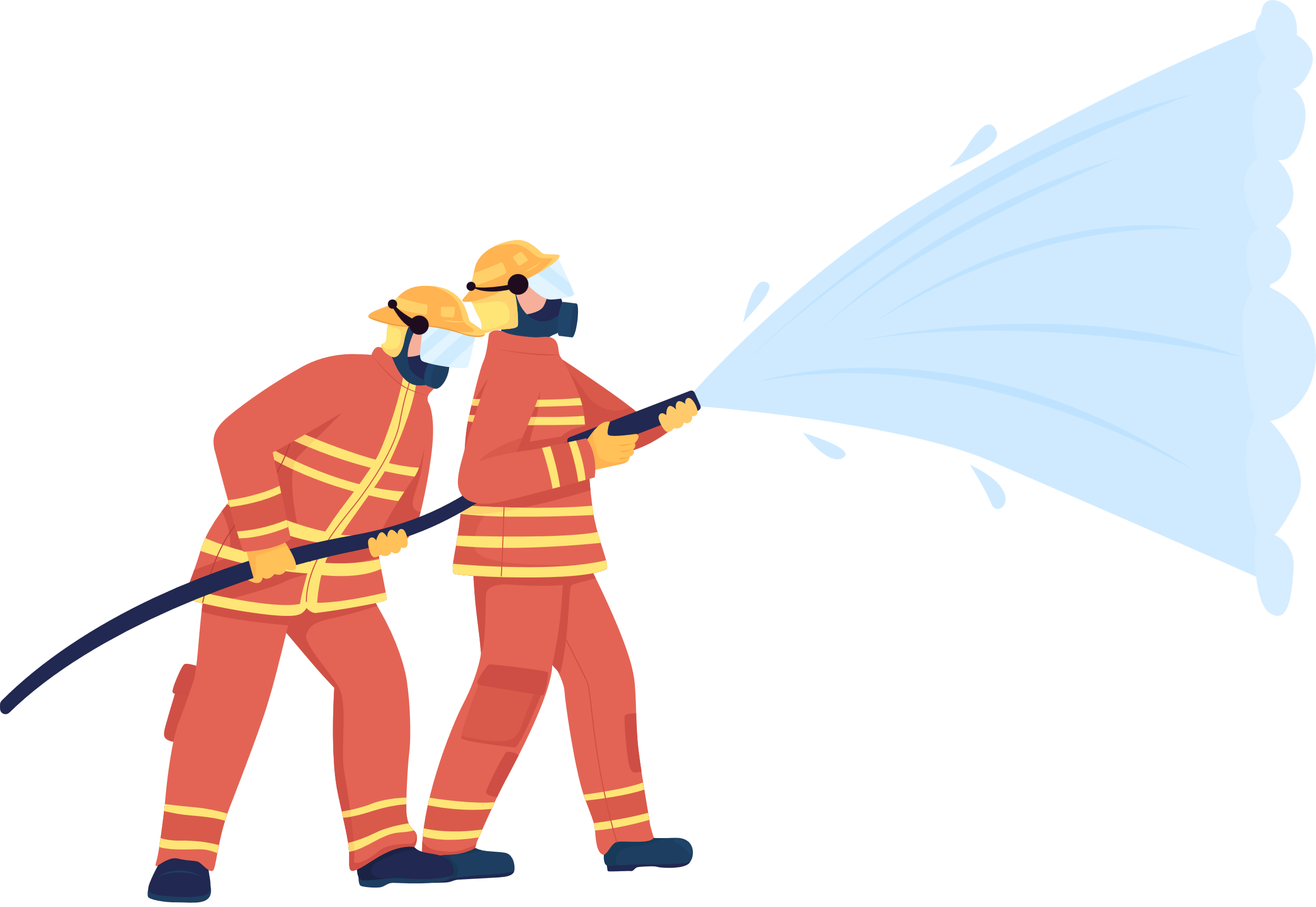 [Speaker Notes: Ask students to work in groups of three (Tim, Tim’s friend and Tim’s mom). They do role-play in 5 minutes.]
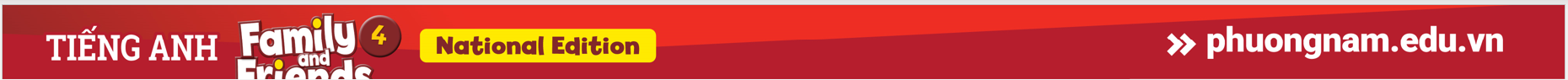 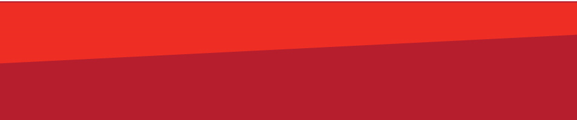 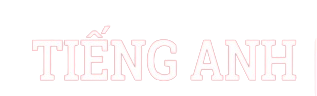 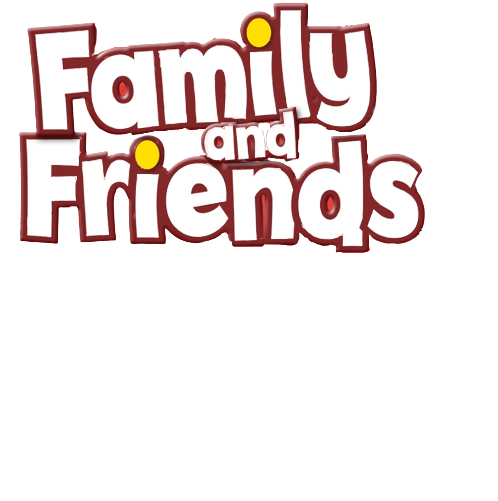 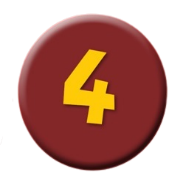 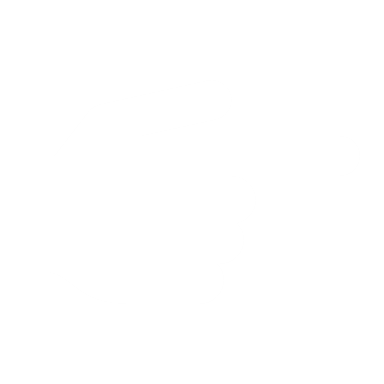 Homework
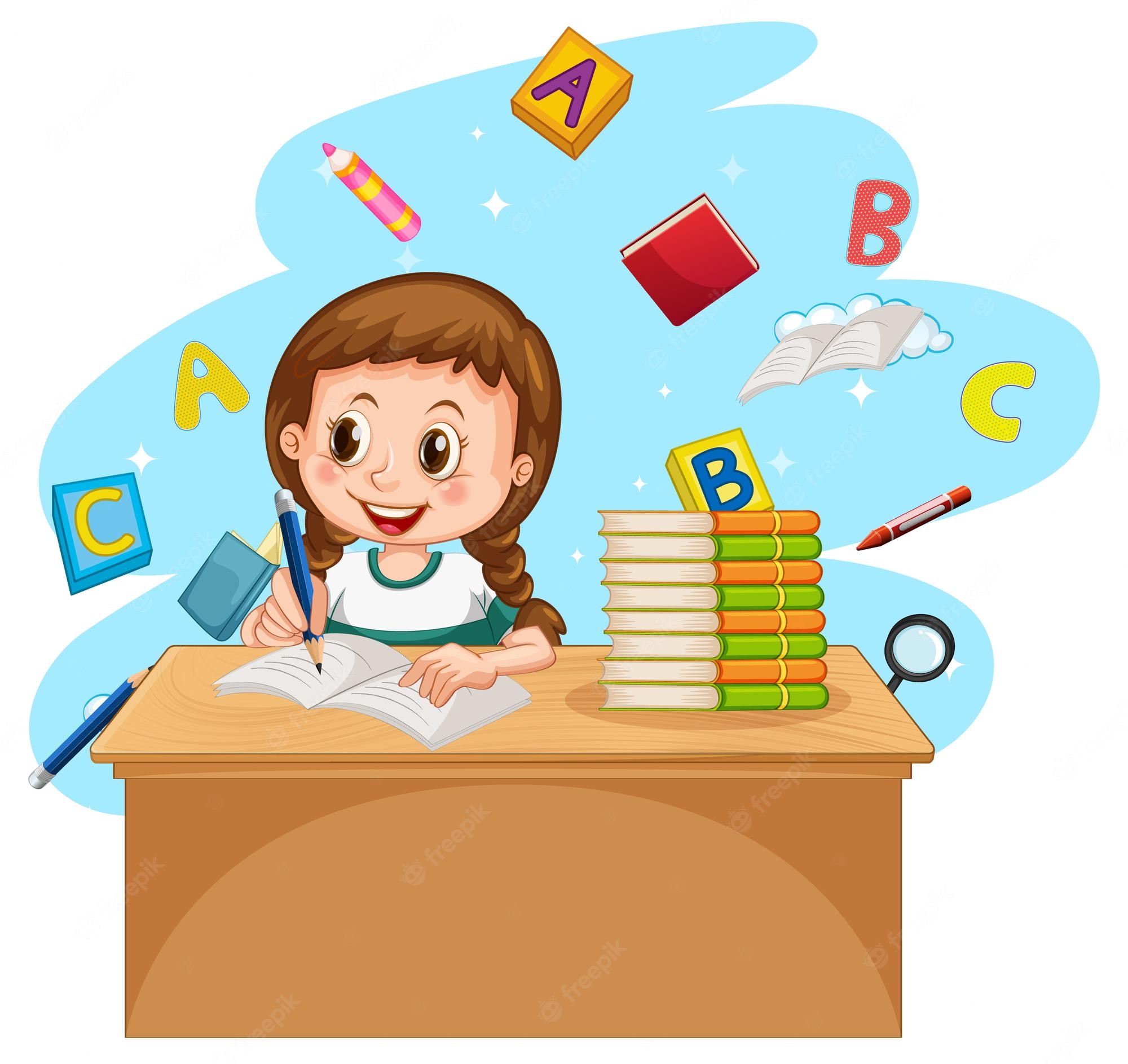 Learn new words by heart. 
Do the exercises in Workbook p.16.
Prepare for the next lesson 
    (Unit 2 - Lesson 2/Part 1).
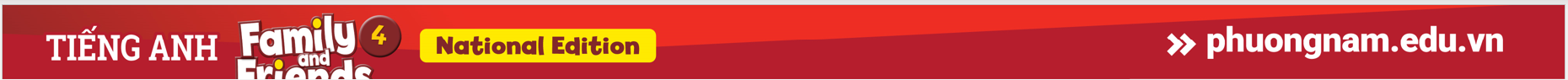 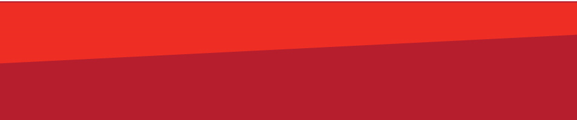 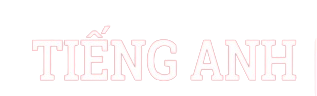 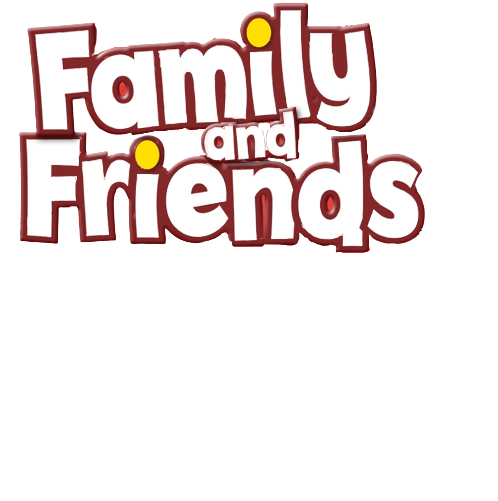 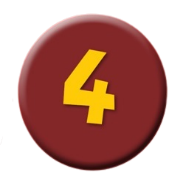 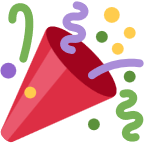 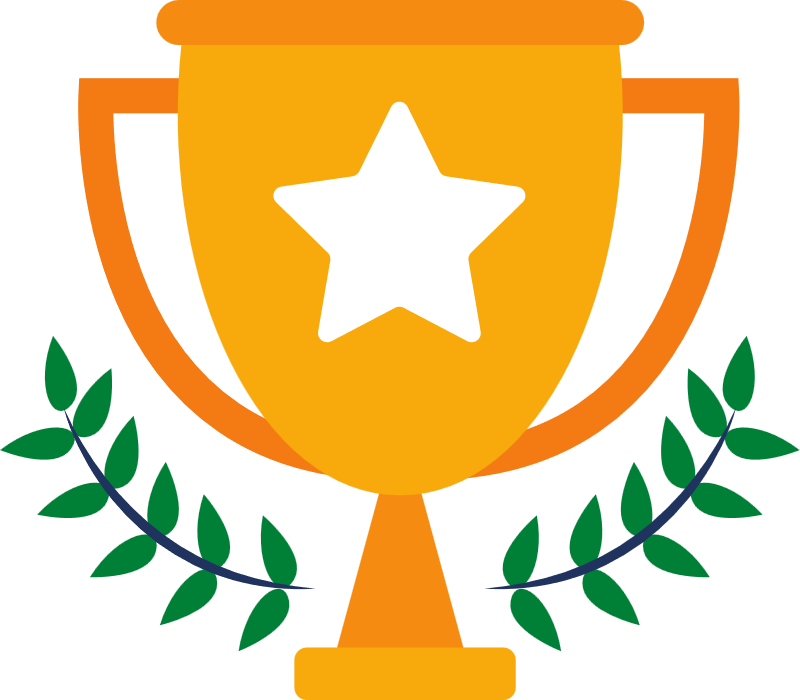 Our Winners!
Peter
Eric
Julie
[Speaker Notes: Replace photos and names with your students’ information.]
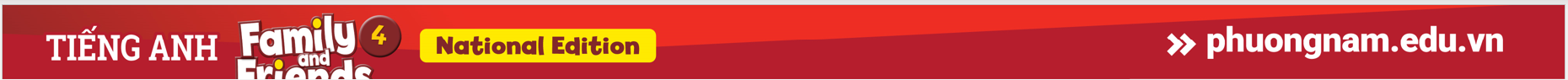 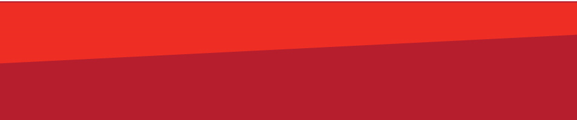 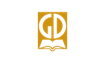 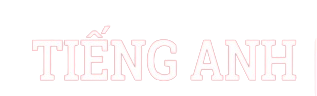 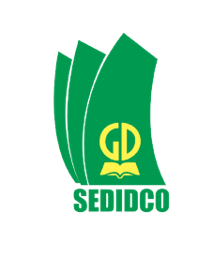 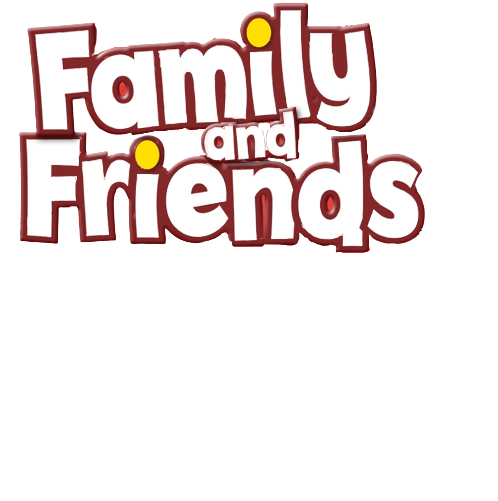 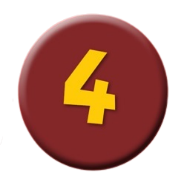 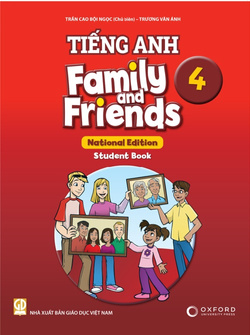 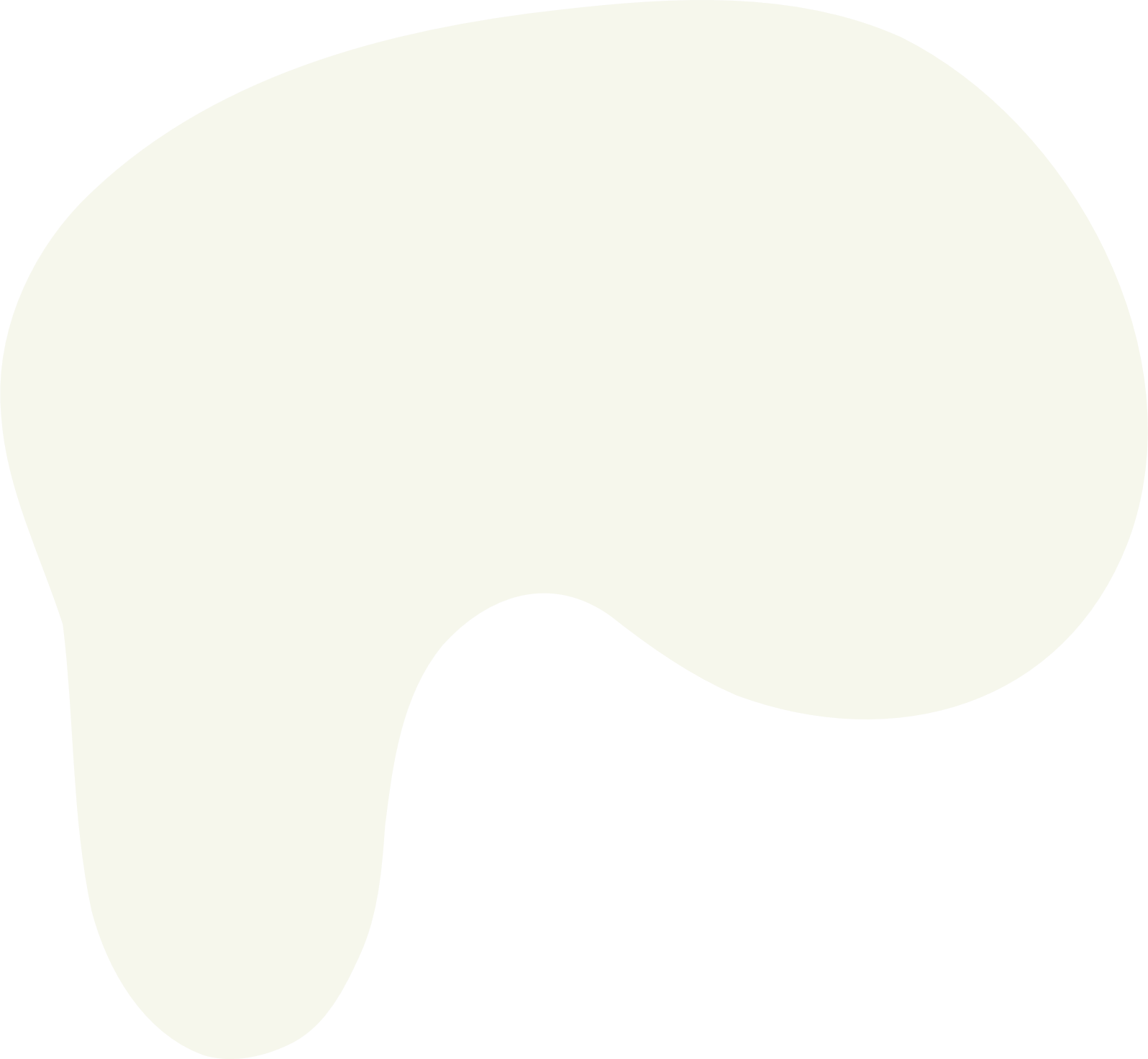 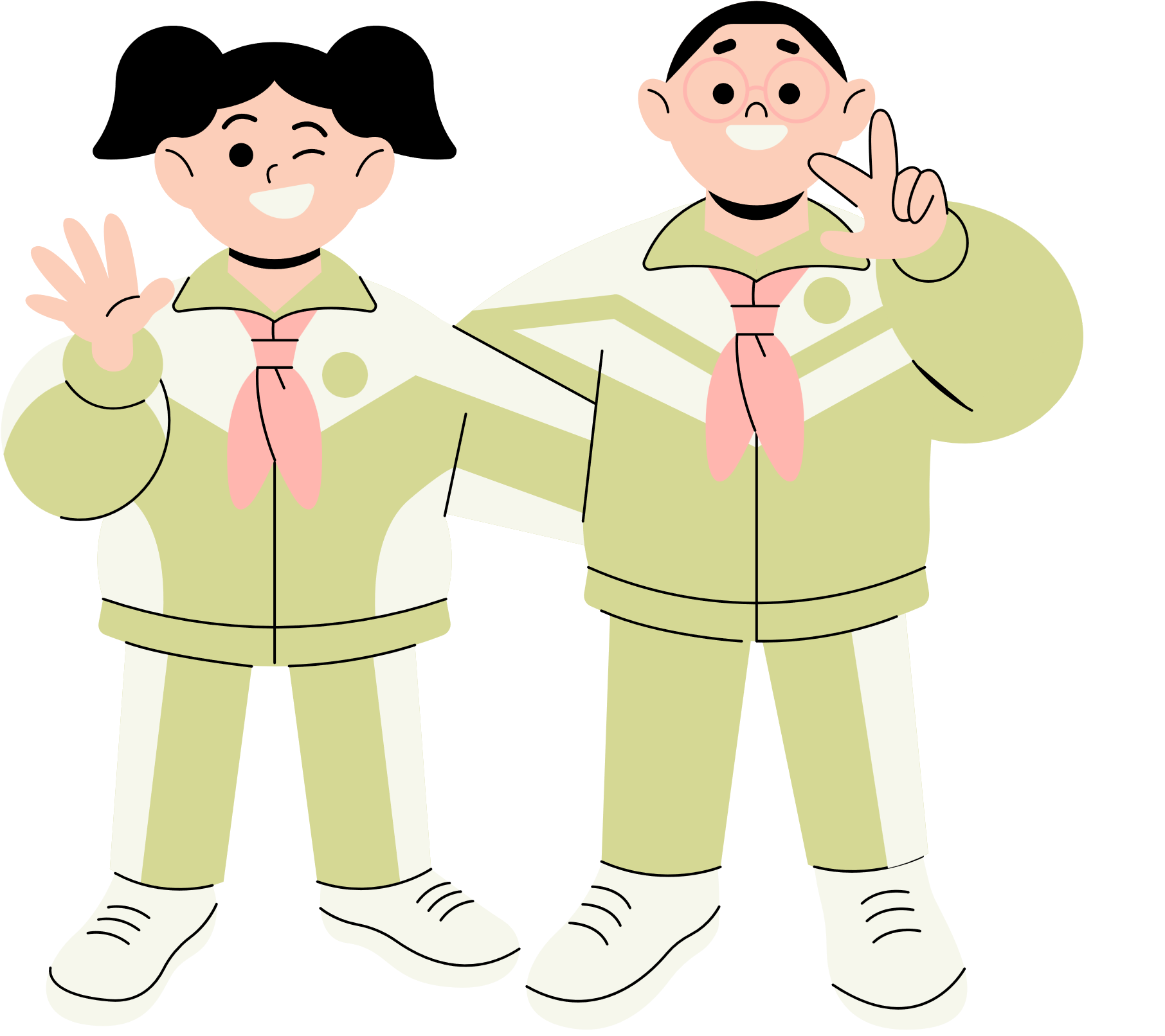 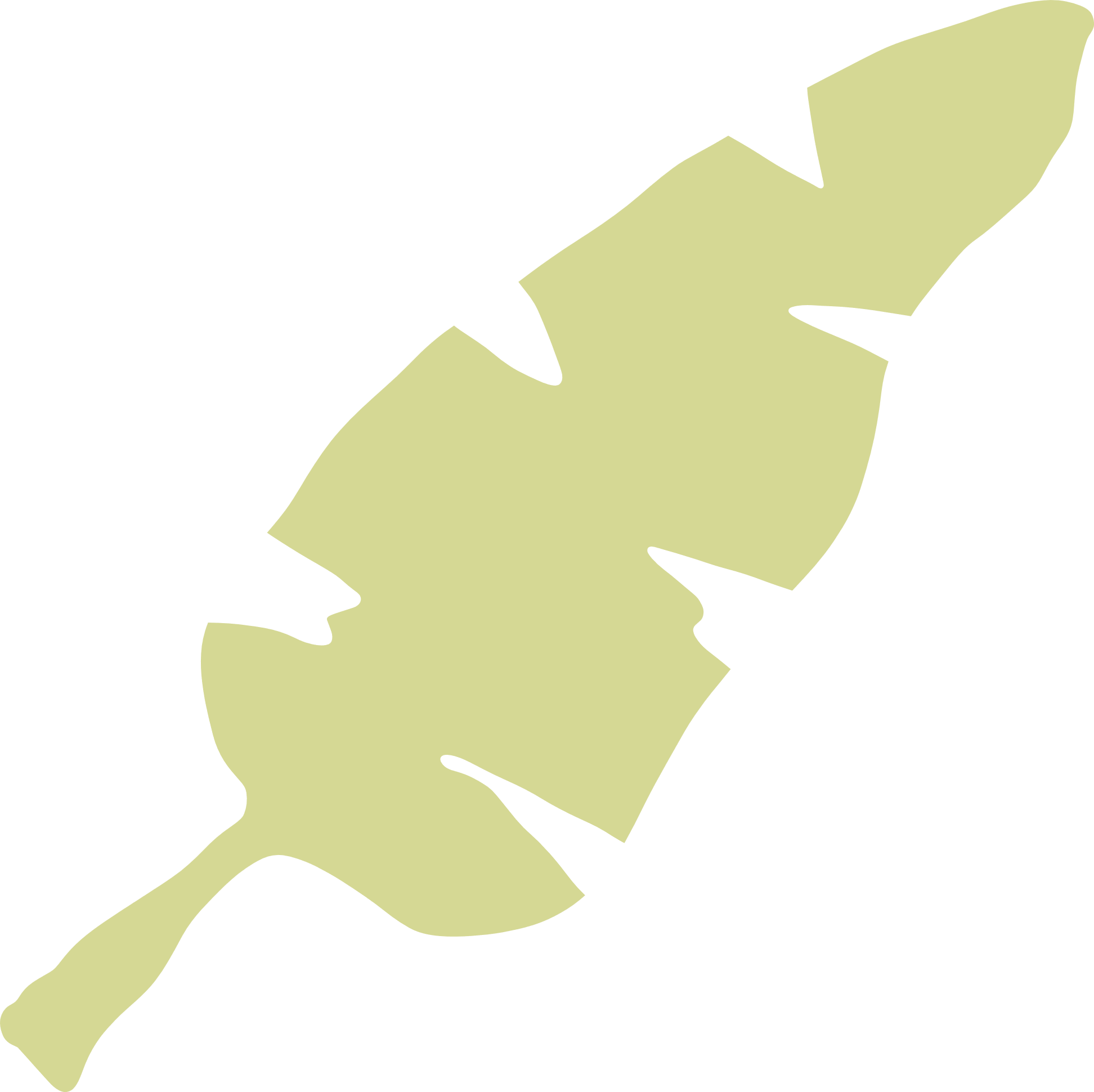 Thank You!
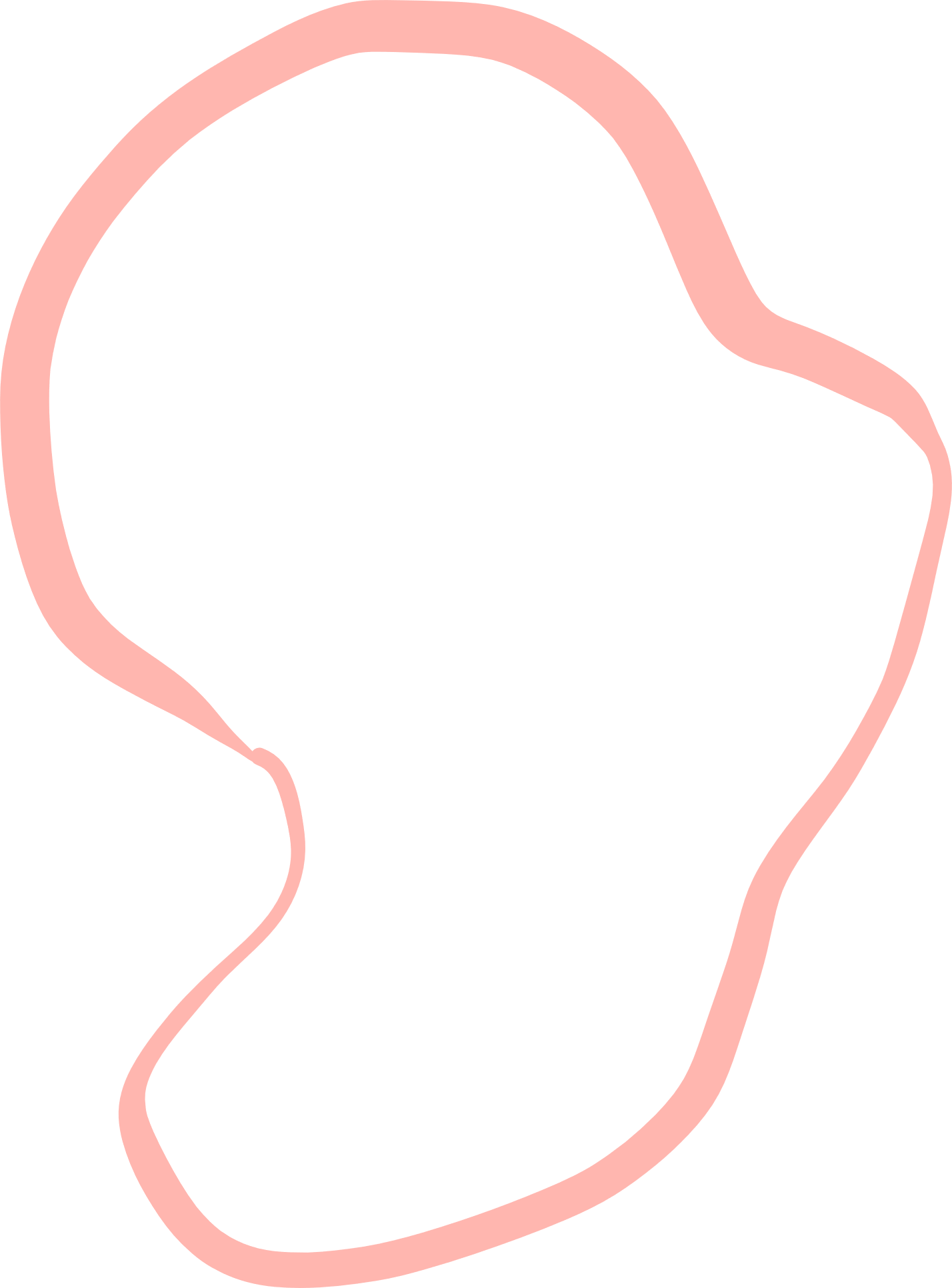 See You Next Time.
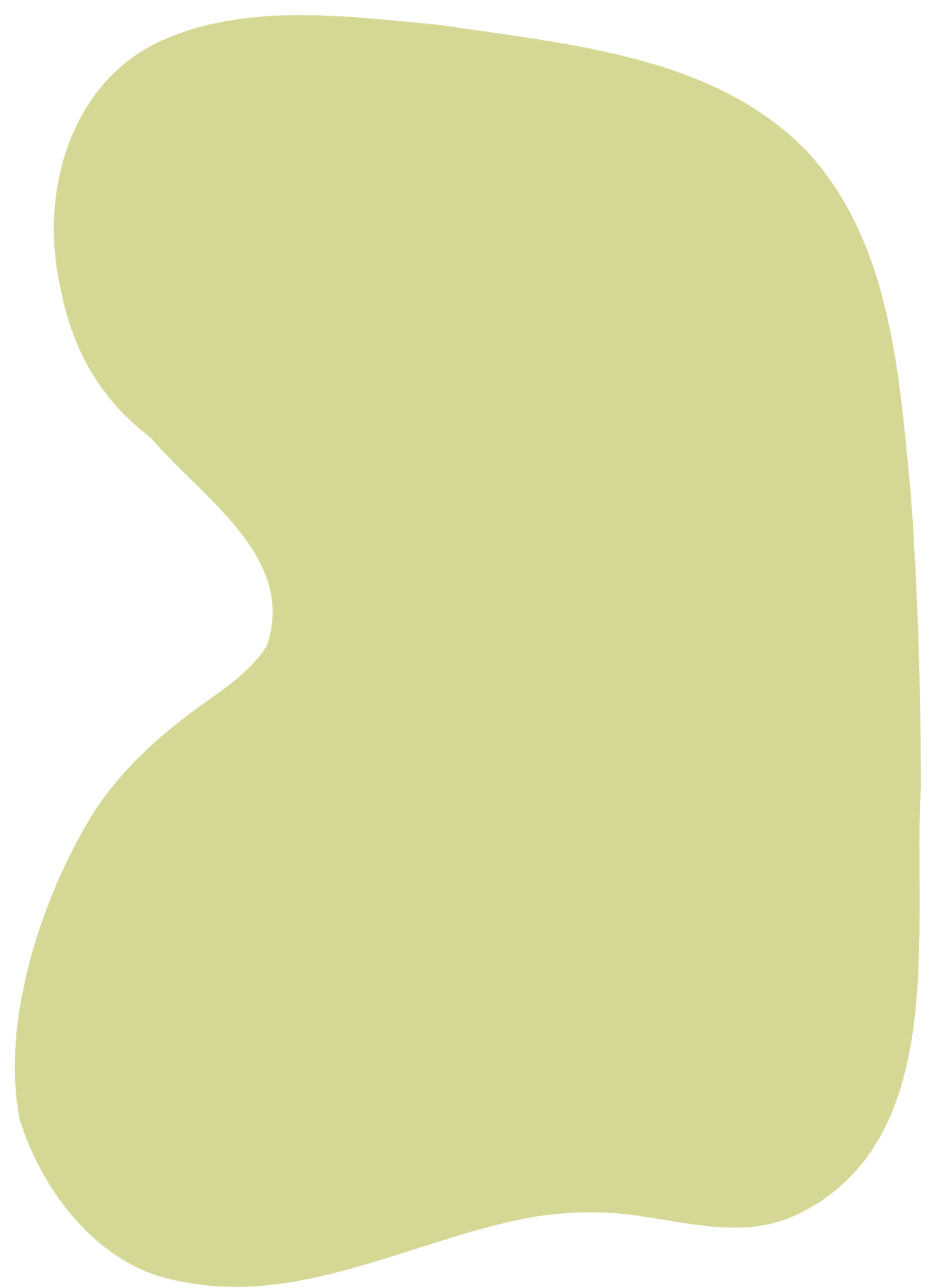 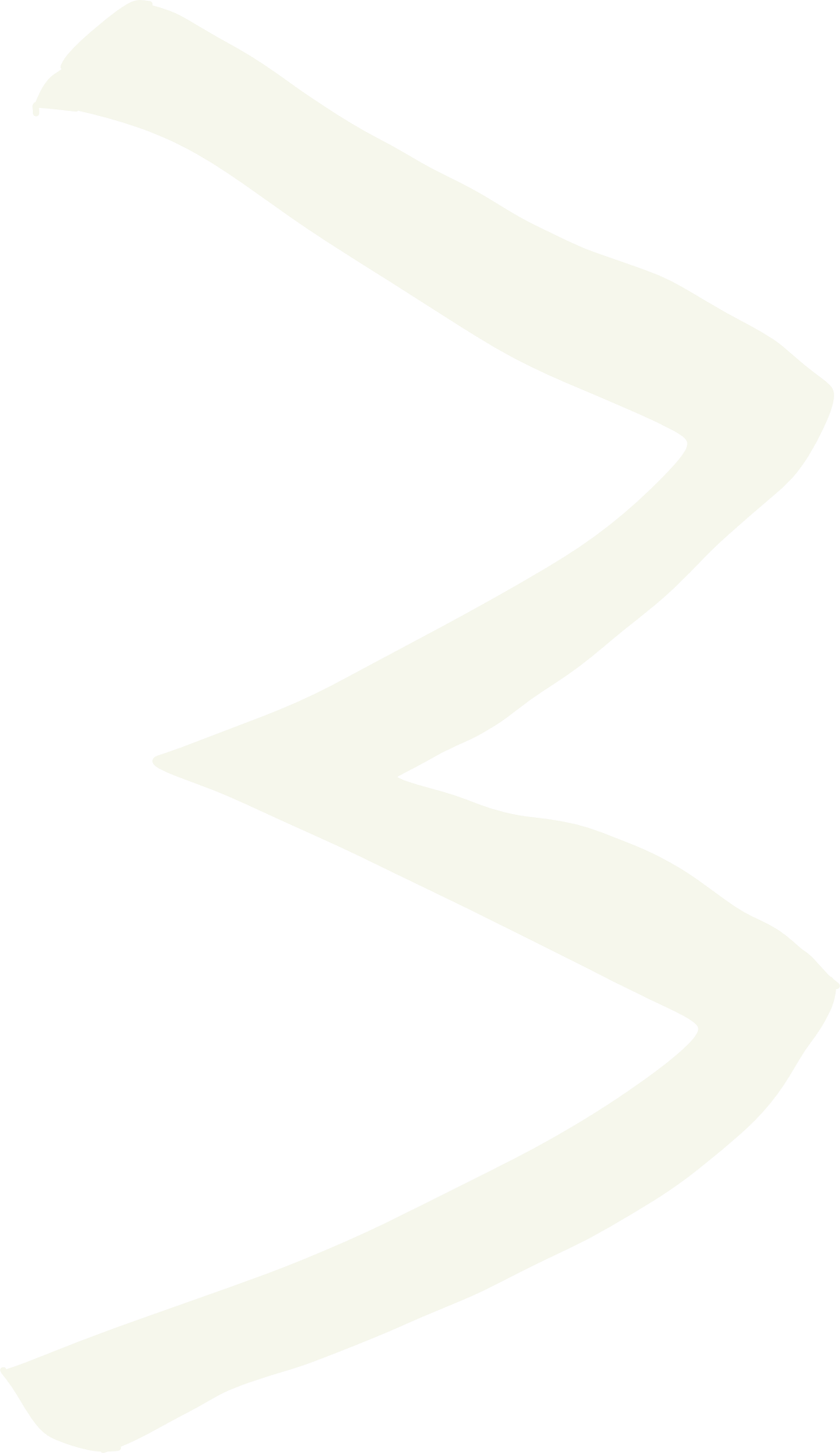 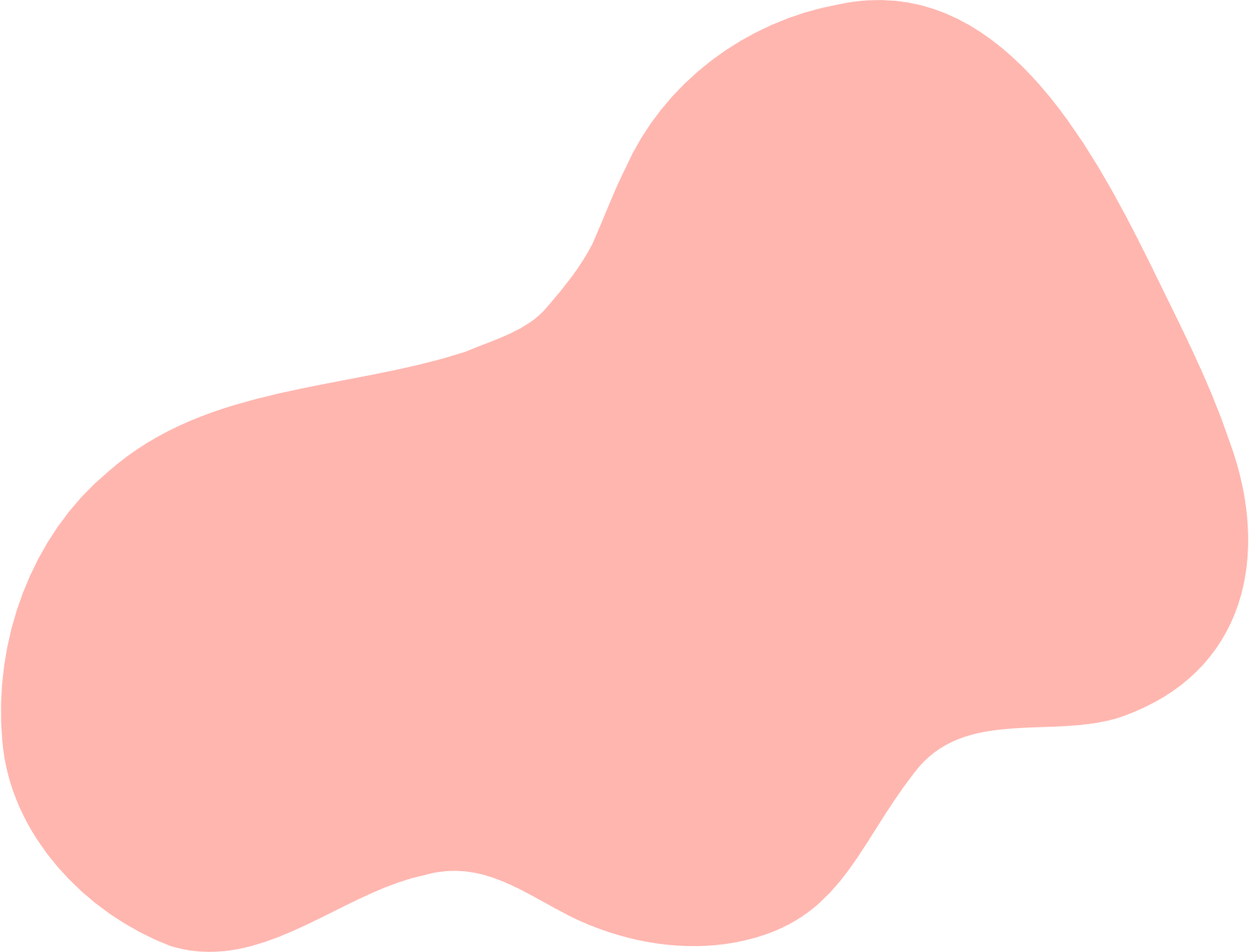 [Speaker Notes: https://www.youtube.com/watch?v=SRyFiVeNjWs]